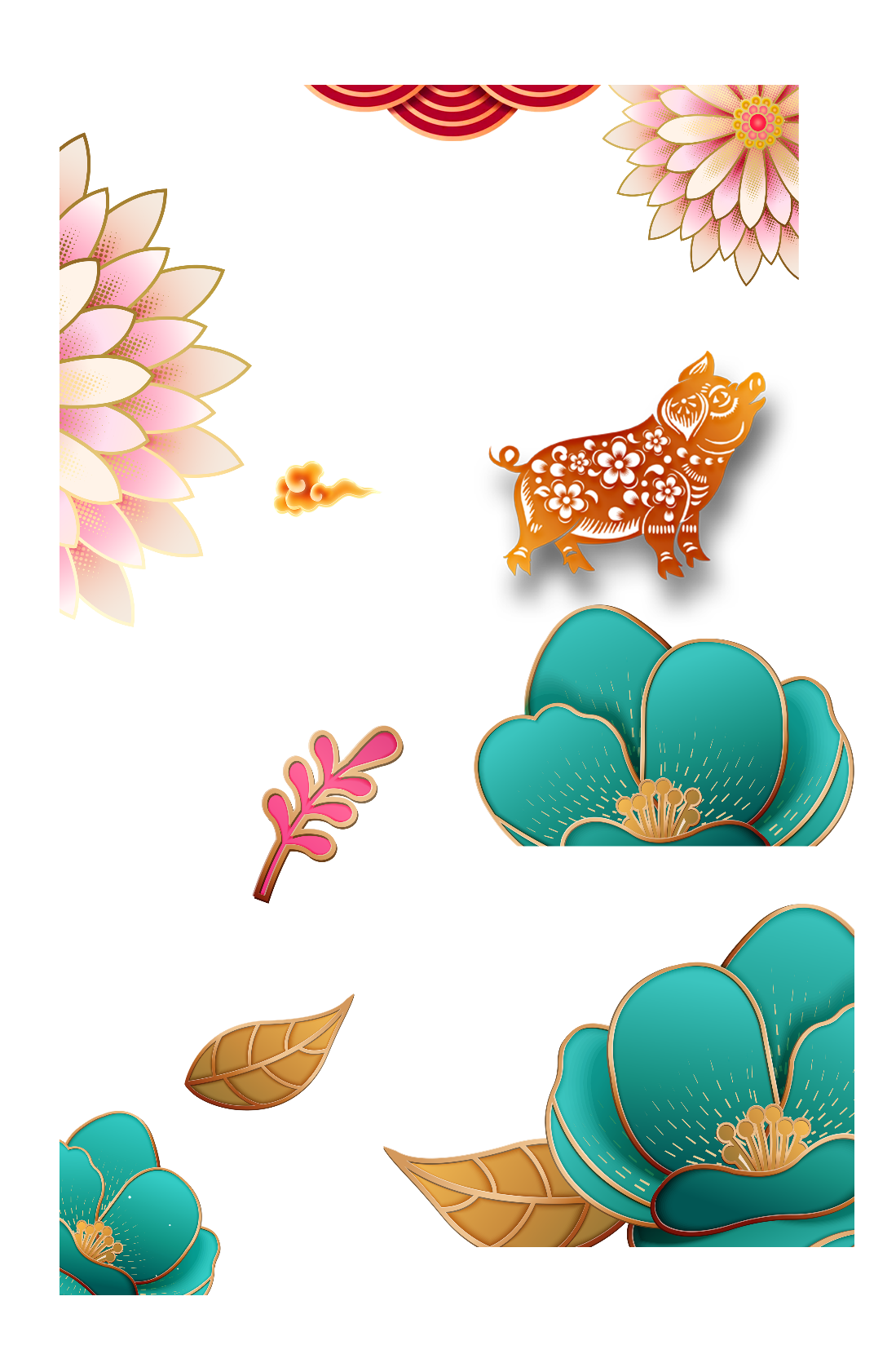 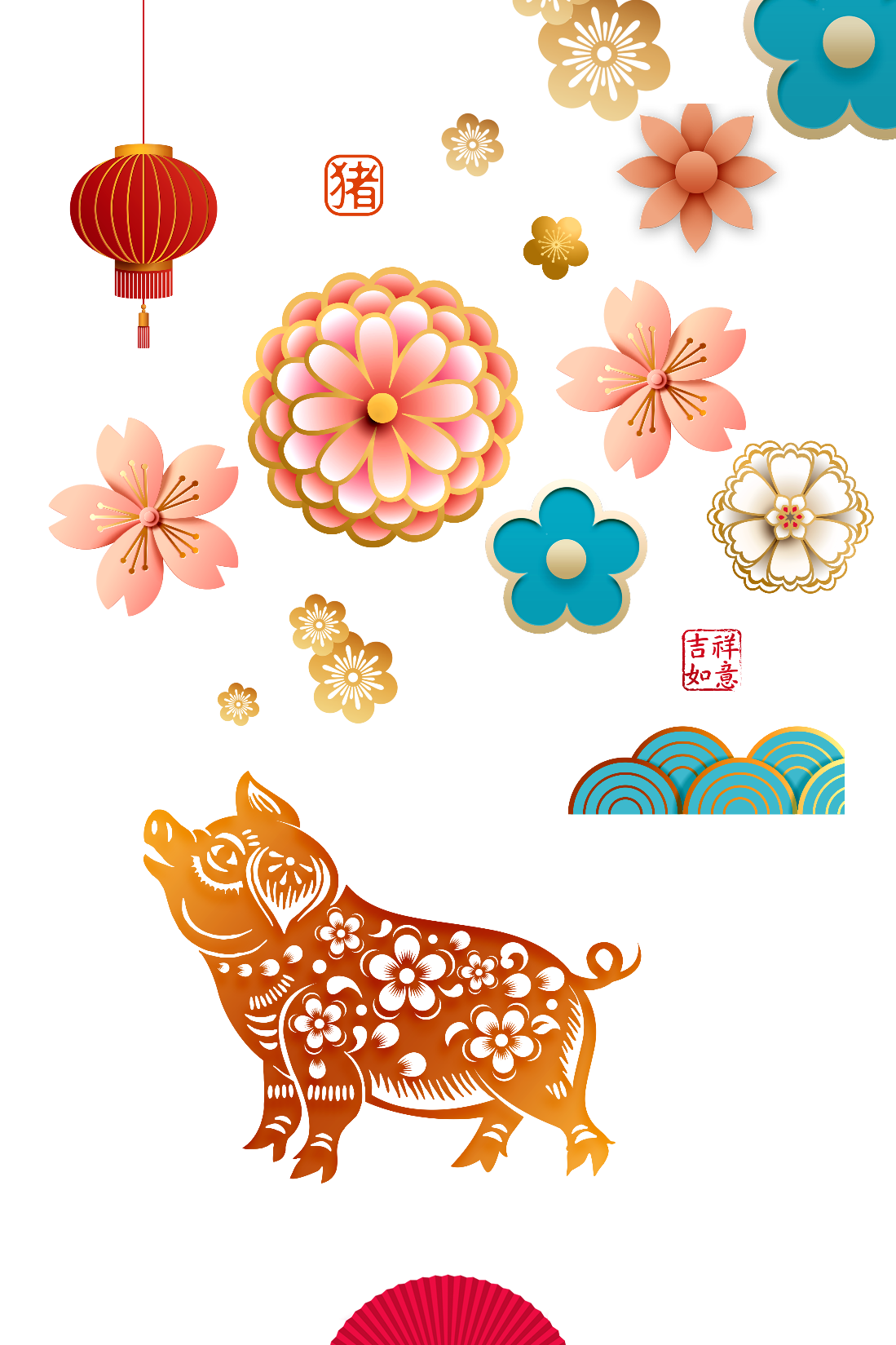 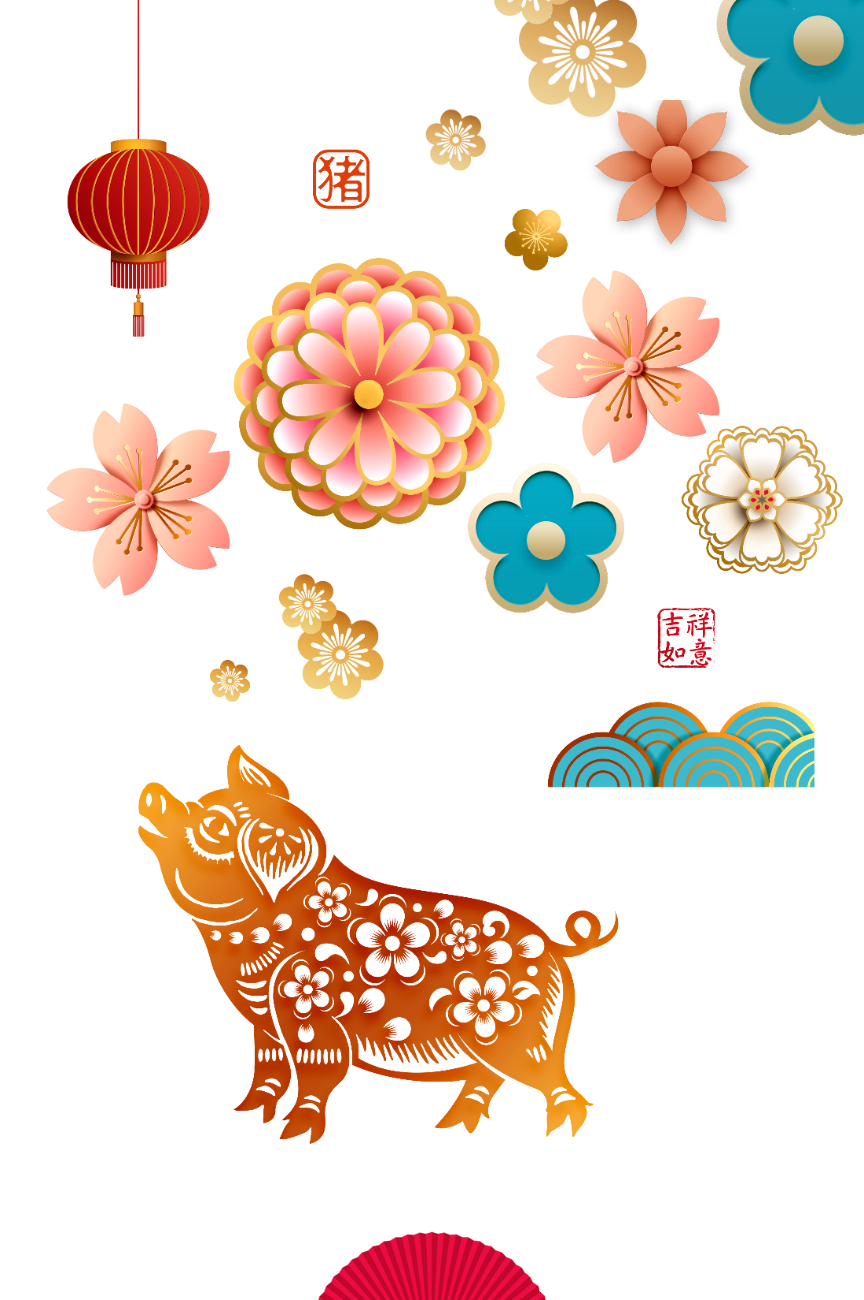 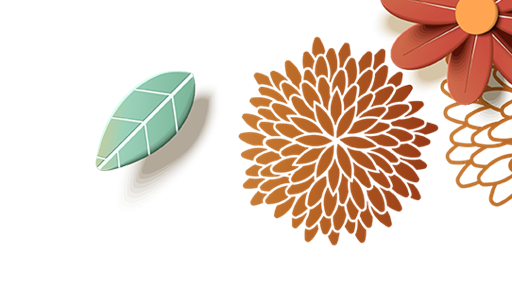 CHÀO MỪNG QUÝ THẦY CÔ CÙNG CÁC EM HỌC SINH
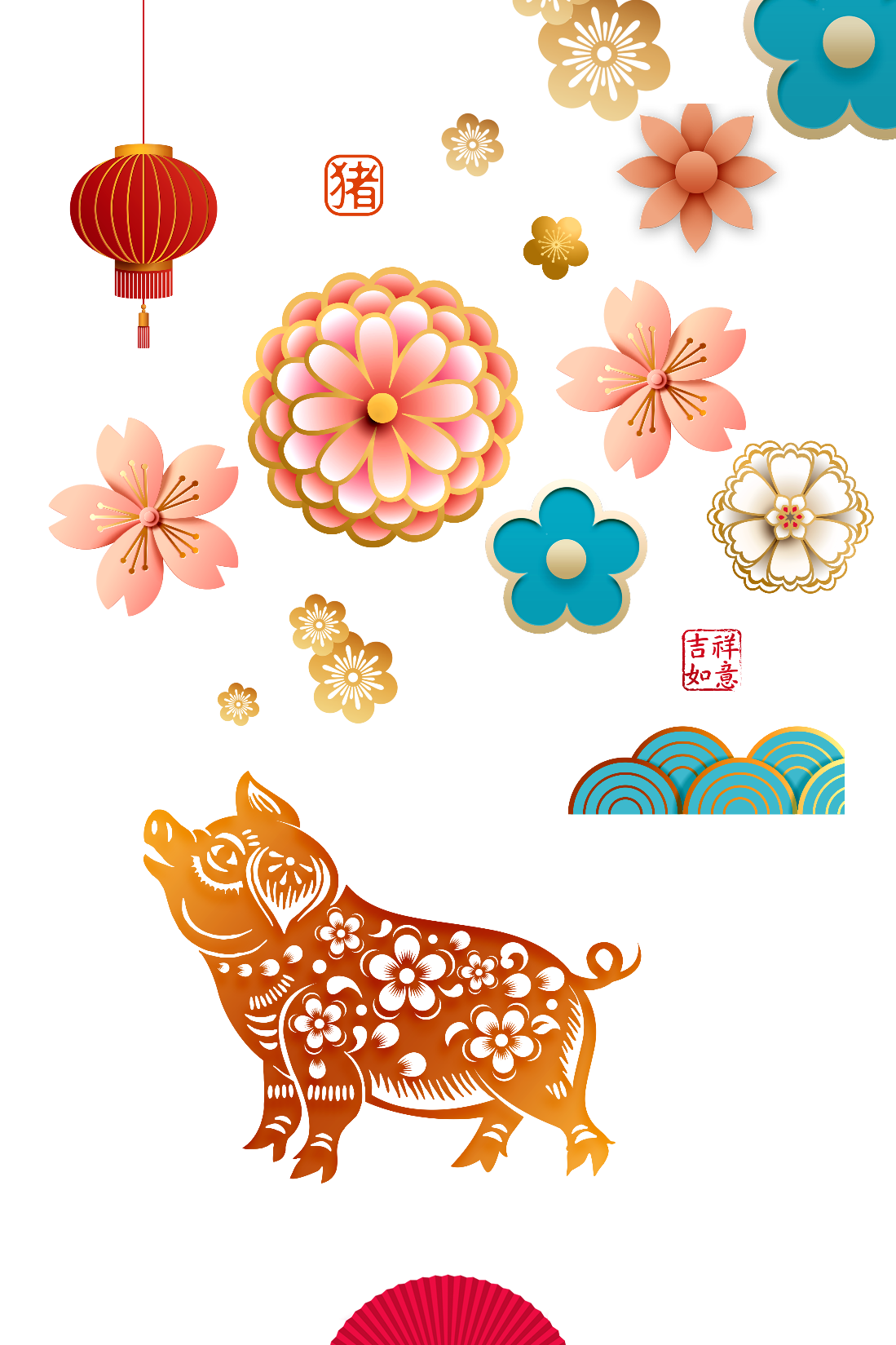 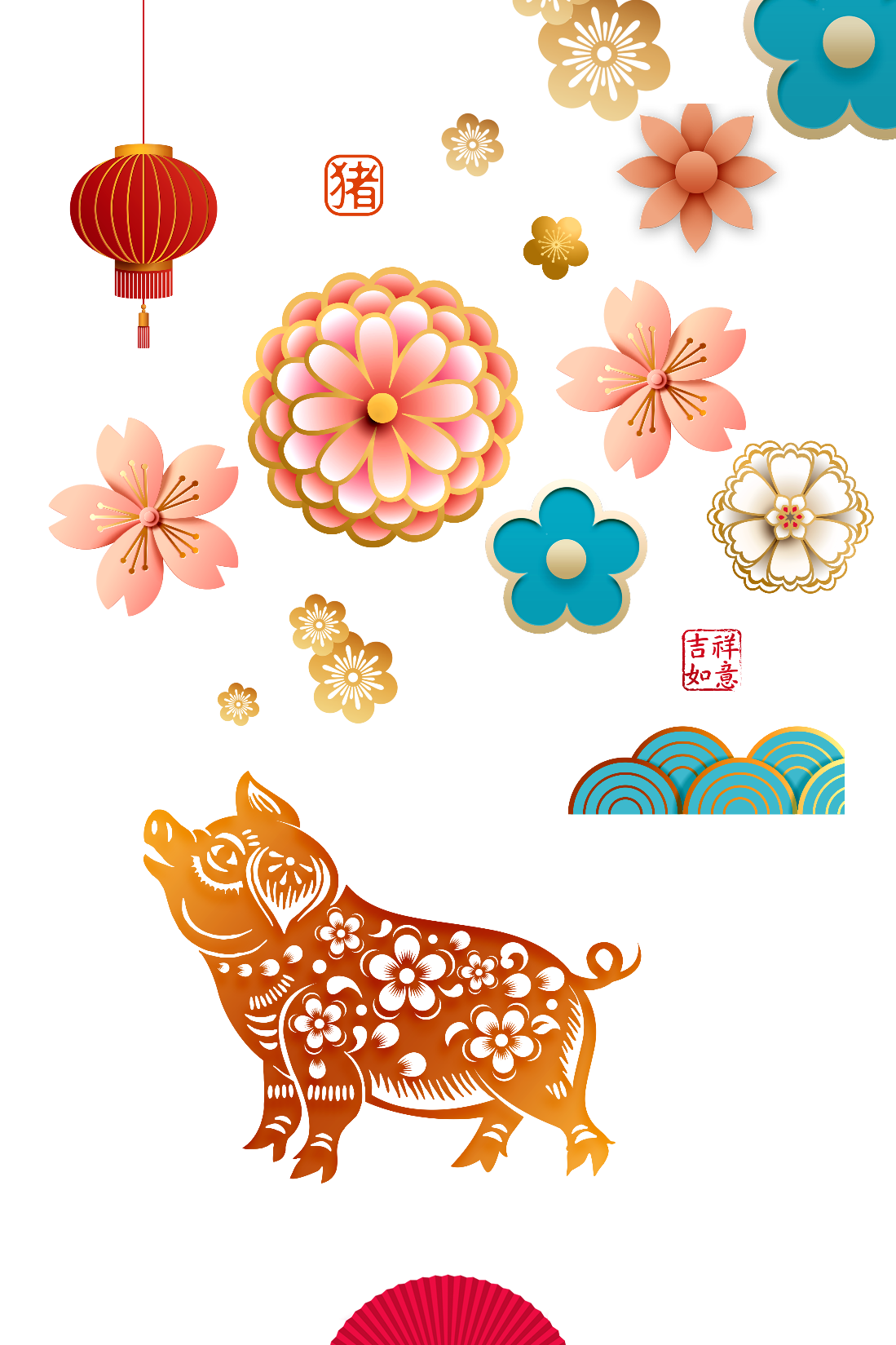 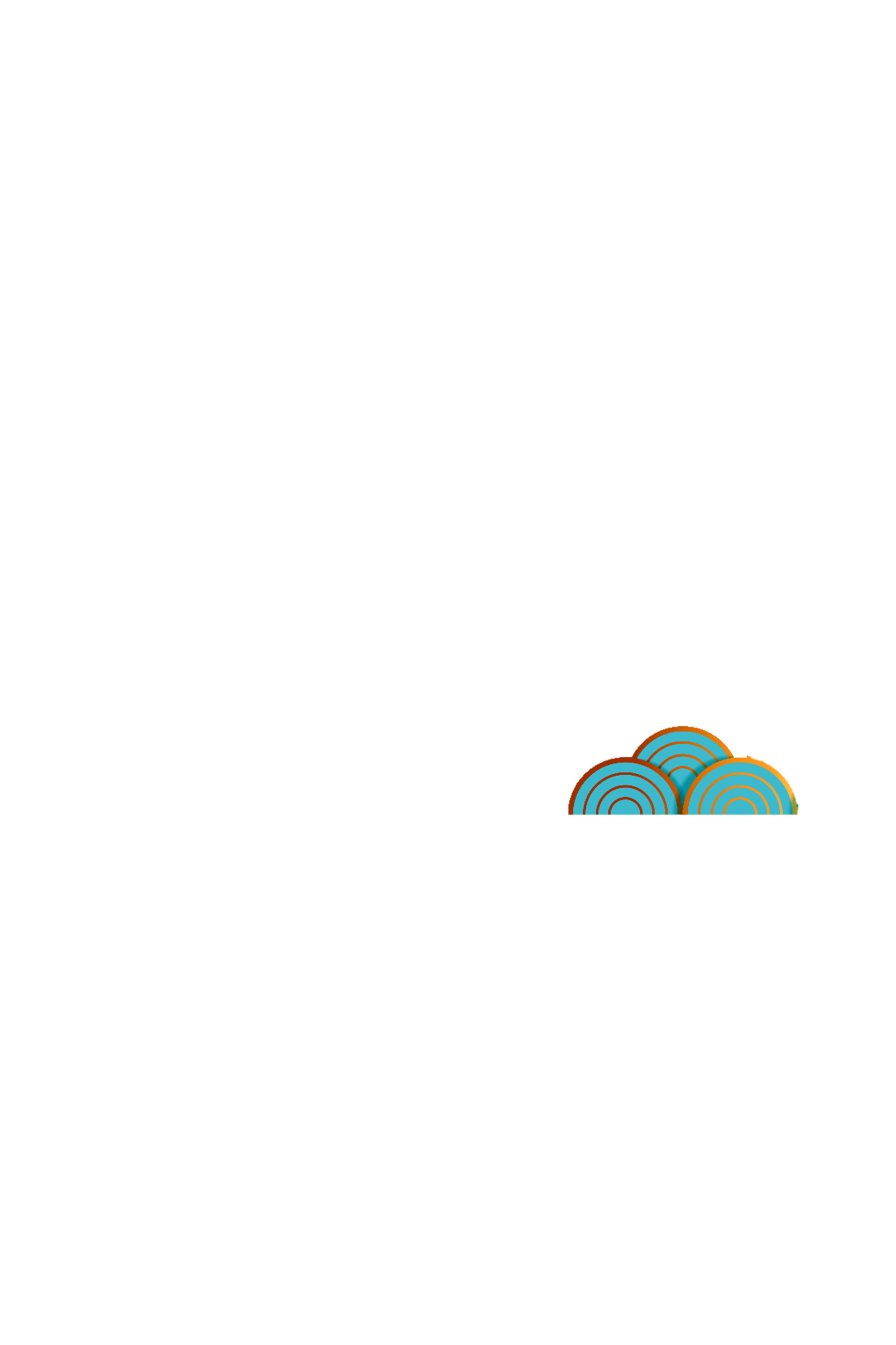 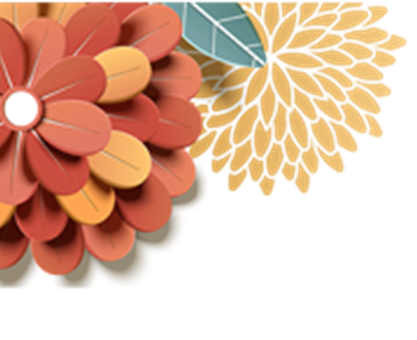 Câu 1: Moment lực đối với một trục quay là đại lượng:
Đặc trưng cho tác dụng làm quay của lực
Để xác định độ lớn của lực tác dụng
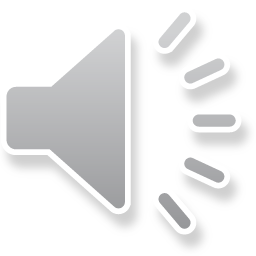 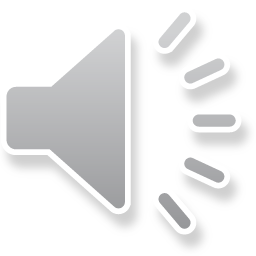 C
C
A
A
Đặc trưng cho độ mạnh yếu của lực
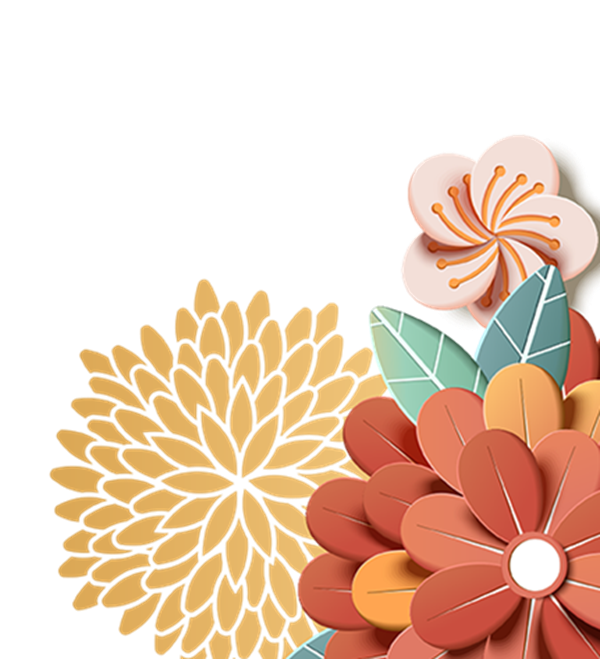 D
D
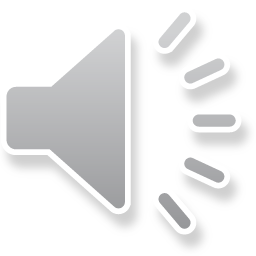 B
B
Luôn có giá trị âm
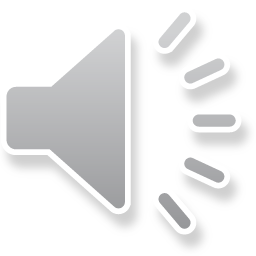 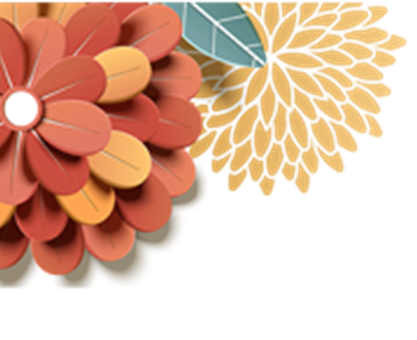 Câu 2: Đơn vị của moment lực là:
C
A
m/s
N.m
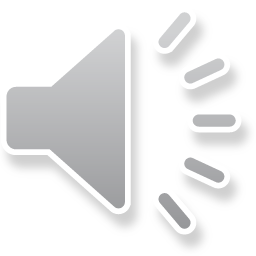 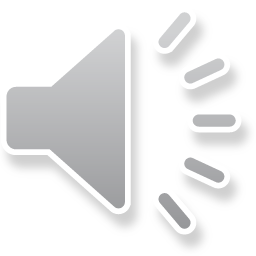 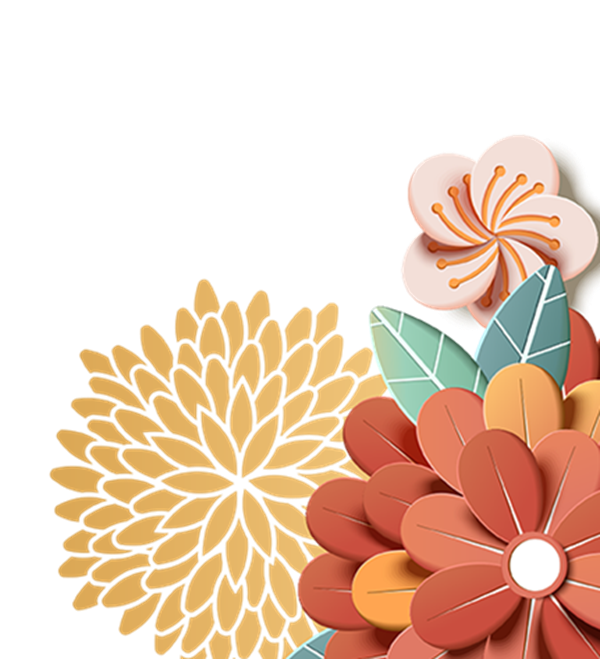 D
Kg.m
N.kg
B
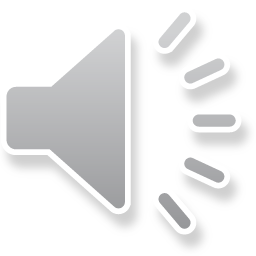 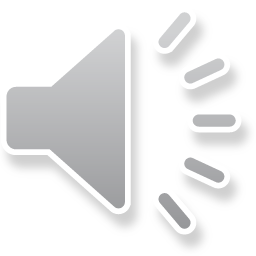 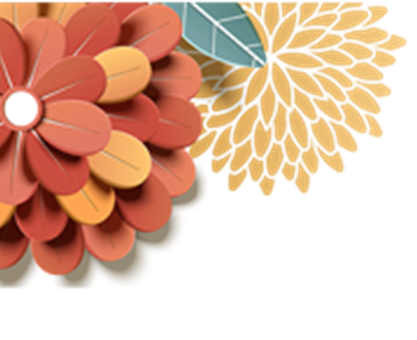 Câu 3: Chọn đáp án đúng về ngẫu lực:
Là hệ hai lực song song, cùng chiều, độ lớn bằng nhau và cùng tác dụng vào một vật
Là hệ hai lực song song, cùng chiều, độ lớn bằng nhau
C
A
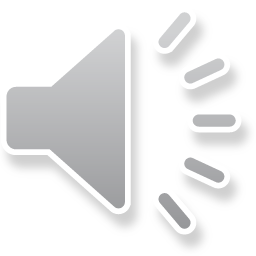 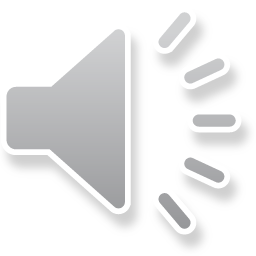 Là hệ hai lực song song, ngược chiều, độ lớn bằng nhau và cùng tác dụng vào một vật
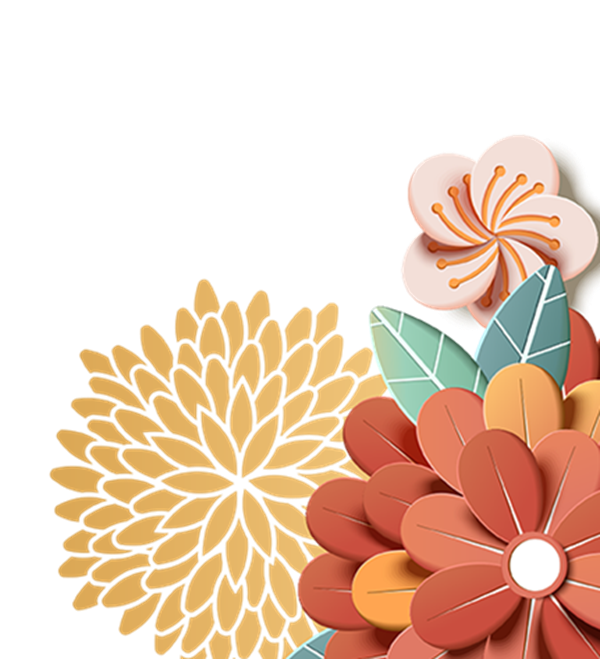 Là hệ hai lực song song, ngược chiều, độ lớn bằng nhau
D
B
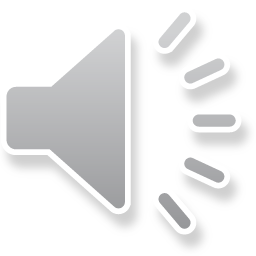 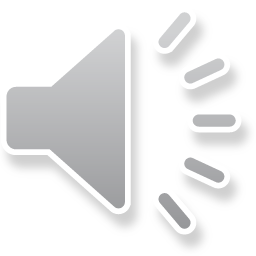 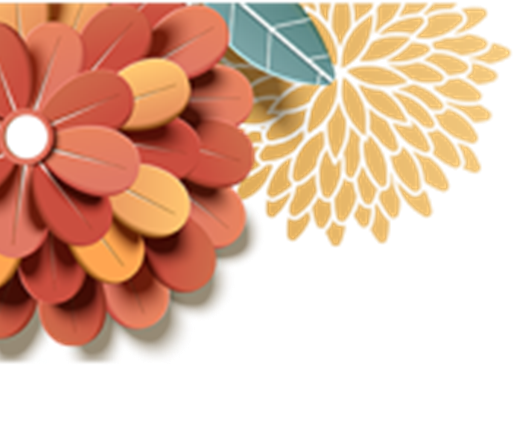 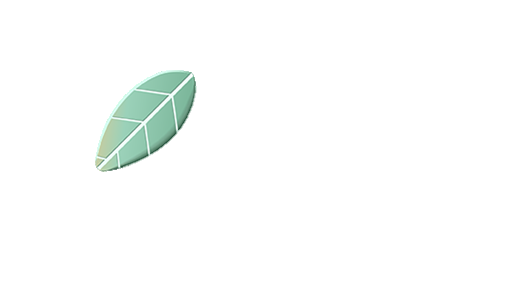 CHƯƠNG 6: NĂNG LƯỢNG
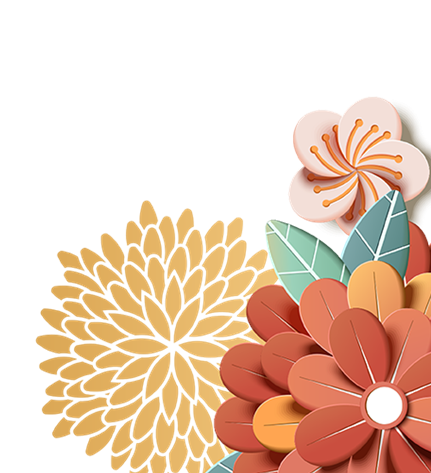 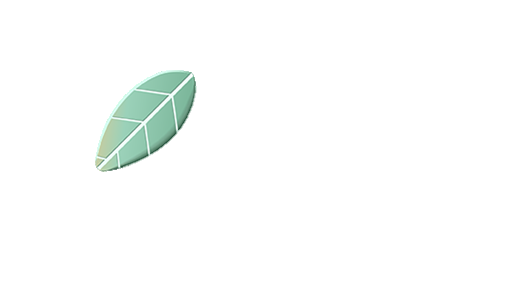 BÀI 15: NĂNG LƯỢNG 
VÀ CÔNG
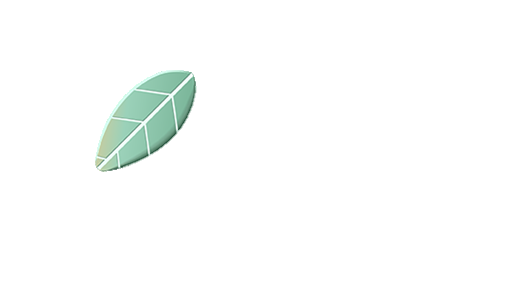 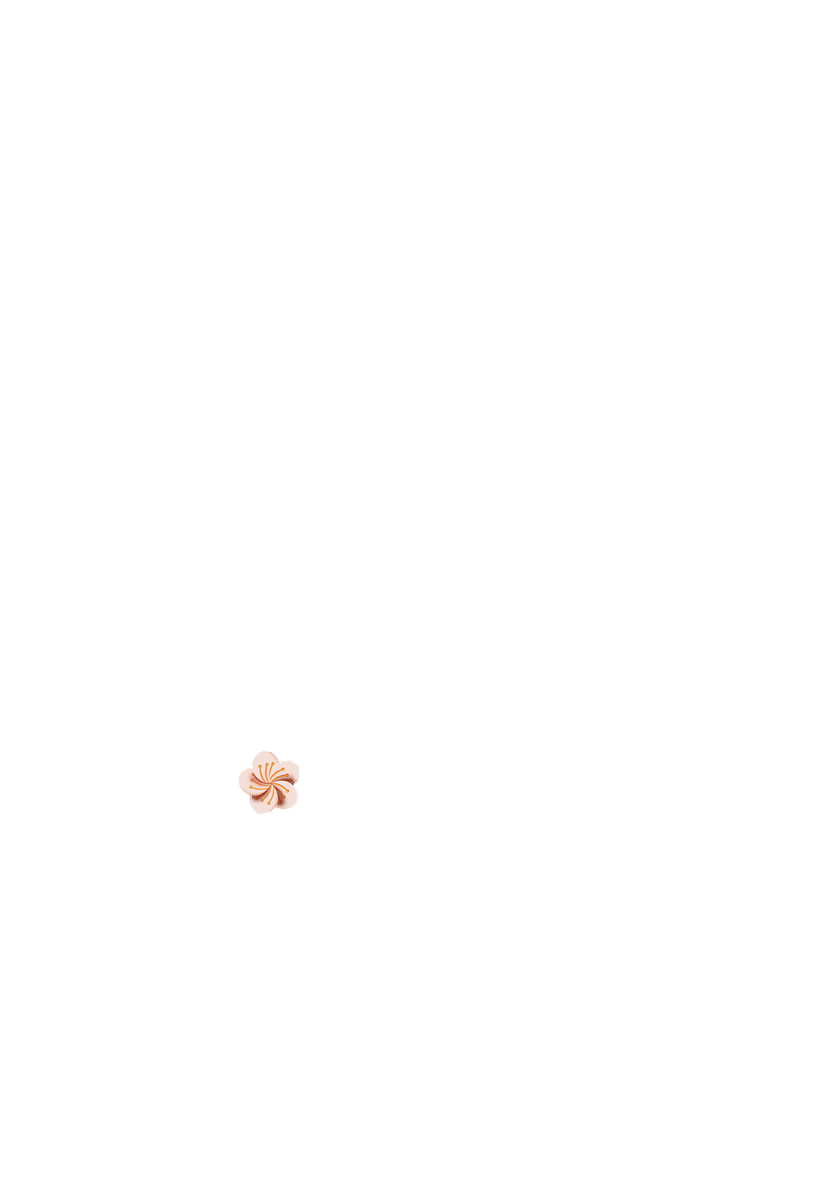 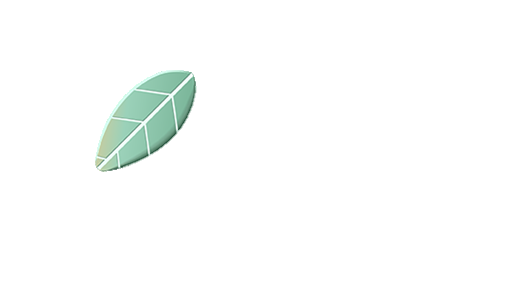 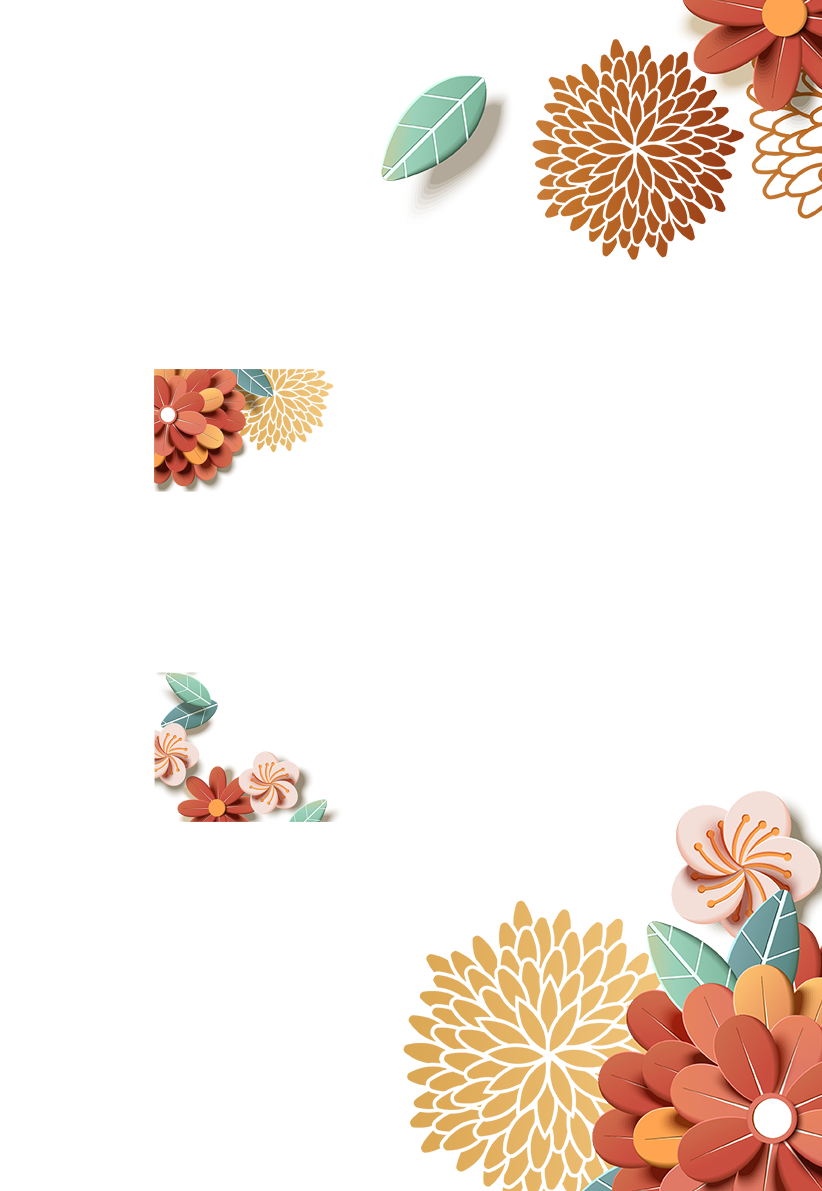 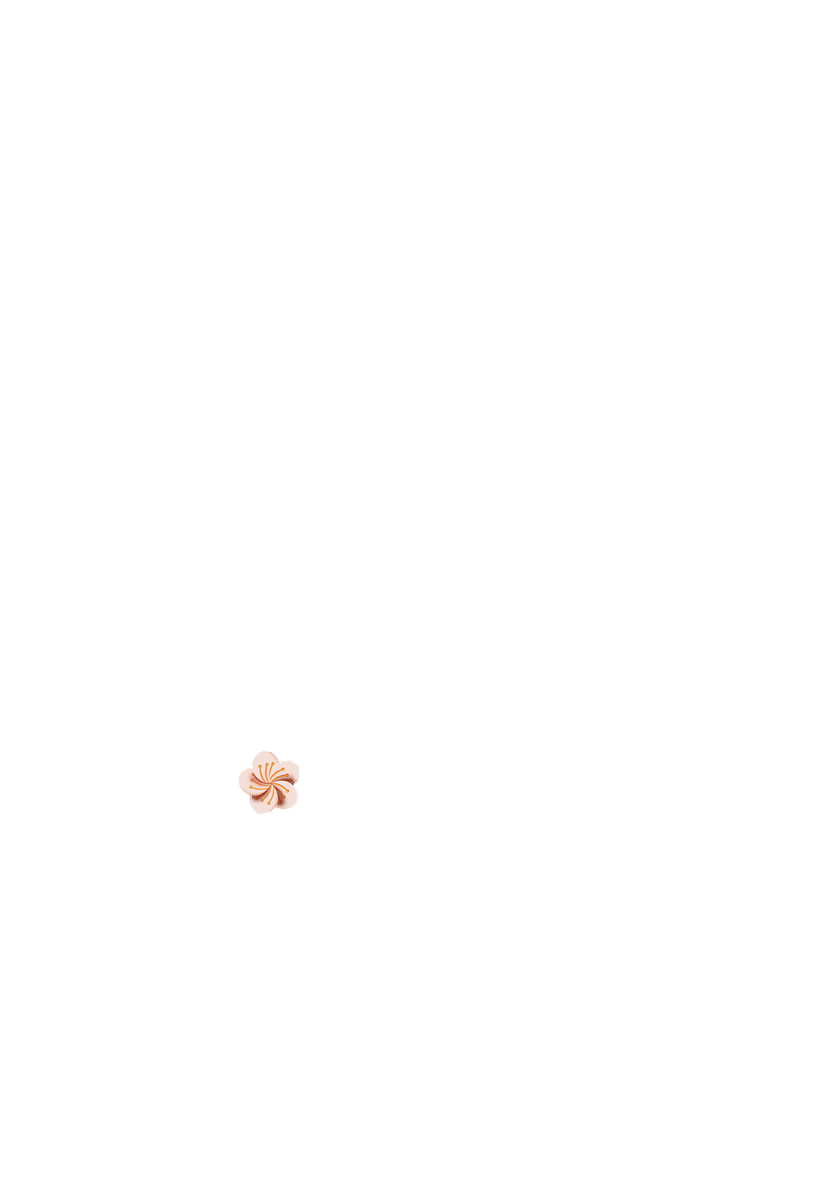 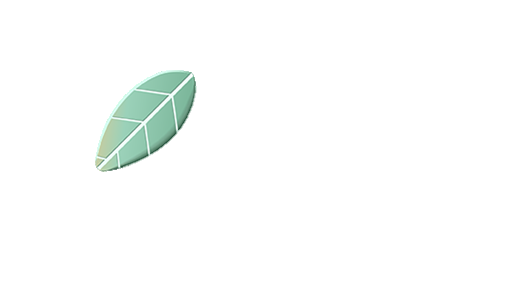 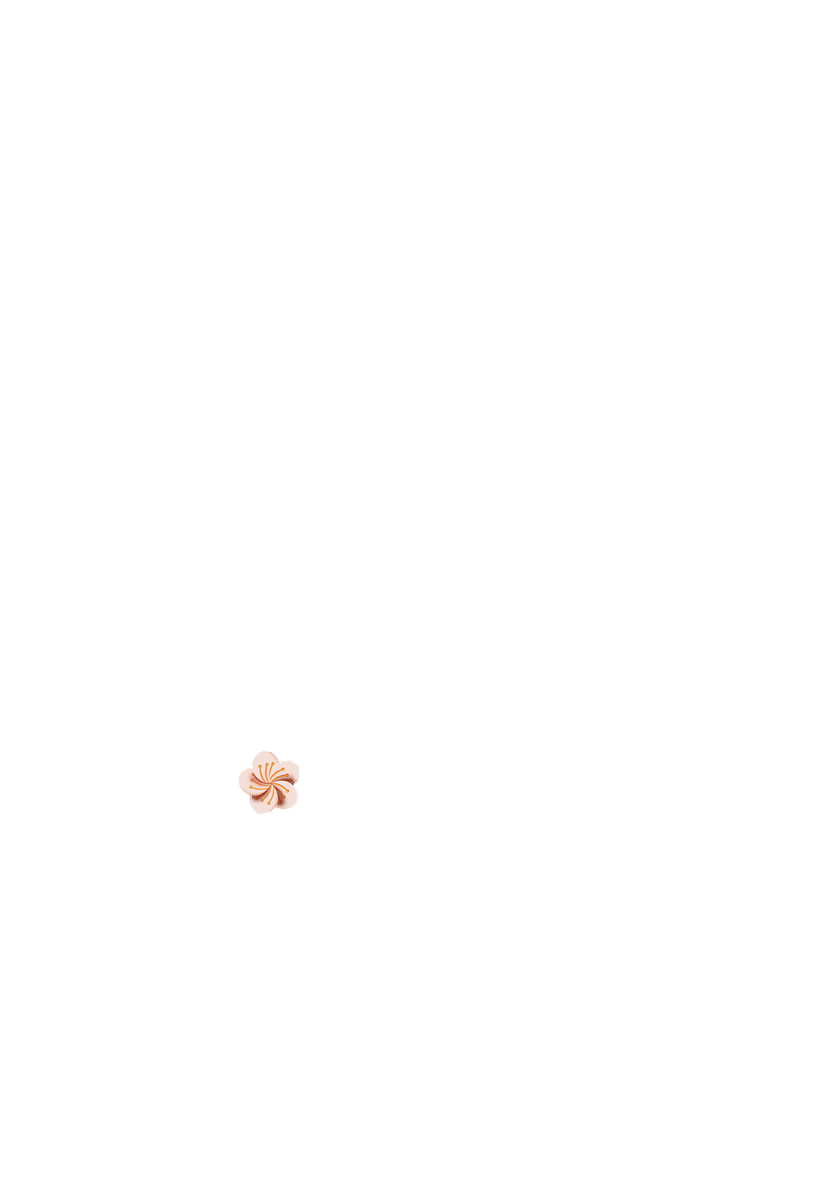 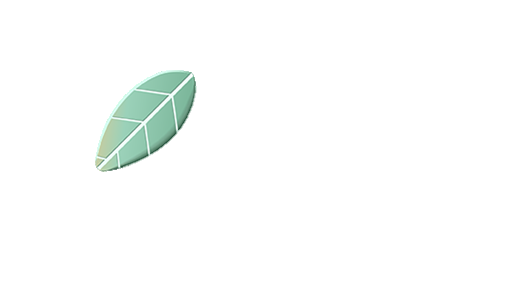 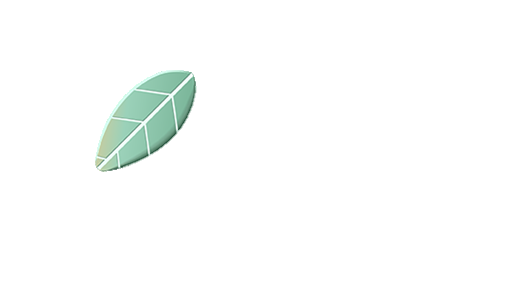 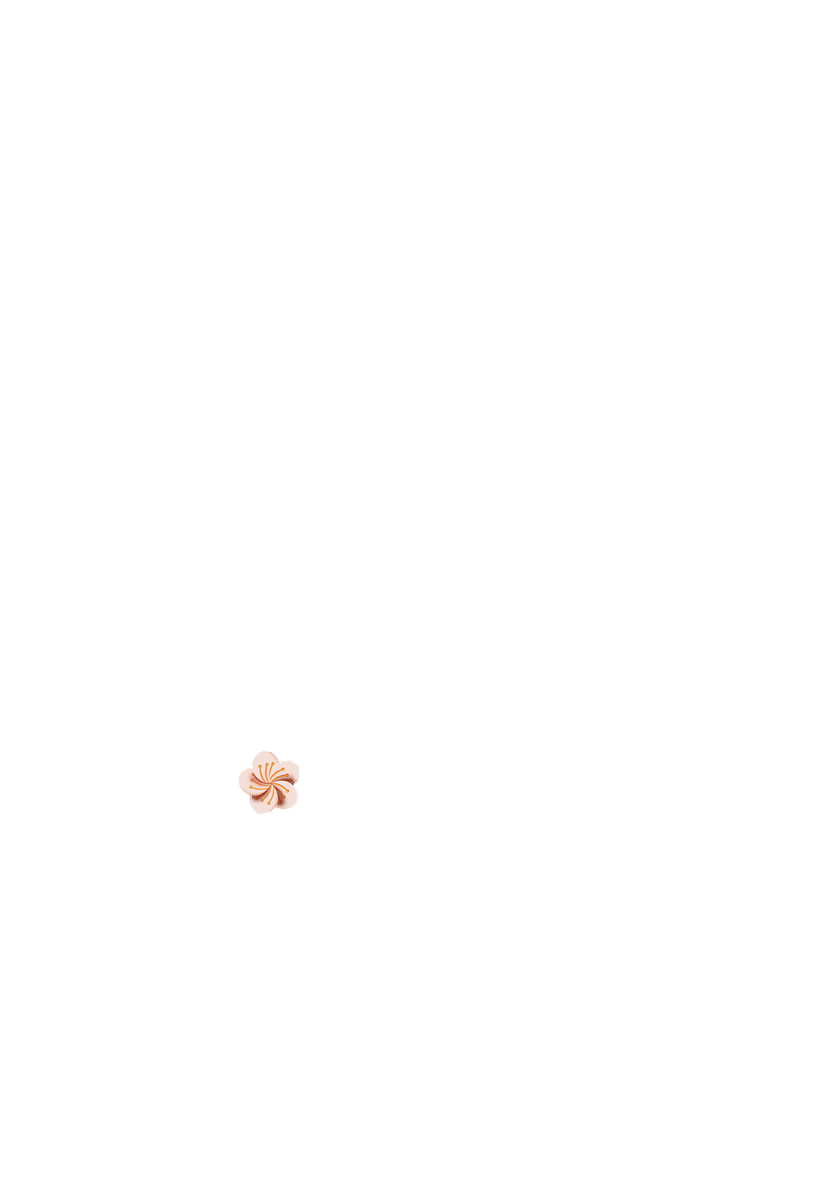 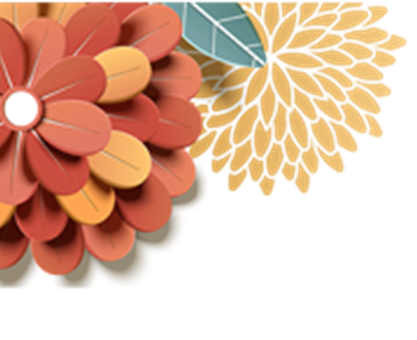 Em hãy nêu tên và ví dụ về các dạng năng lượng đã được học ở THCS?
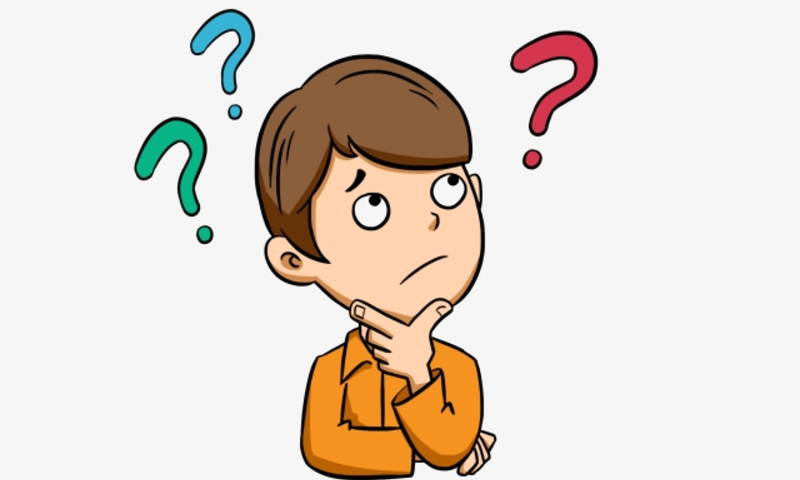 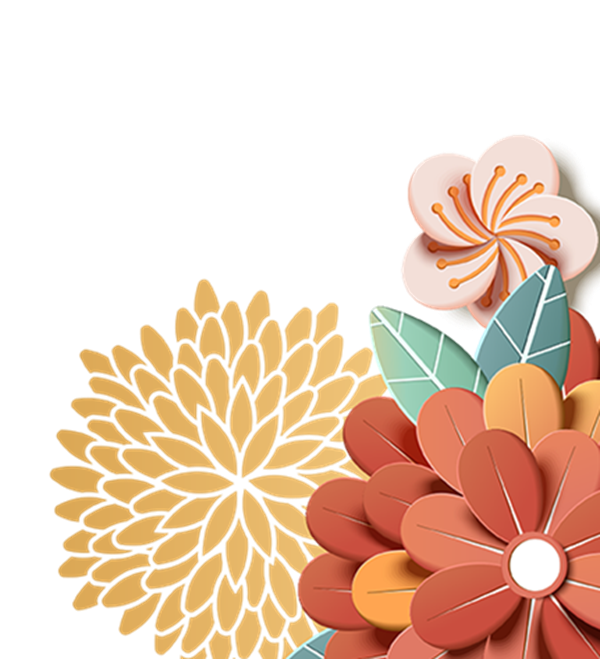 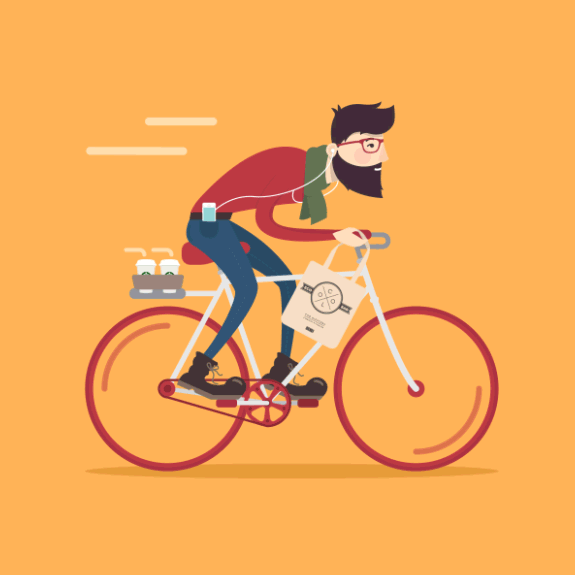 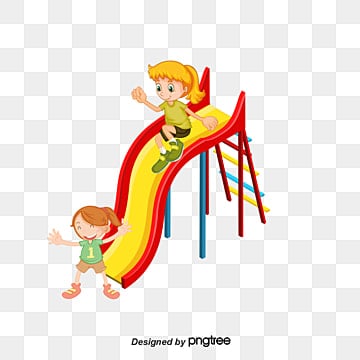 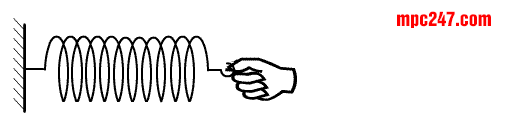 Thế năng đàn hồi
Thế năng hấp dẫn
Động năng
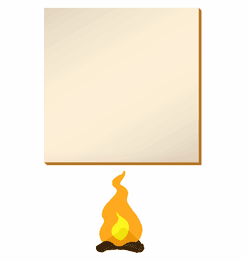 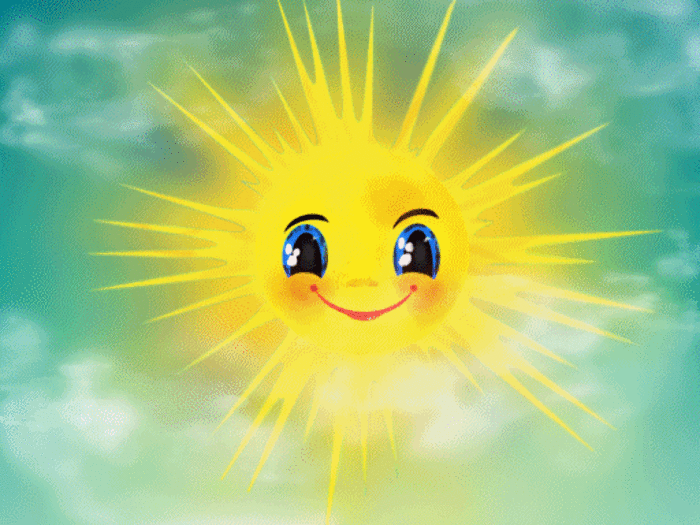 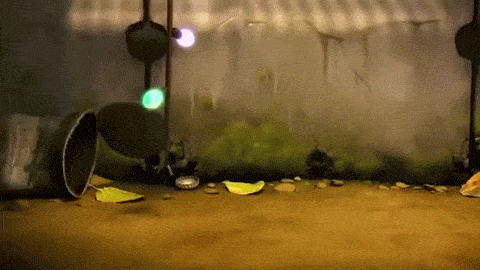 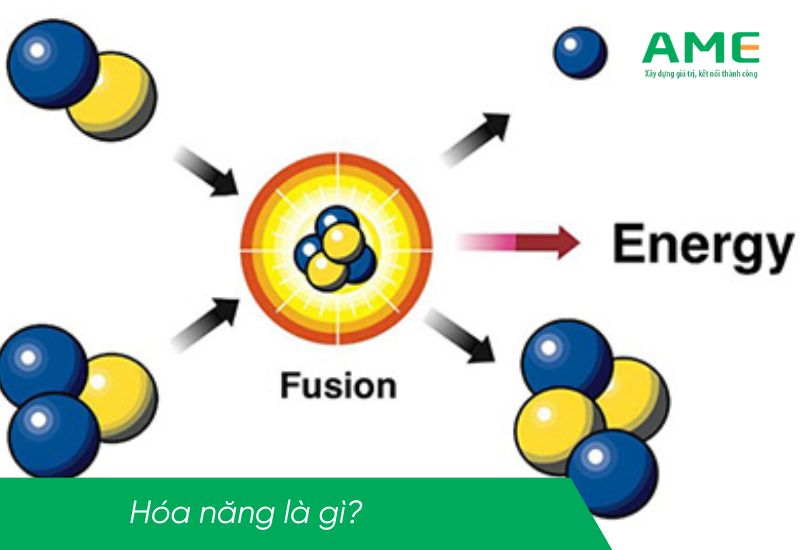 Hoá năng
Quang năng
Điện năng
Nhiệt năng
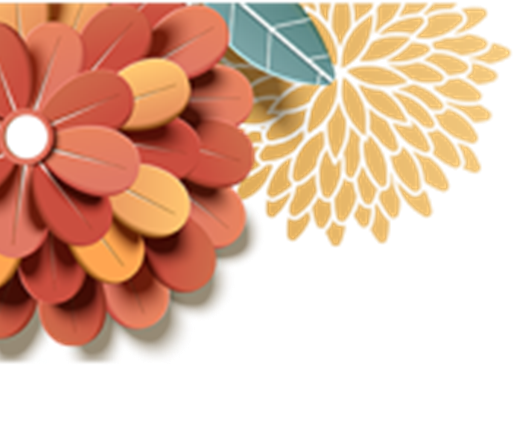 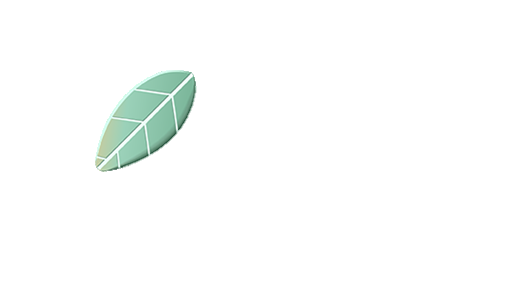 CHƯƠNG 6: NĂNG LƯỢNG
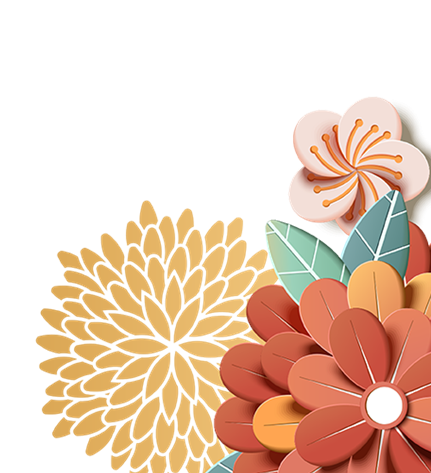 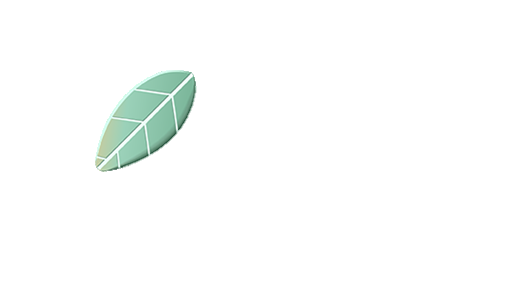 BÀI 15: NĂNG LƯỢNG 
VÀ CÔNG
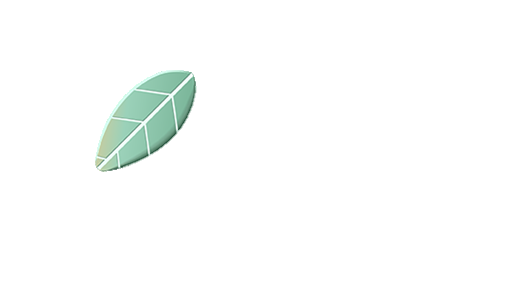 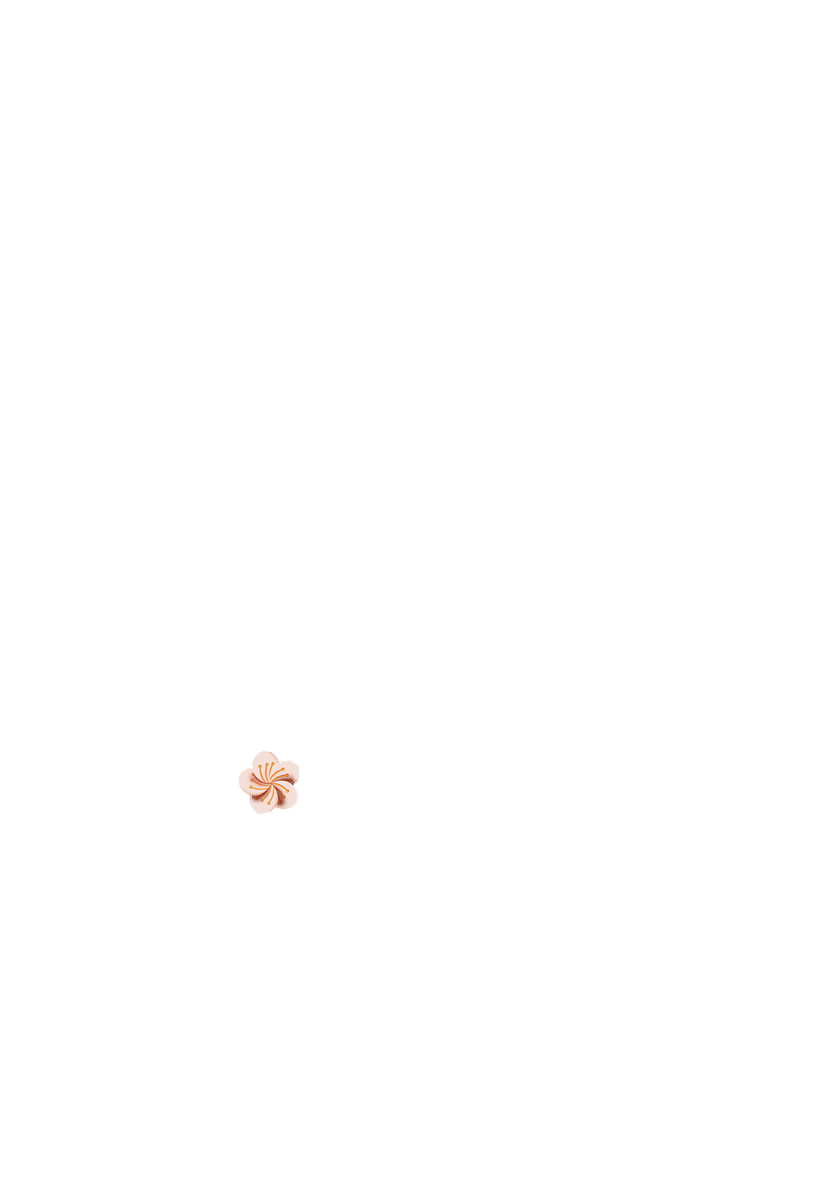 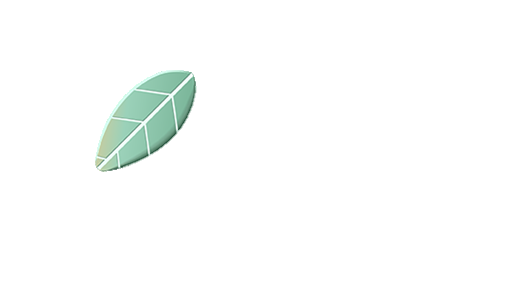 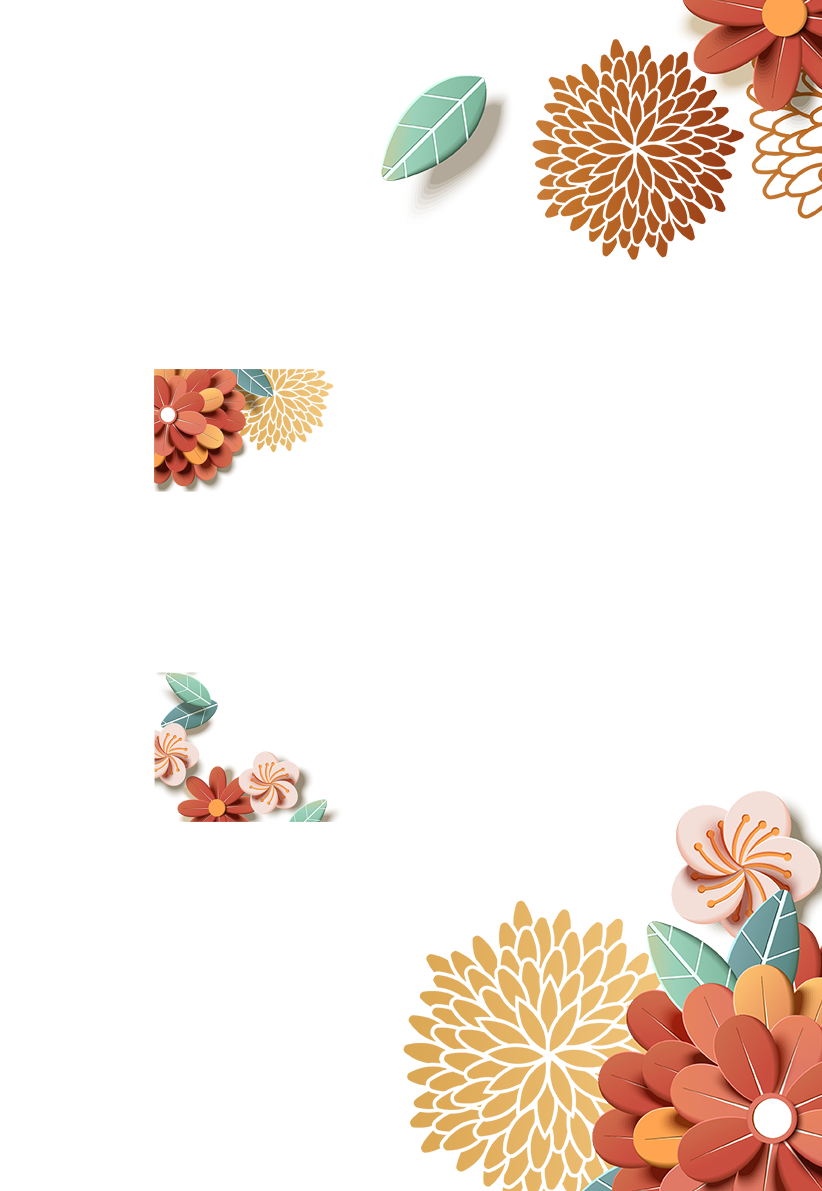 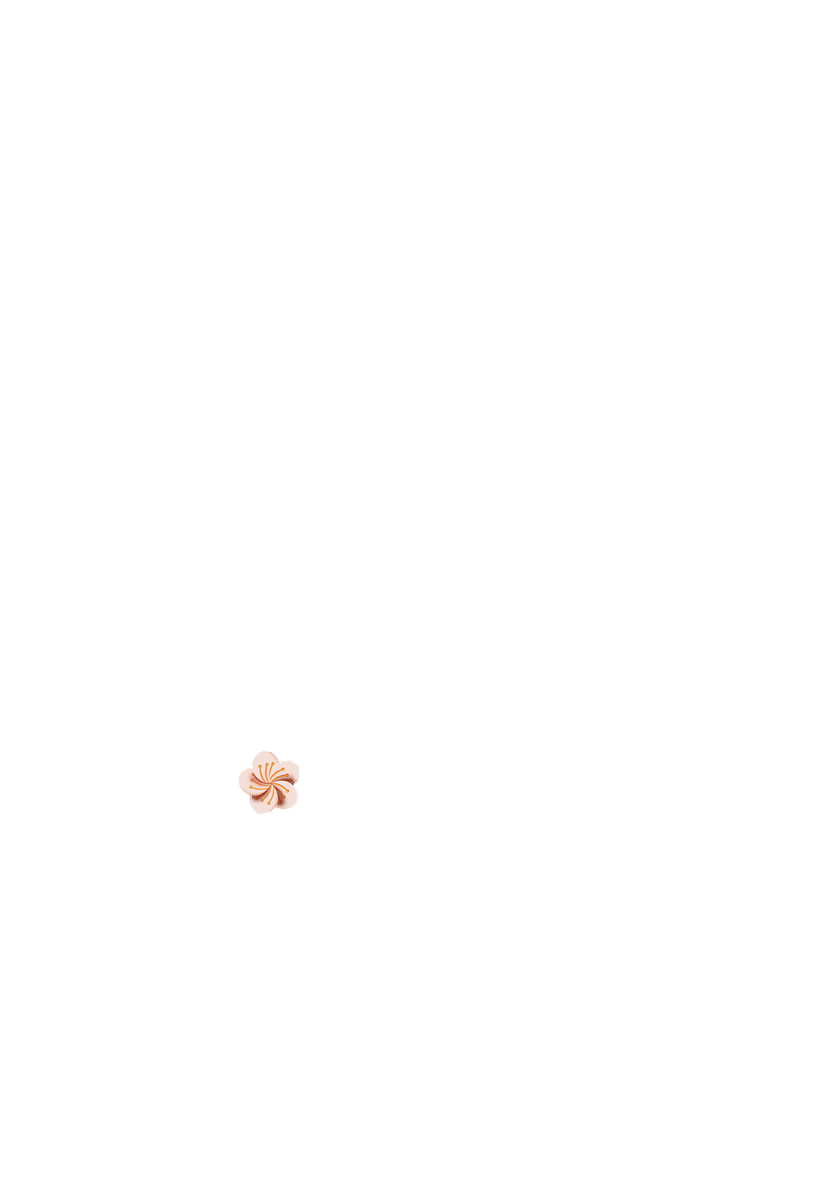 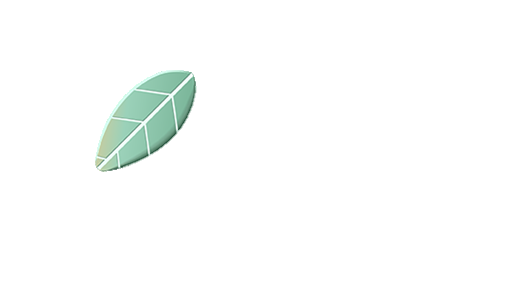 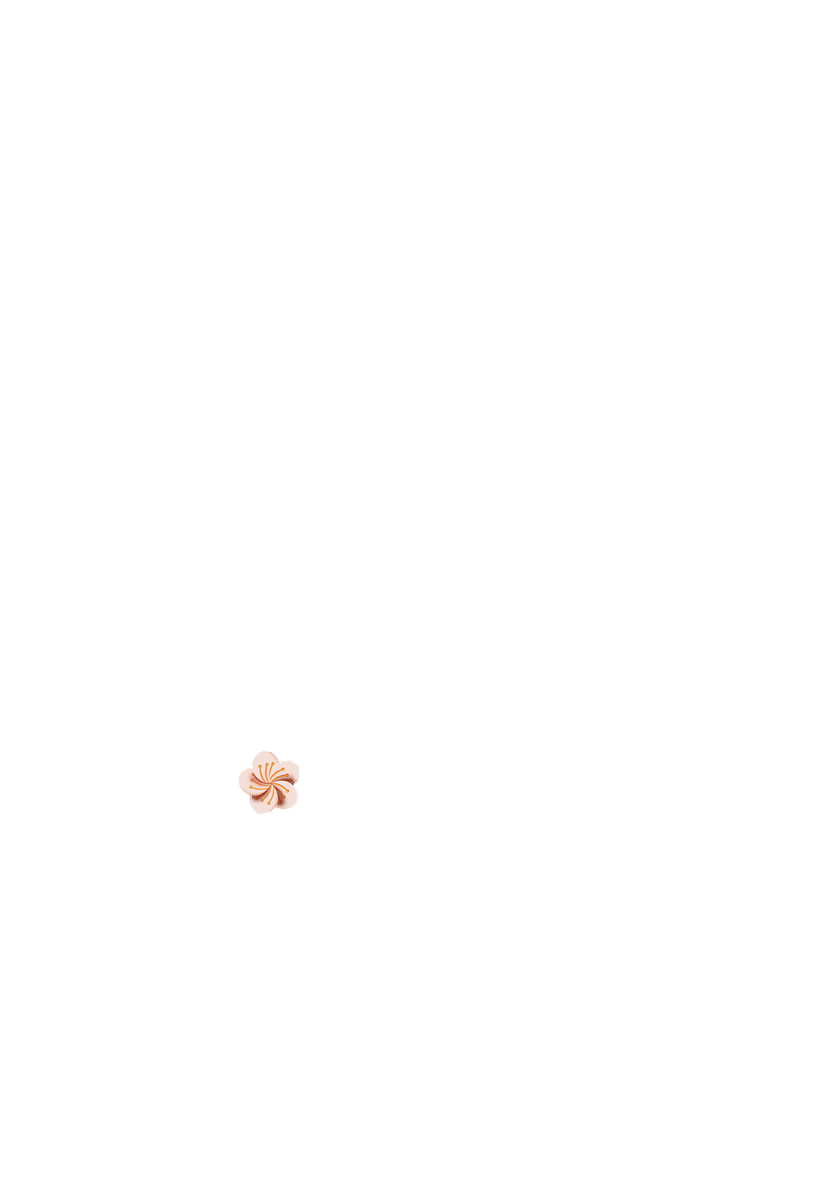 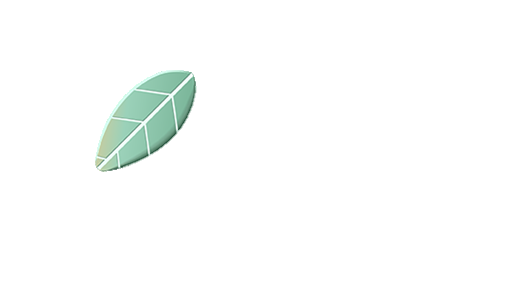 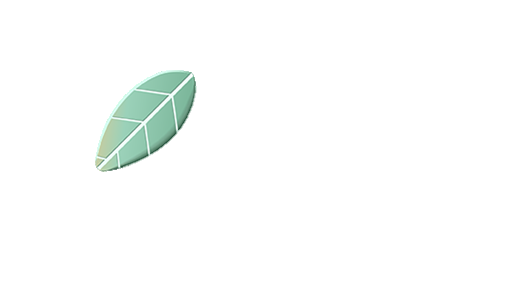 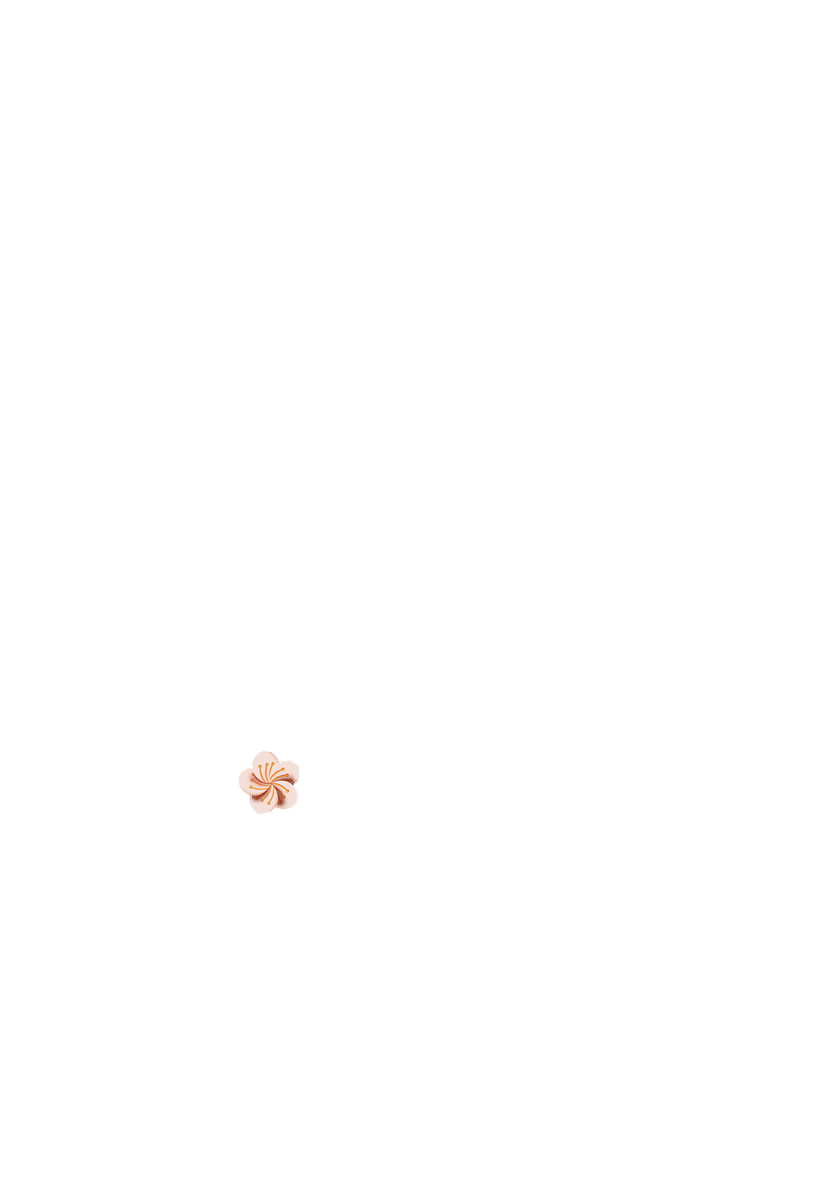 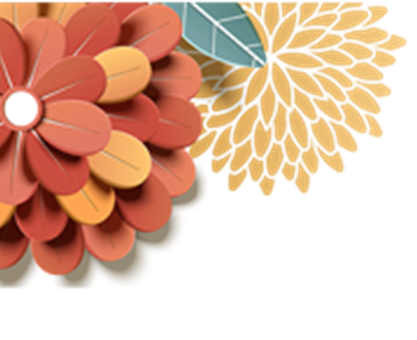 NỘI DUNG BÀI HỌC
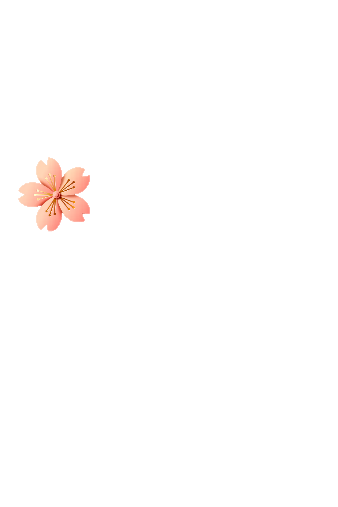 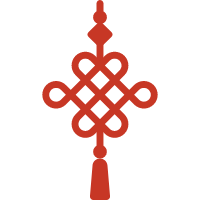 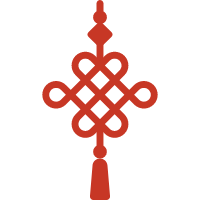 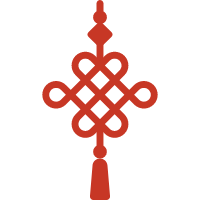 1
3
2
Công của một lực không đổi
Năng lượng
Định luật bảo toàn năng lượng
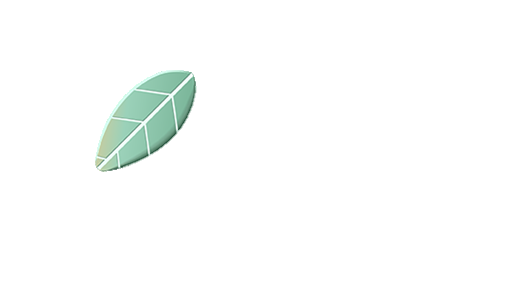 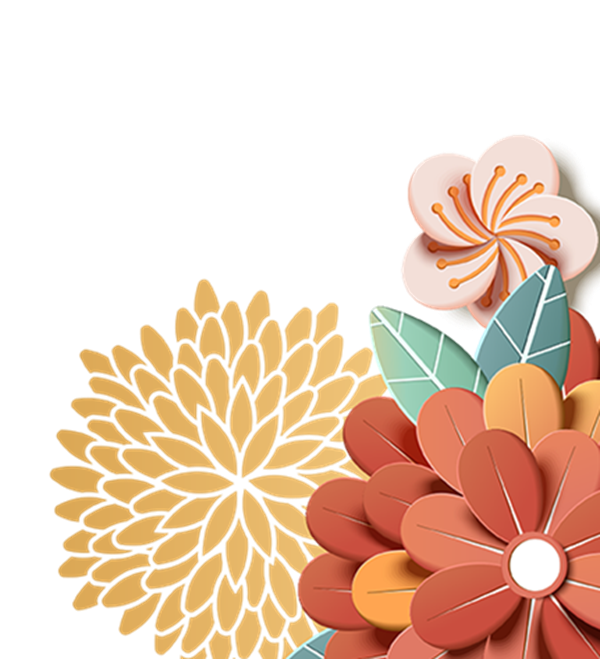 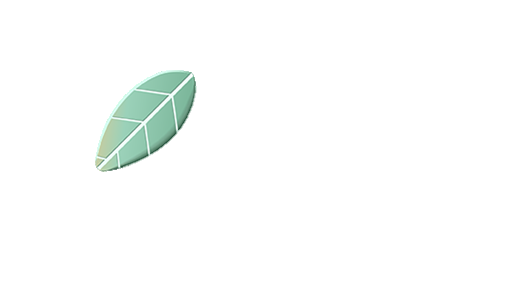 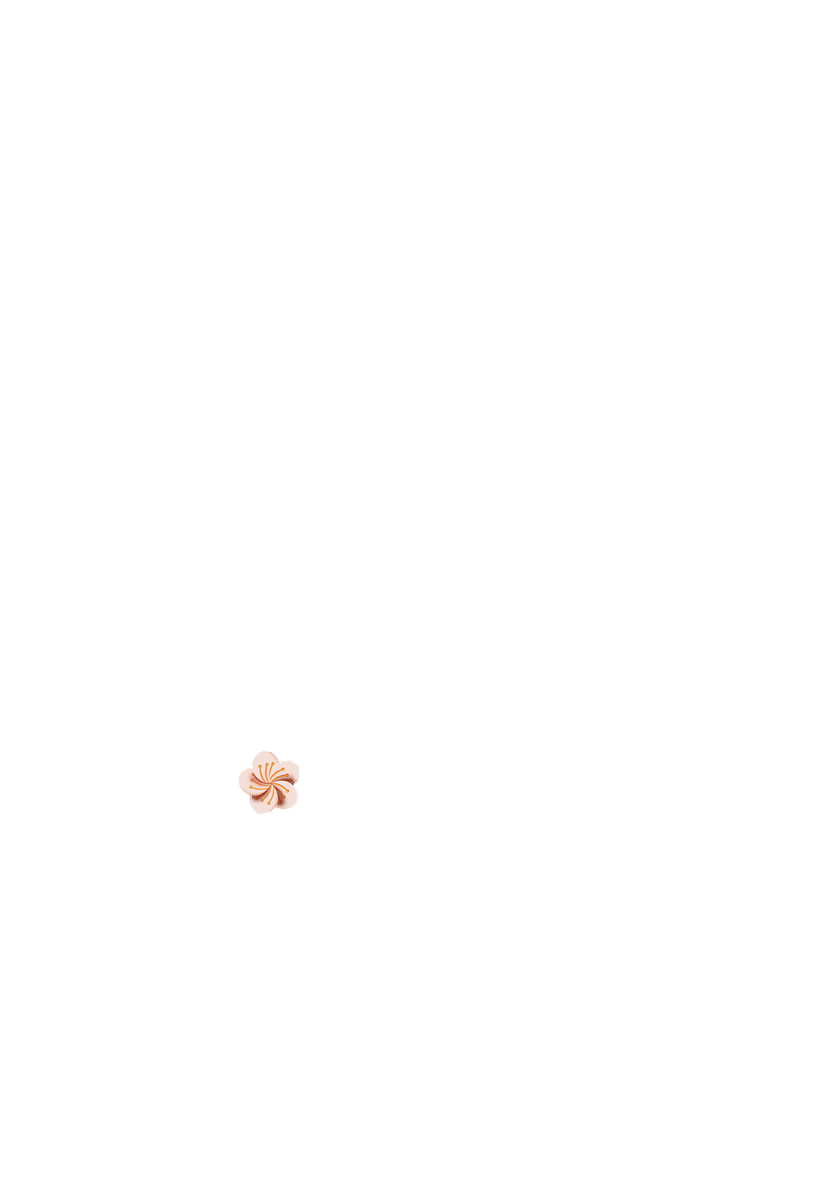 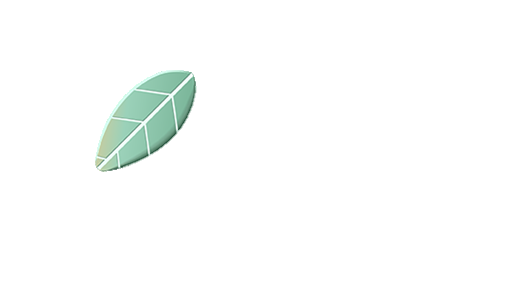 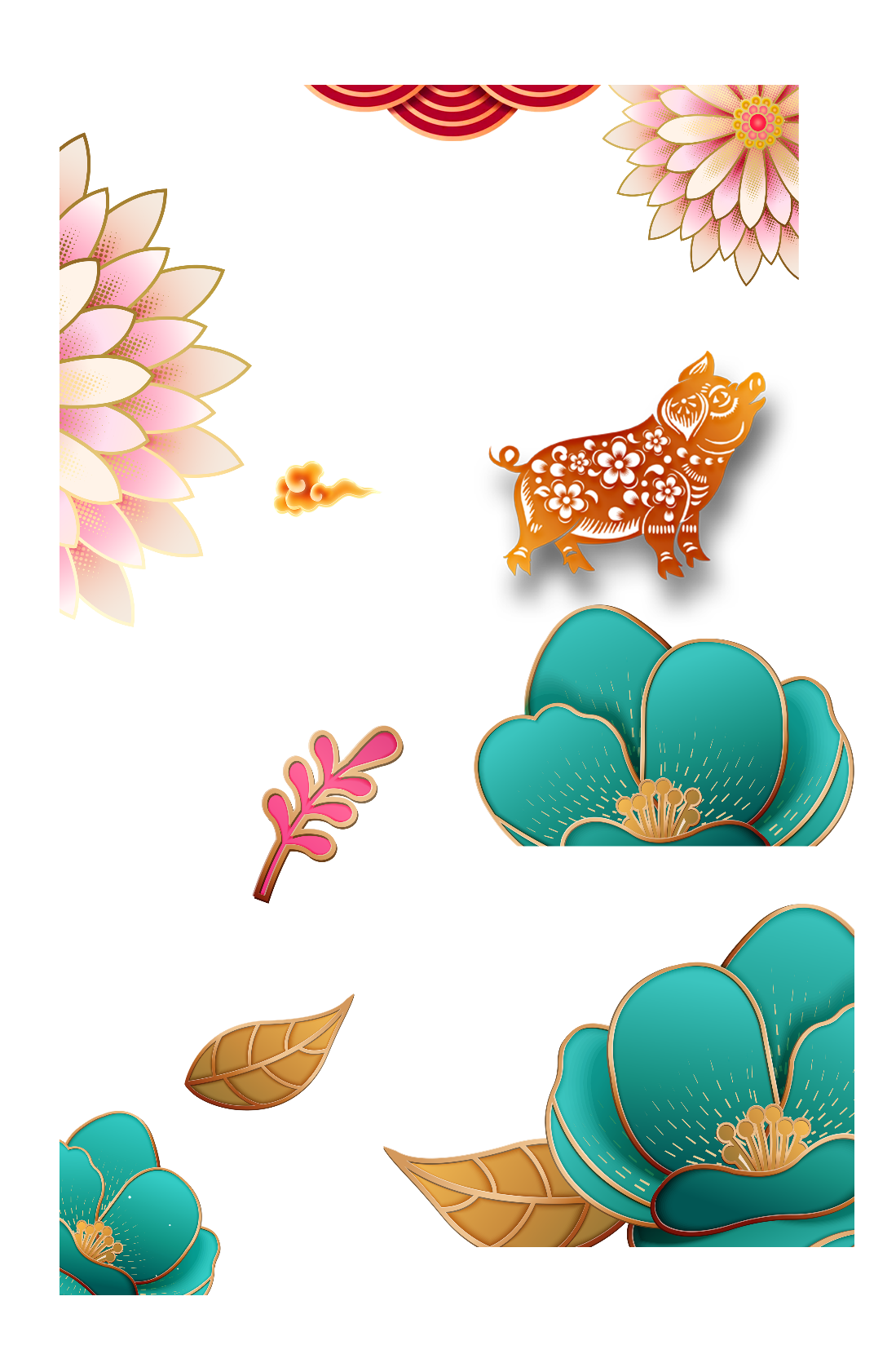 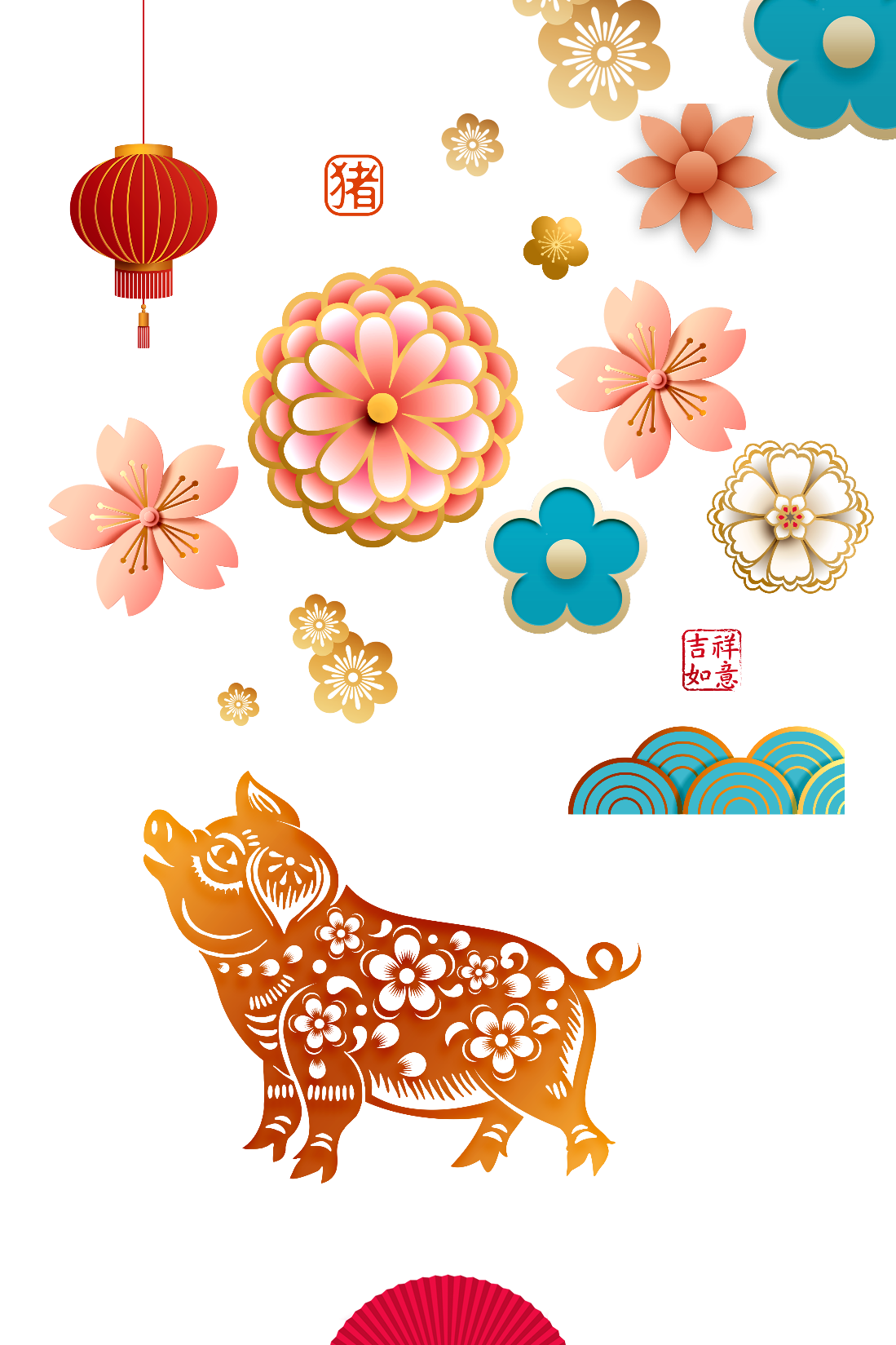 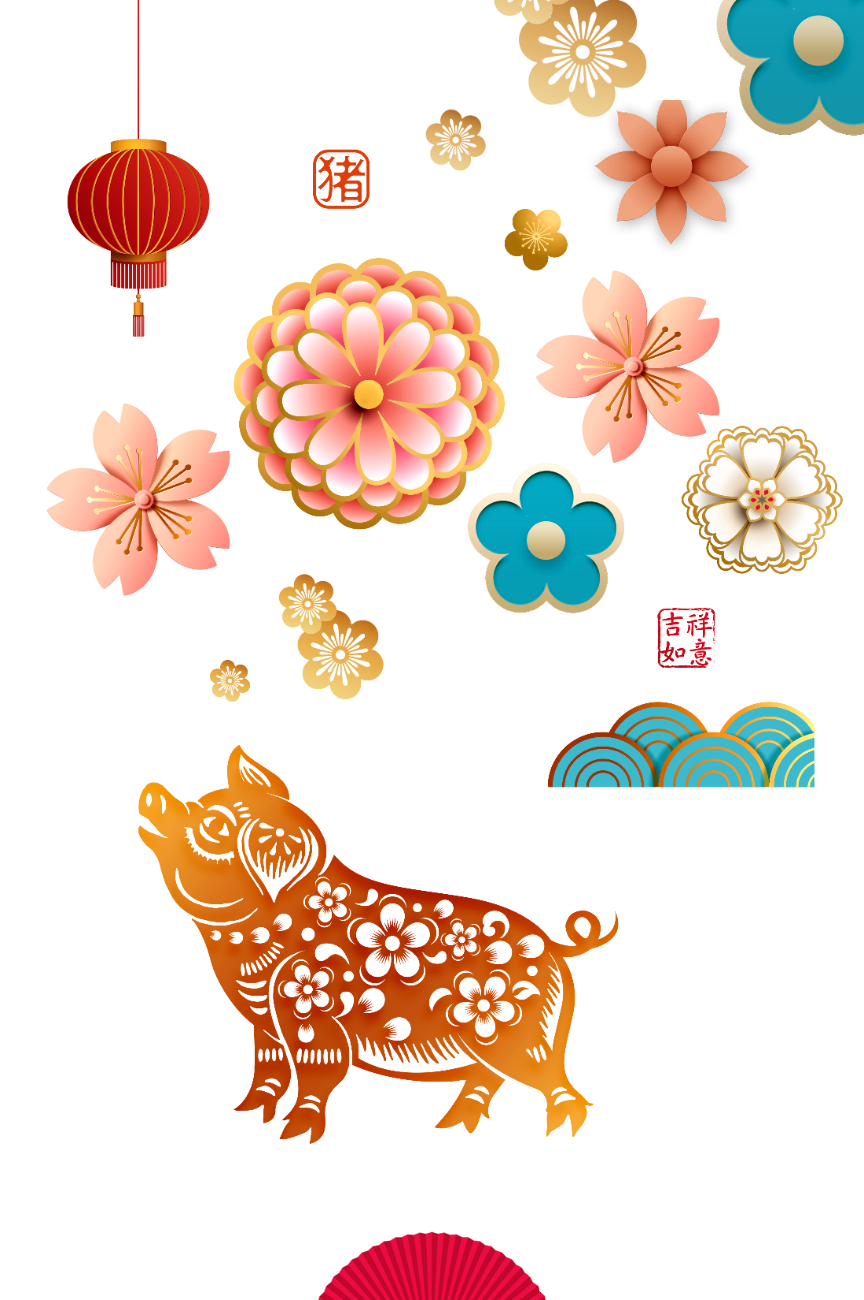 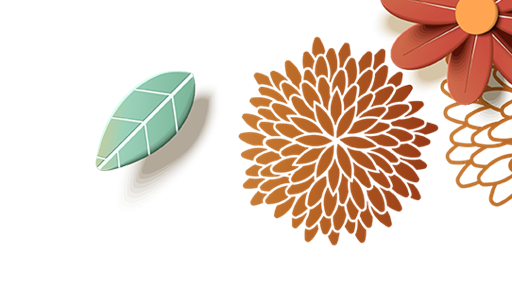 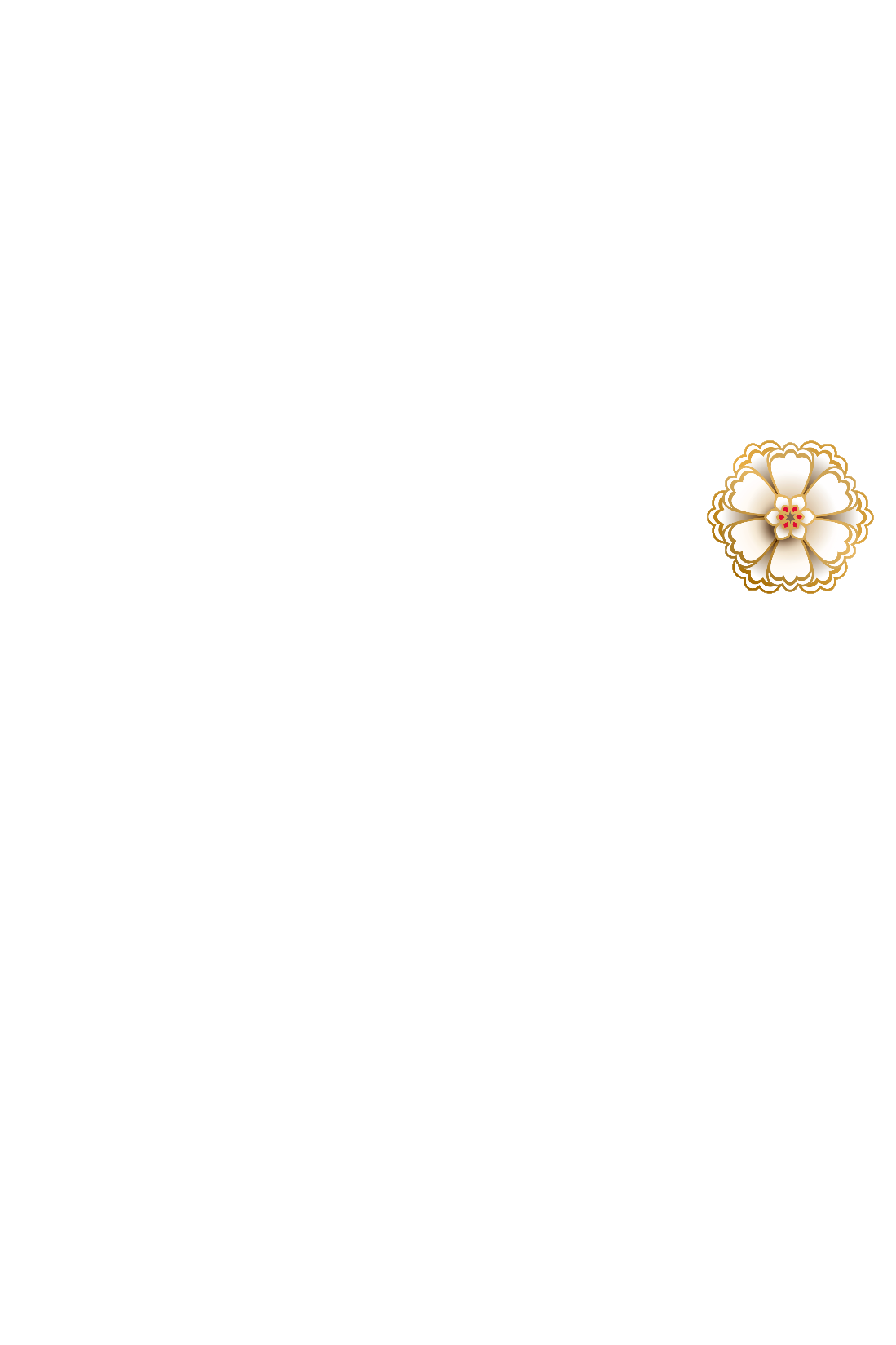 1.NĂNG LƯỢNG
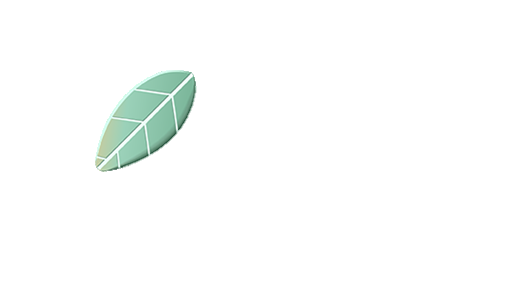 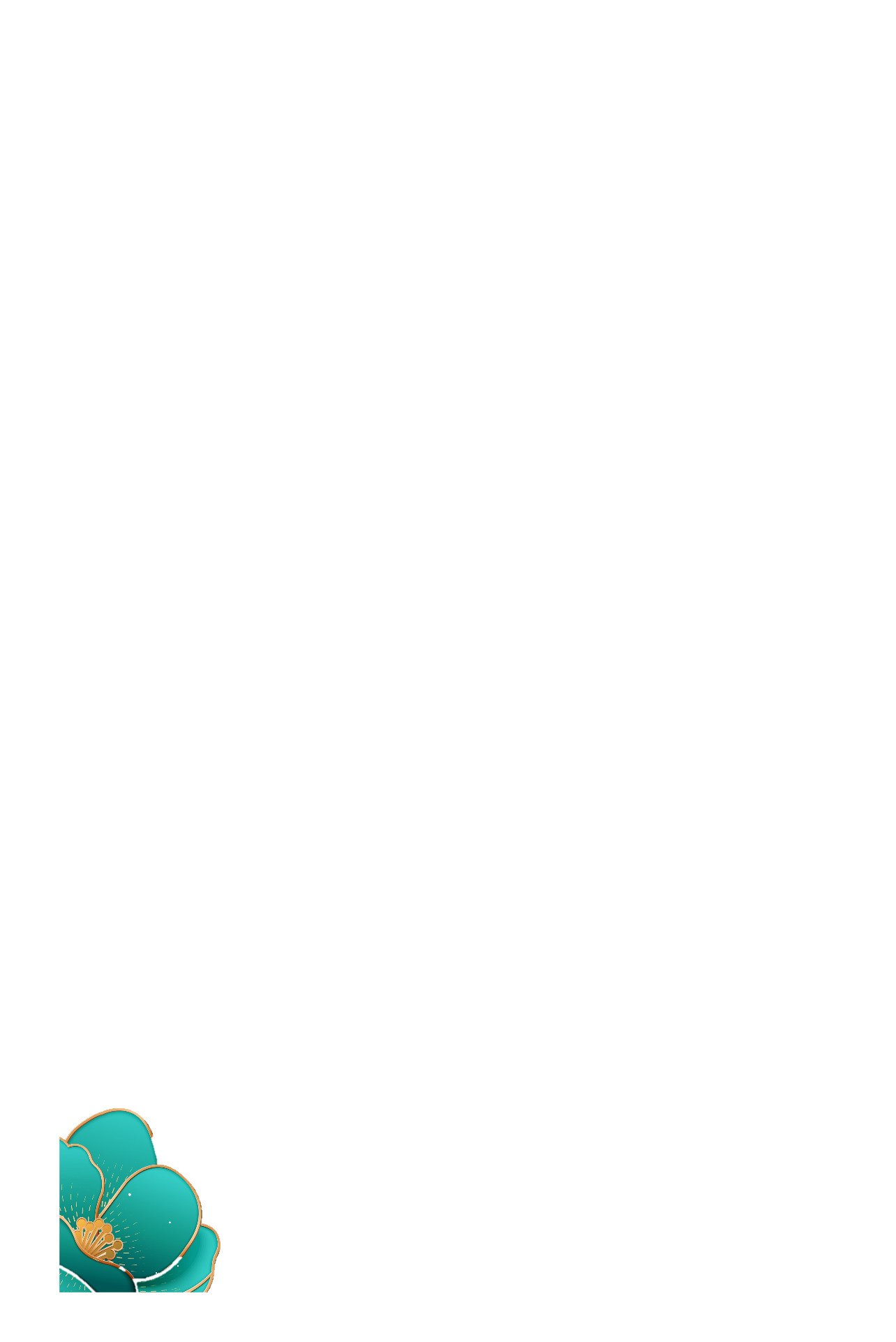 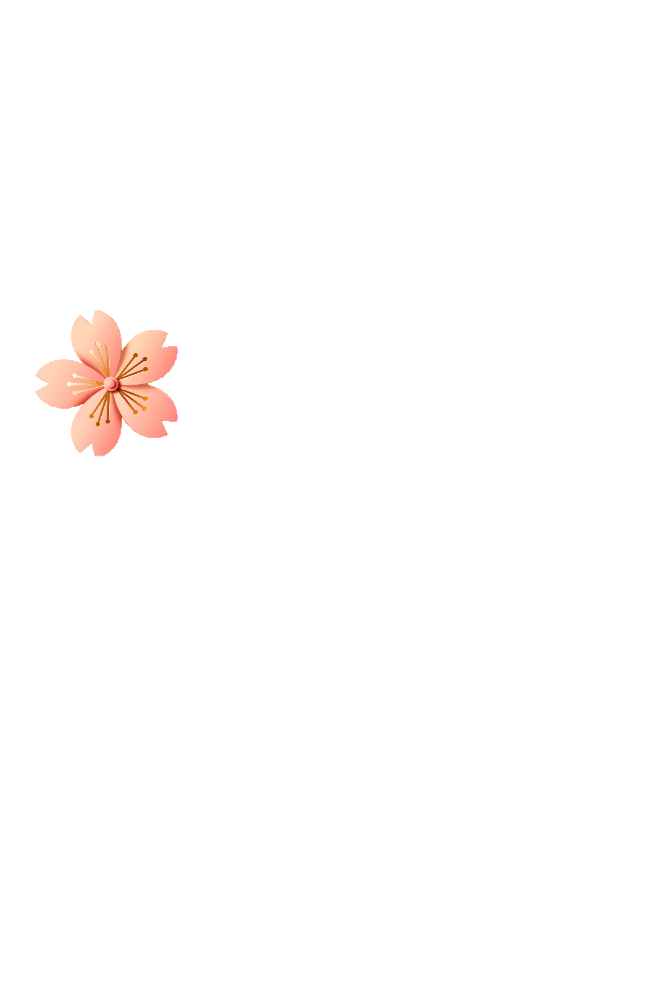 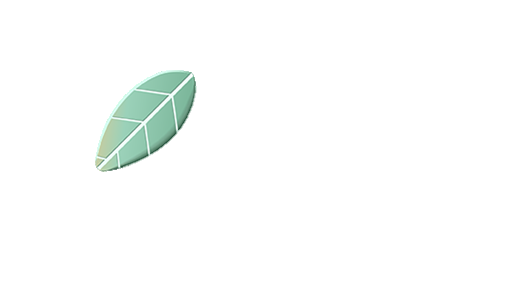 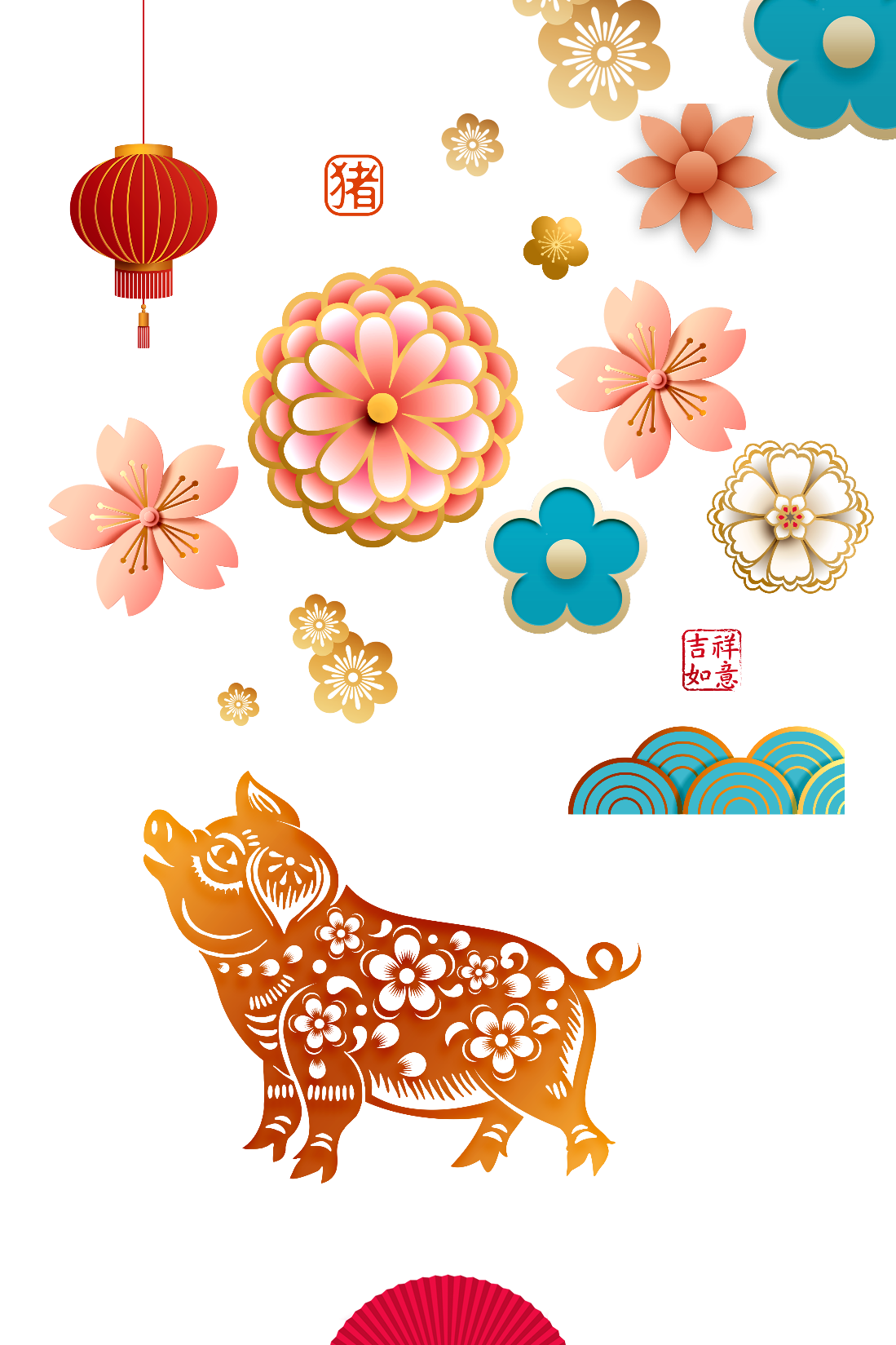 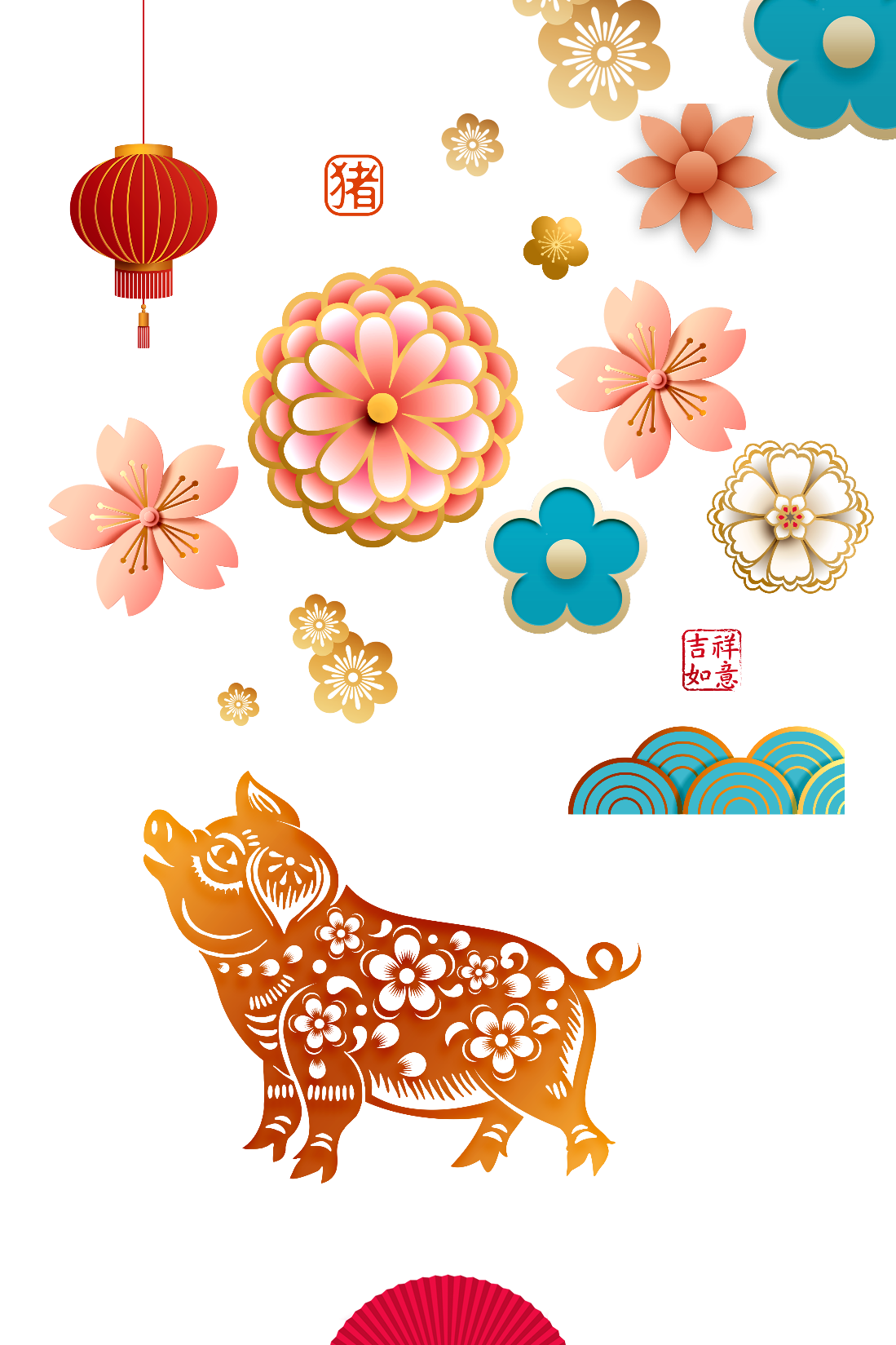 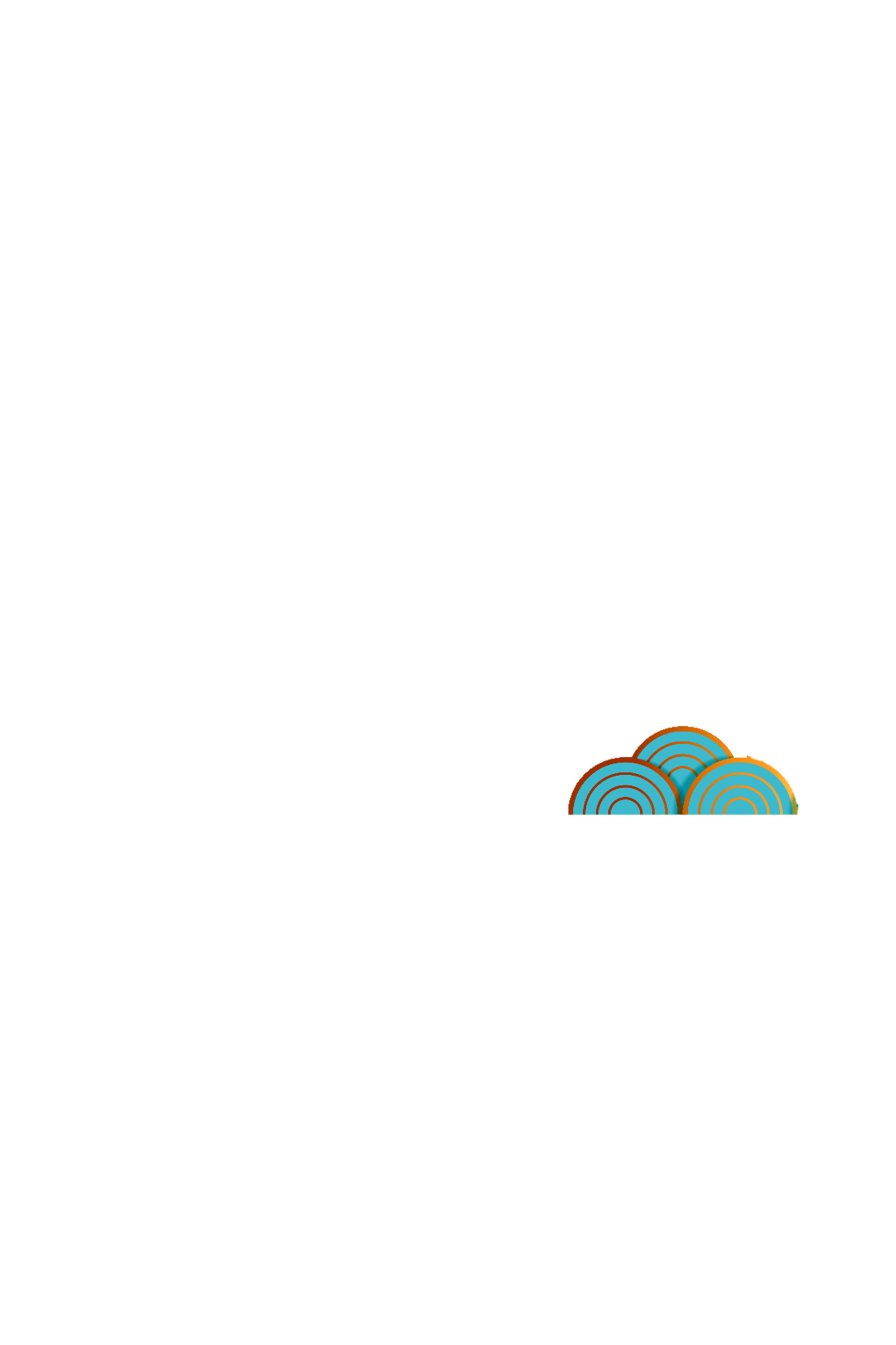 1. NĂNG LƯỢNG
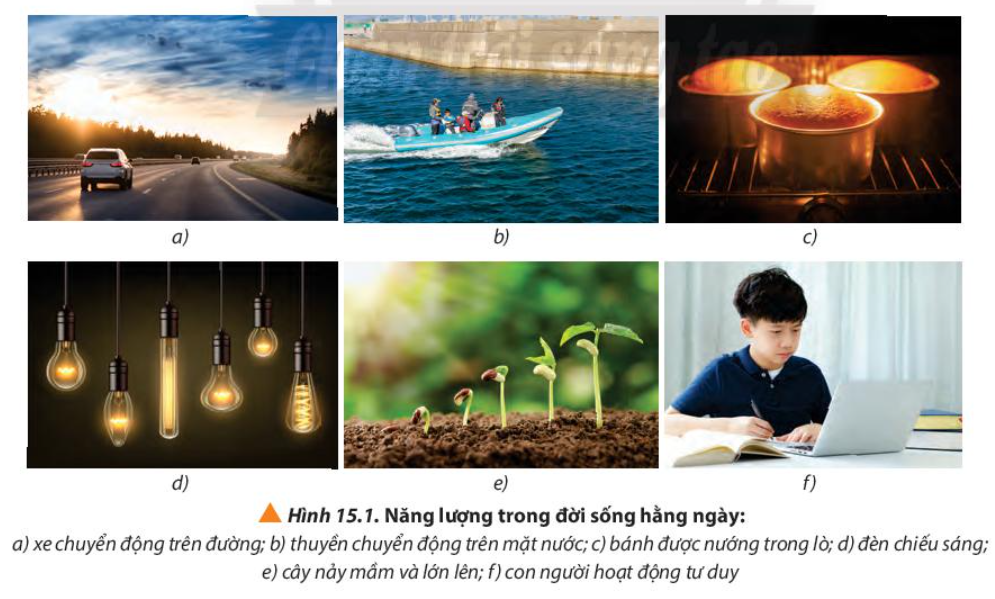 Nhiệt năng
Động năng
Động năng
Điện năng/ Quang năng
Năng lượng sinh học
Quang năng
Quan sát hình 15.1, hãy cho biết tên những dạng năng lượng liên quan mà em đã được học ở THCS?
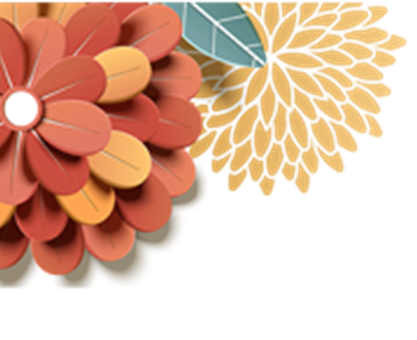 1. NĂNG LƯỢNG
a. Khái niệm
Tất cả mọi quá trình trong tự nhiên đều cần đến năng lượng.
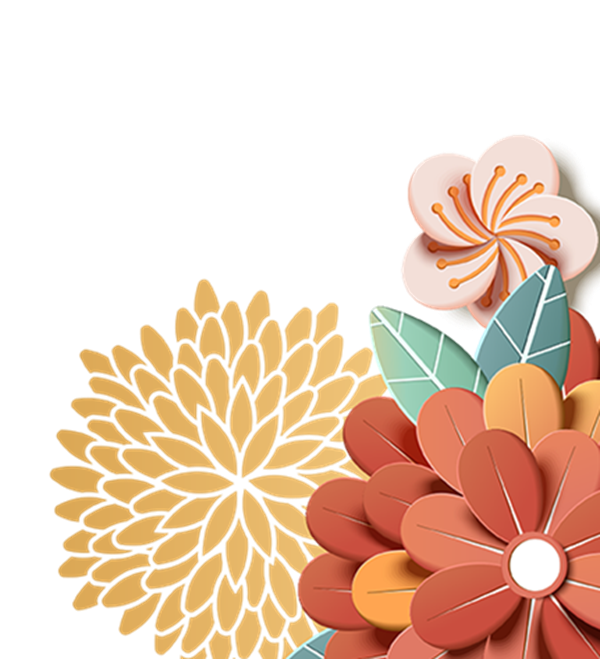 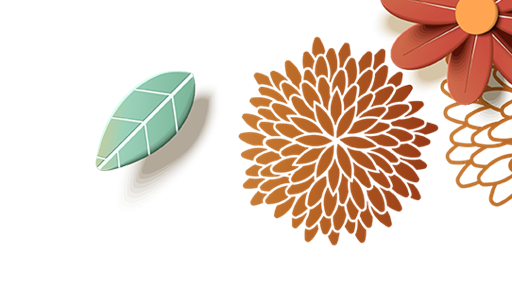 1. NĂNG LƯỢNG
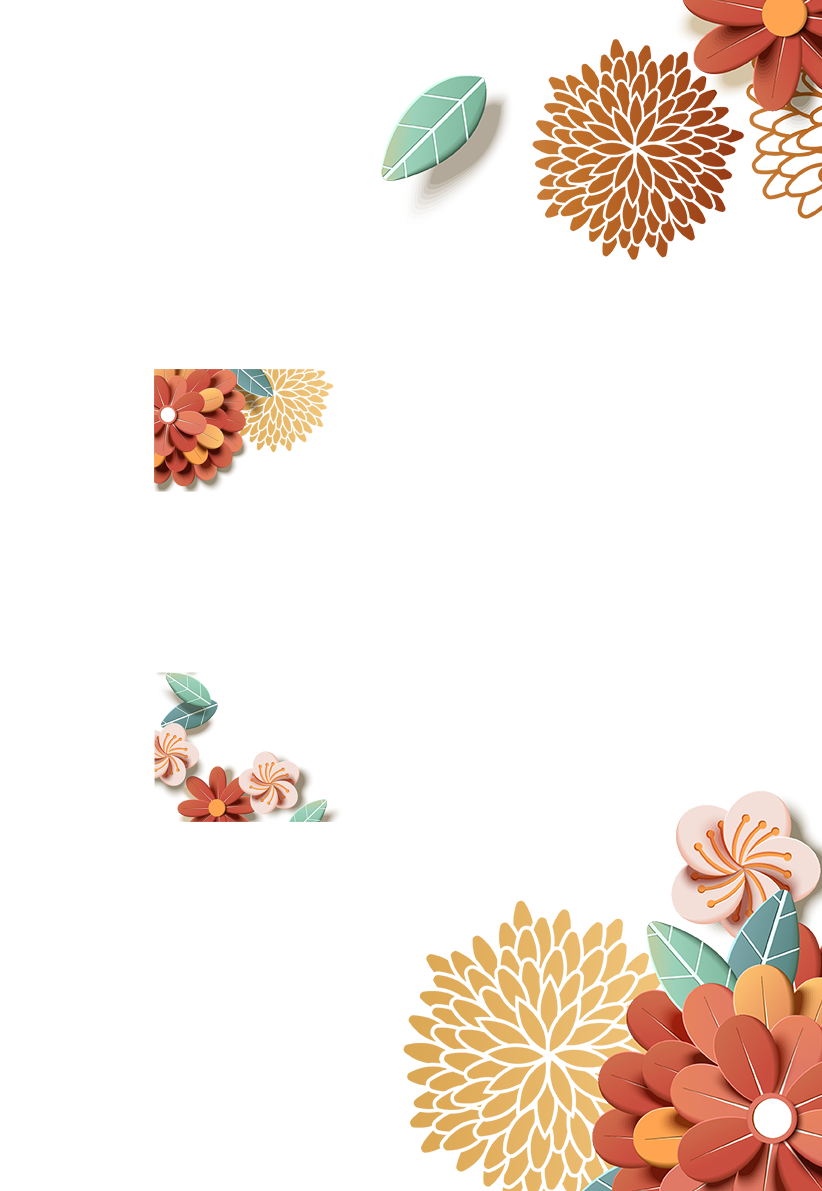 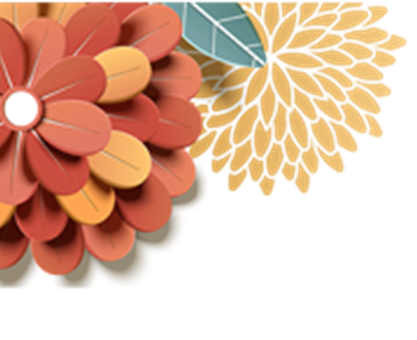 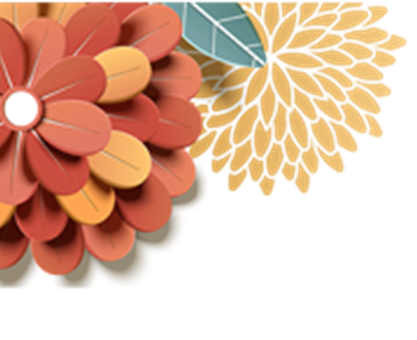 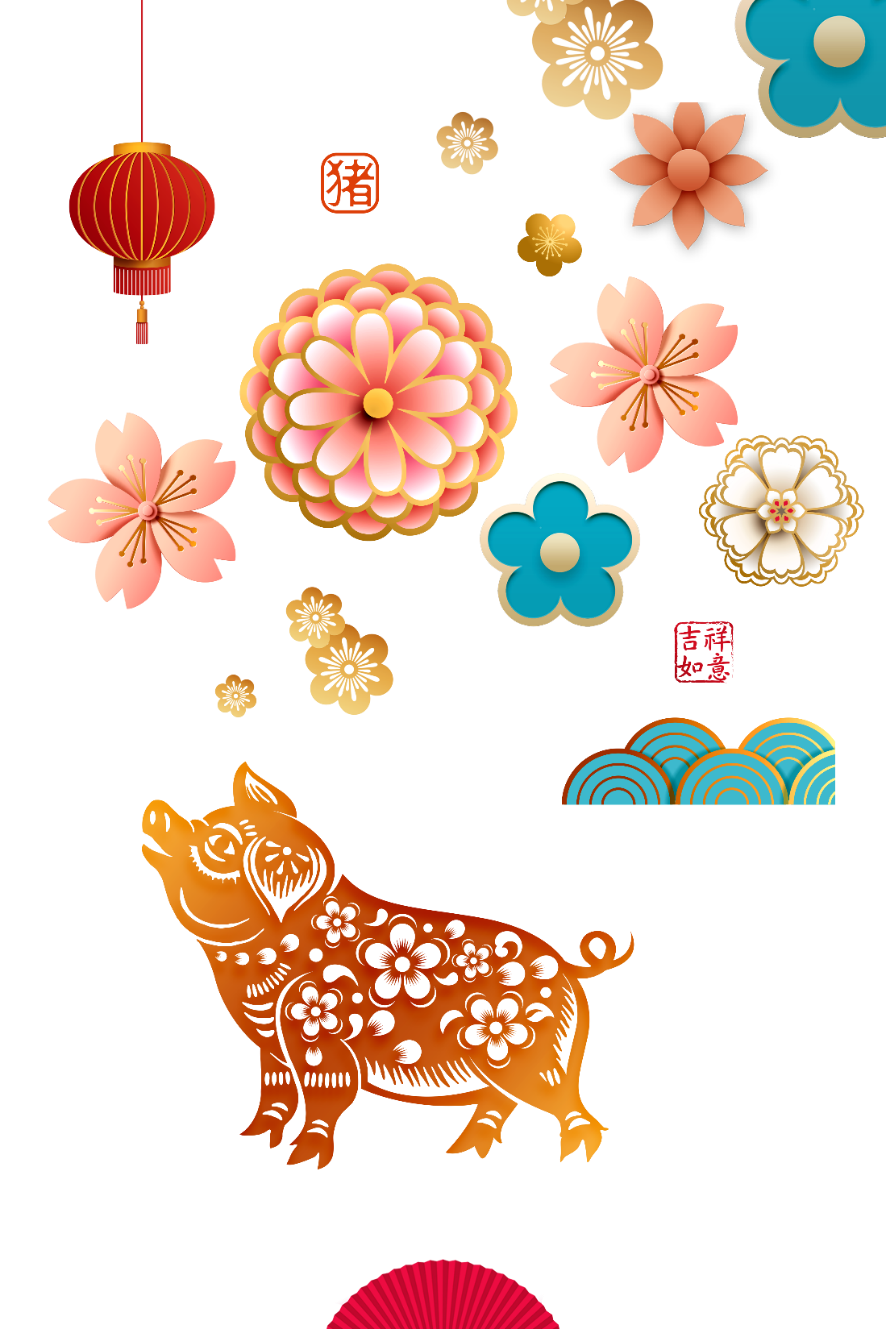 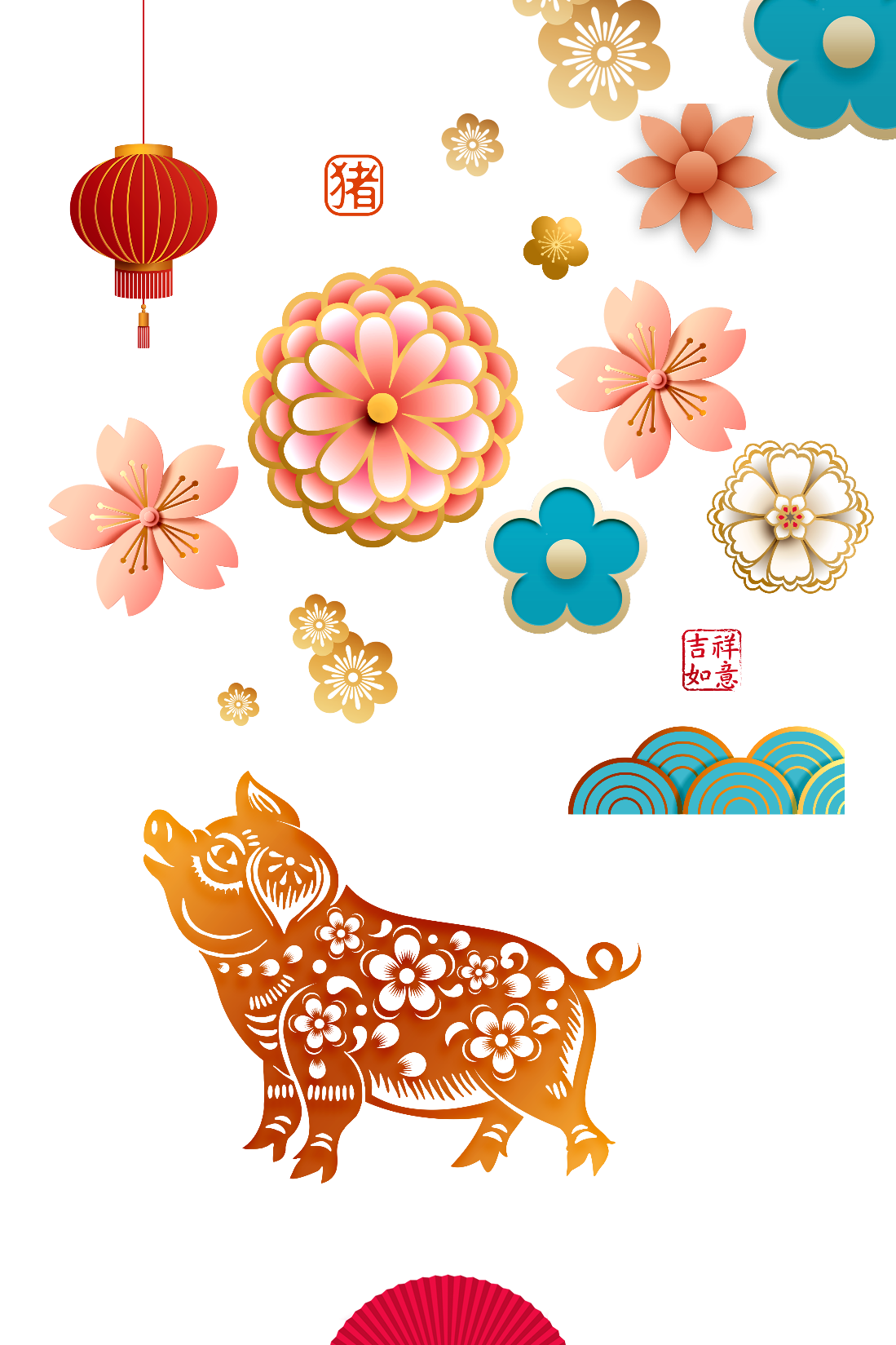 1. NĂNG LƯỢNG
Một thỏi socola có khối lượng 60g chứa 280 cal năng lượng. Hãy tính năng lượng của thỏi socola này theo đơn vị Jun?
1 cal = 4,184J
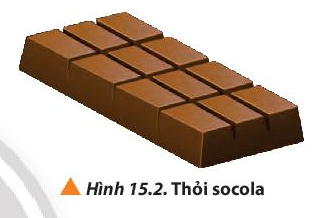 Năng lượng của thỏi socola là:
W = 280 cal = 280.4,184J = 1171,52J
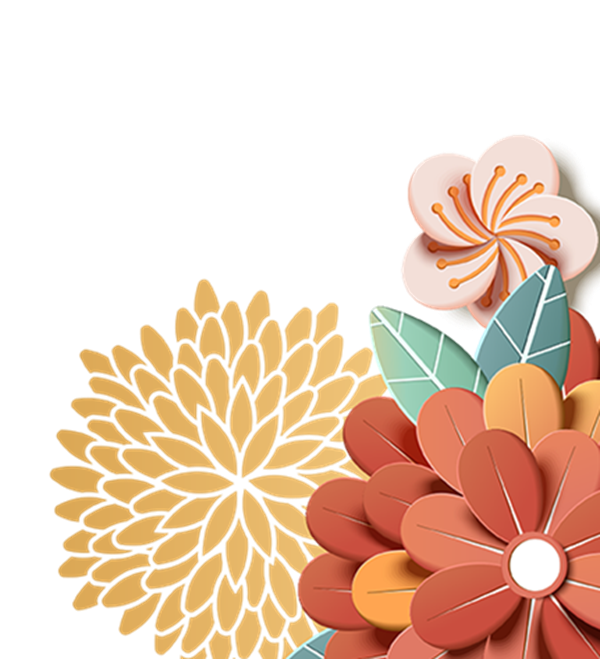 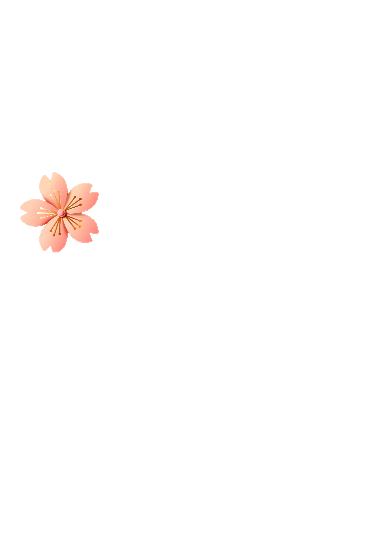 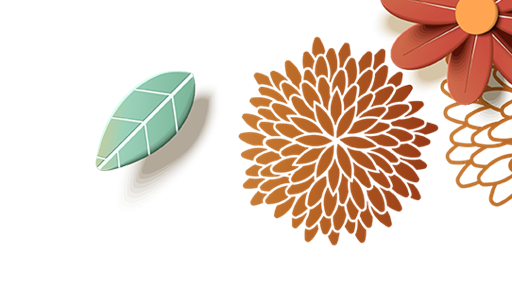 1. NĂNG LƯỢNG
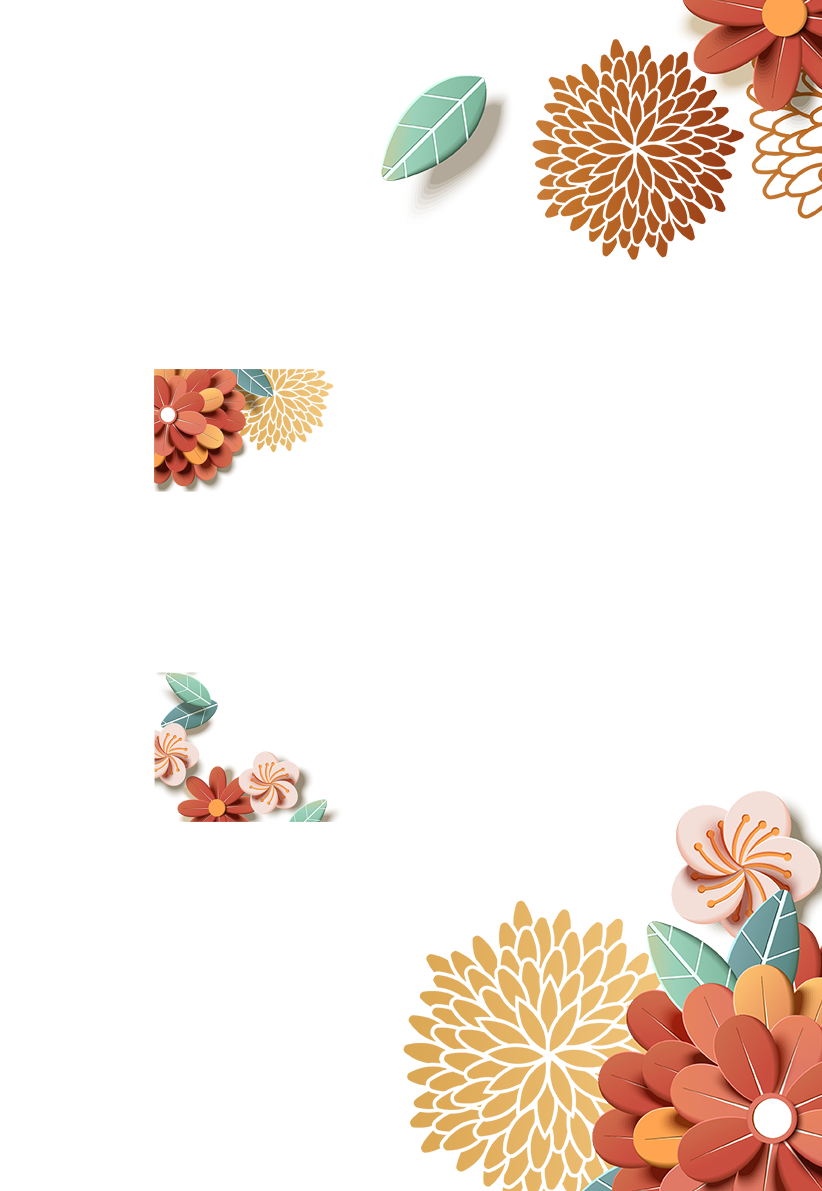 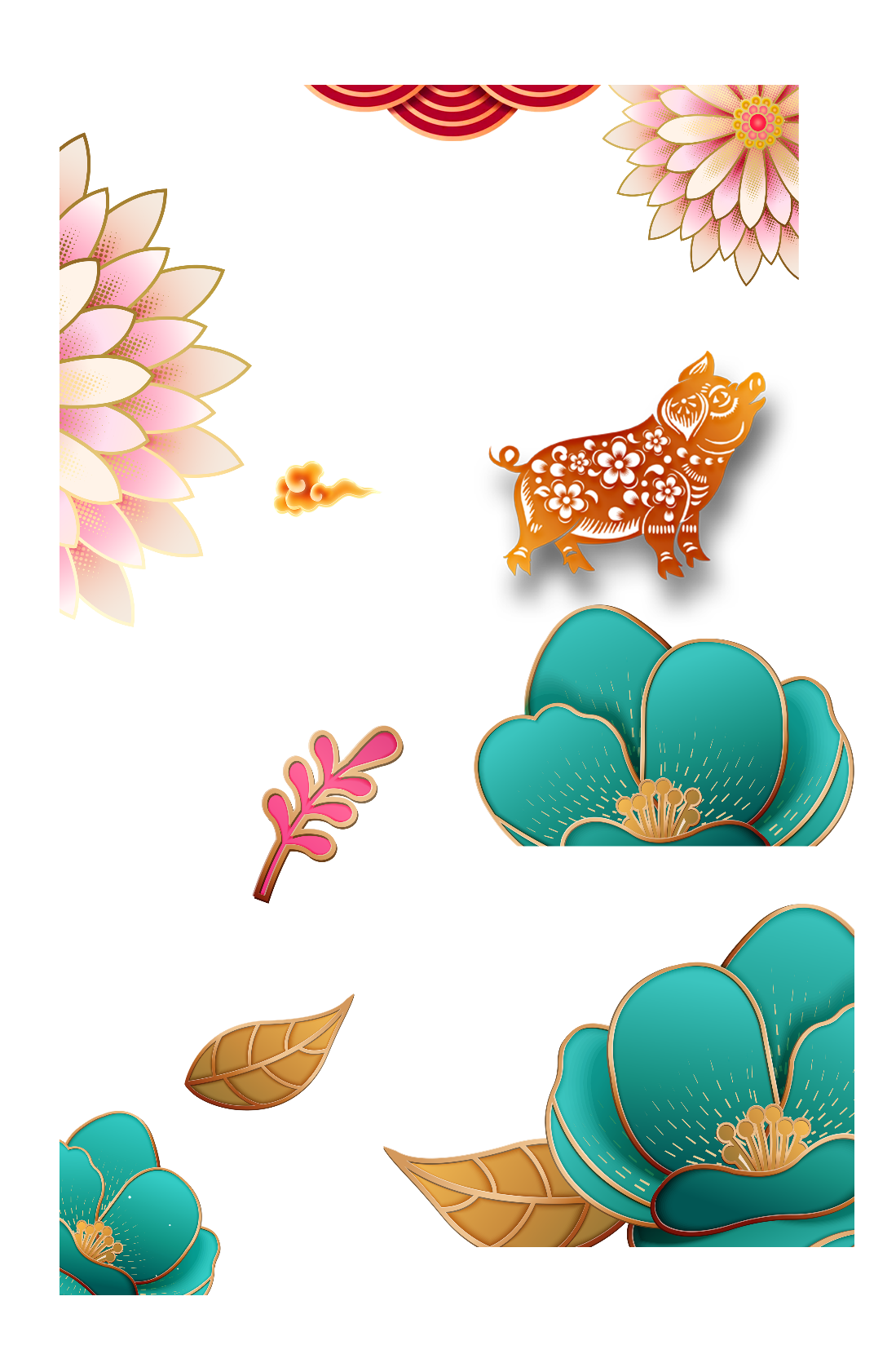 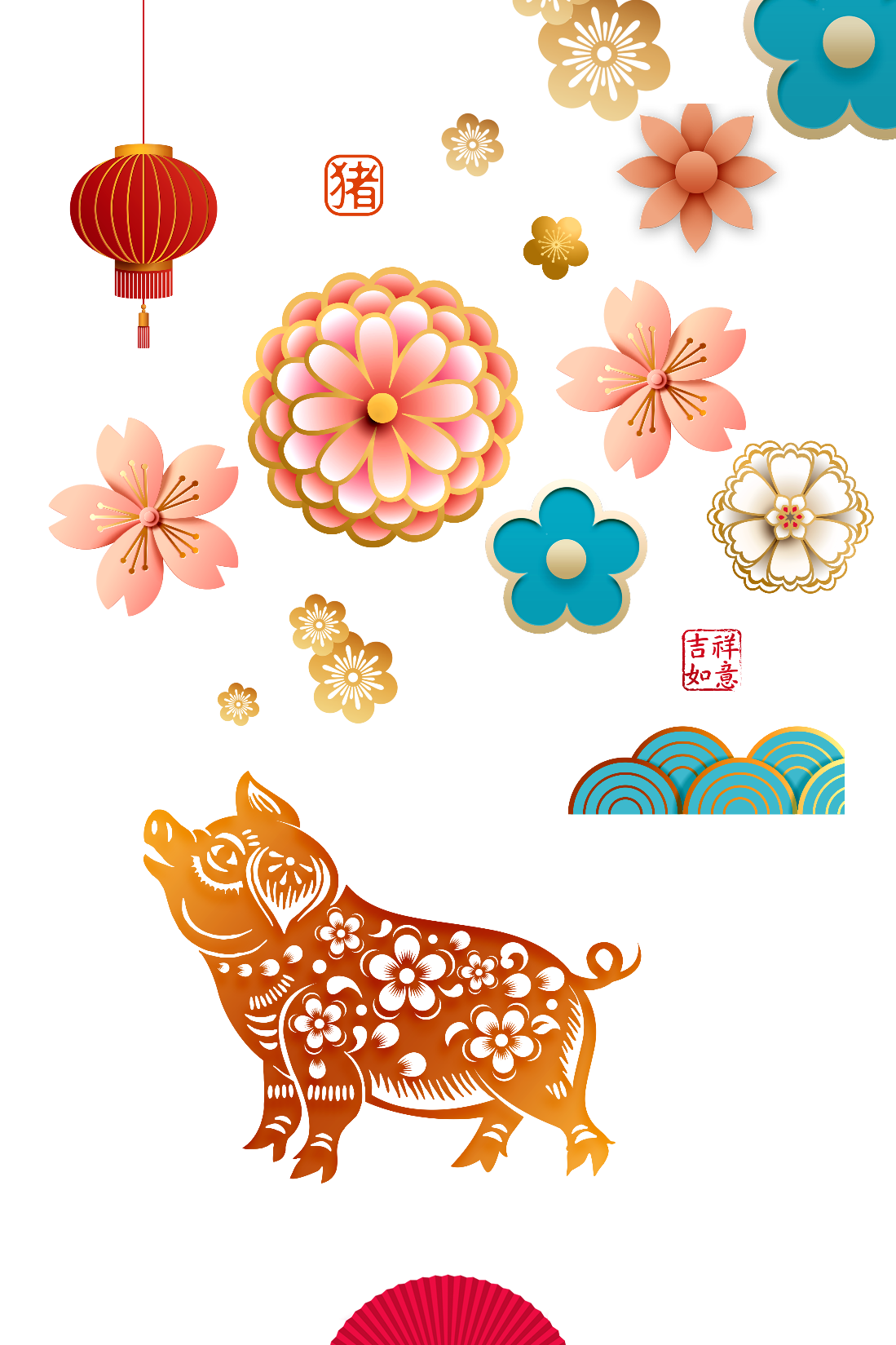 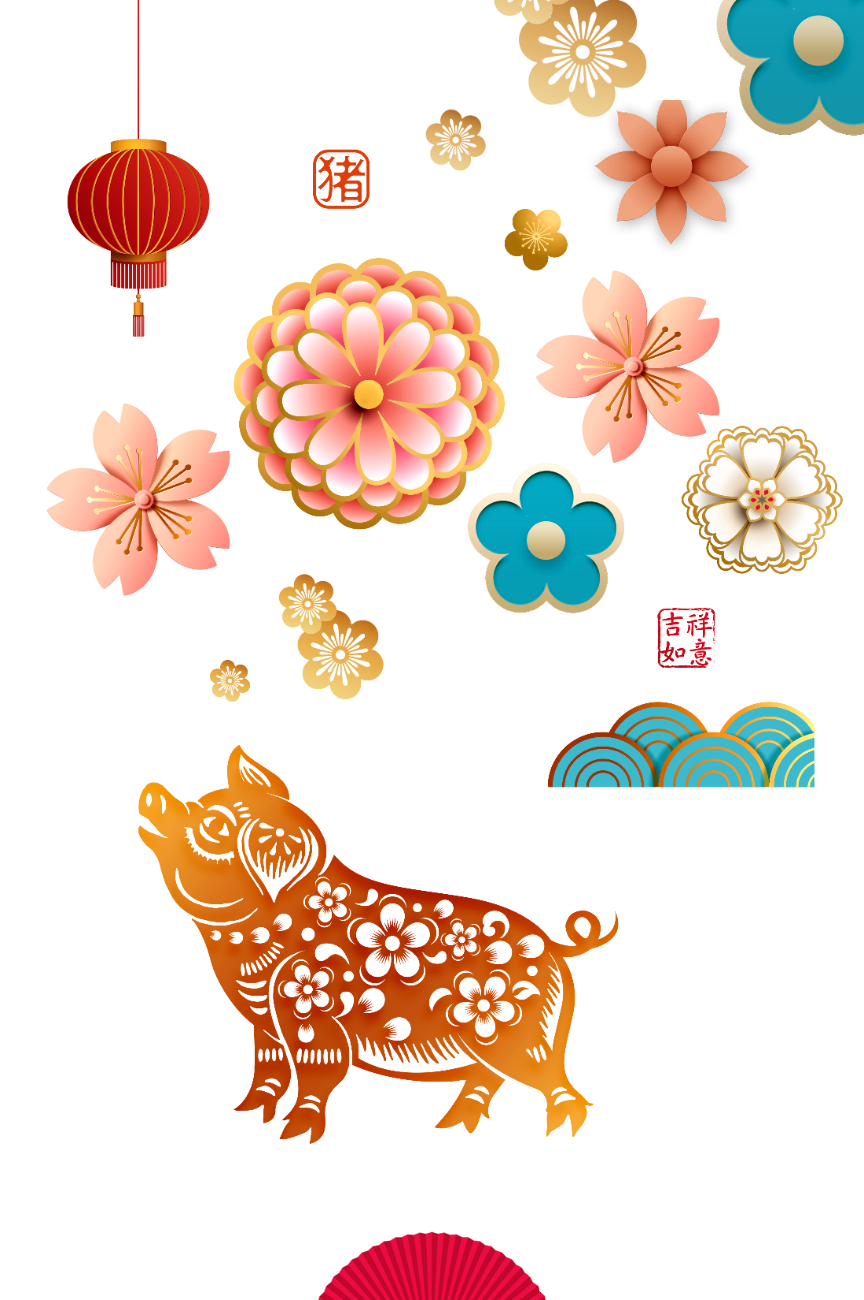 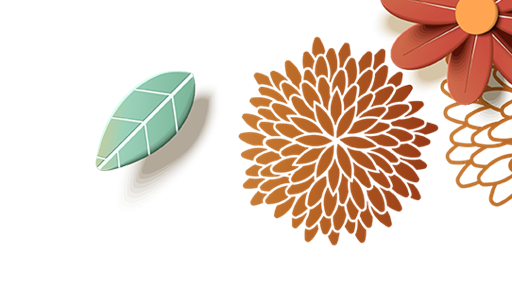 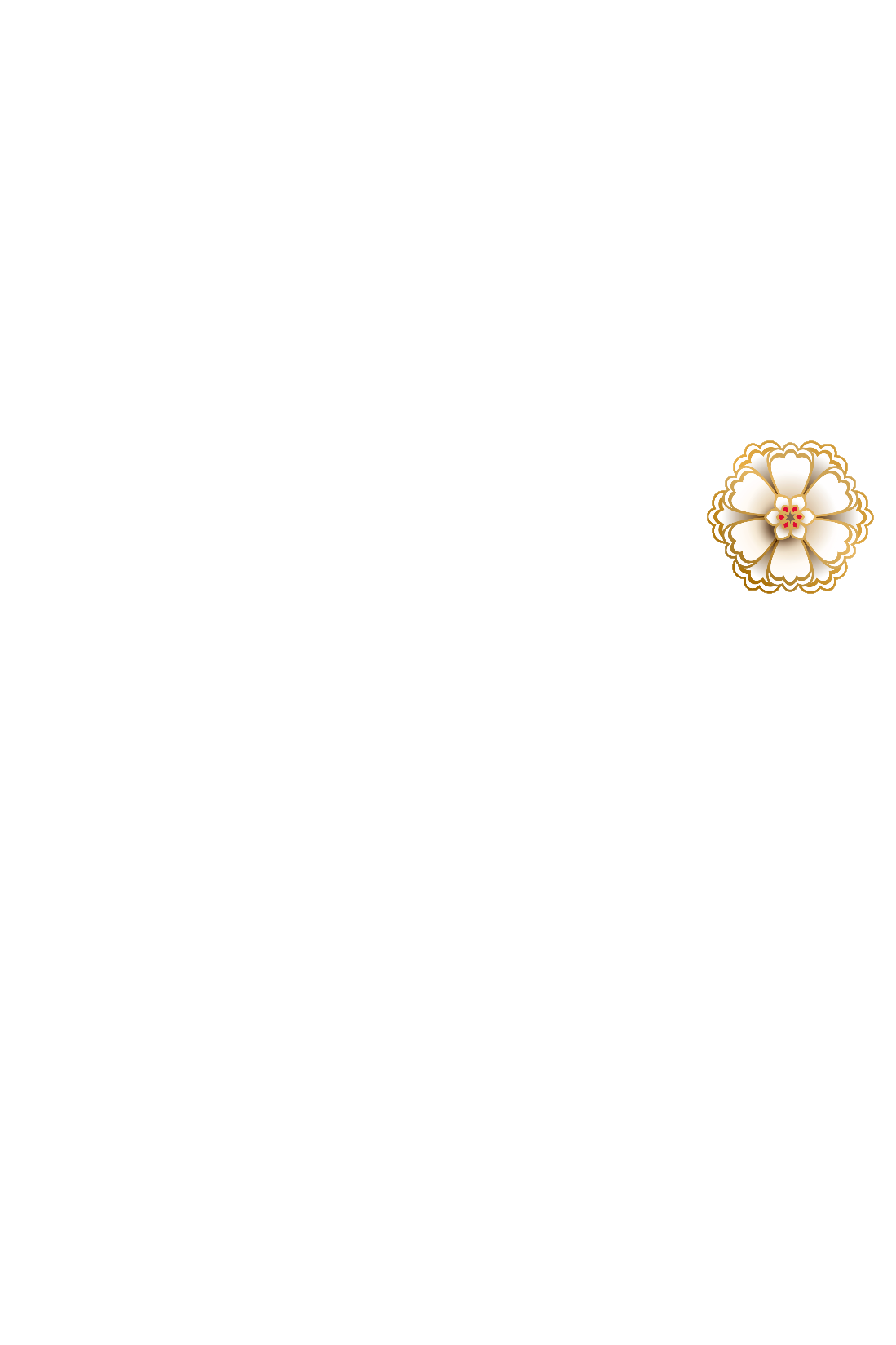 2. ĐỊNH LUẬT BẢO TOÀN NĂNG LƯỢNG
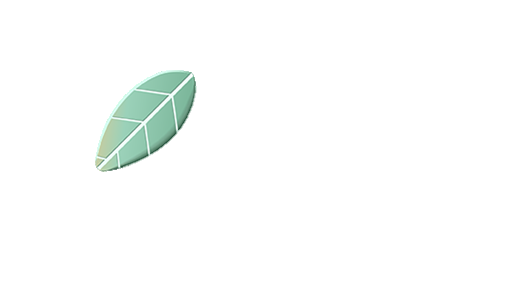 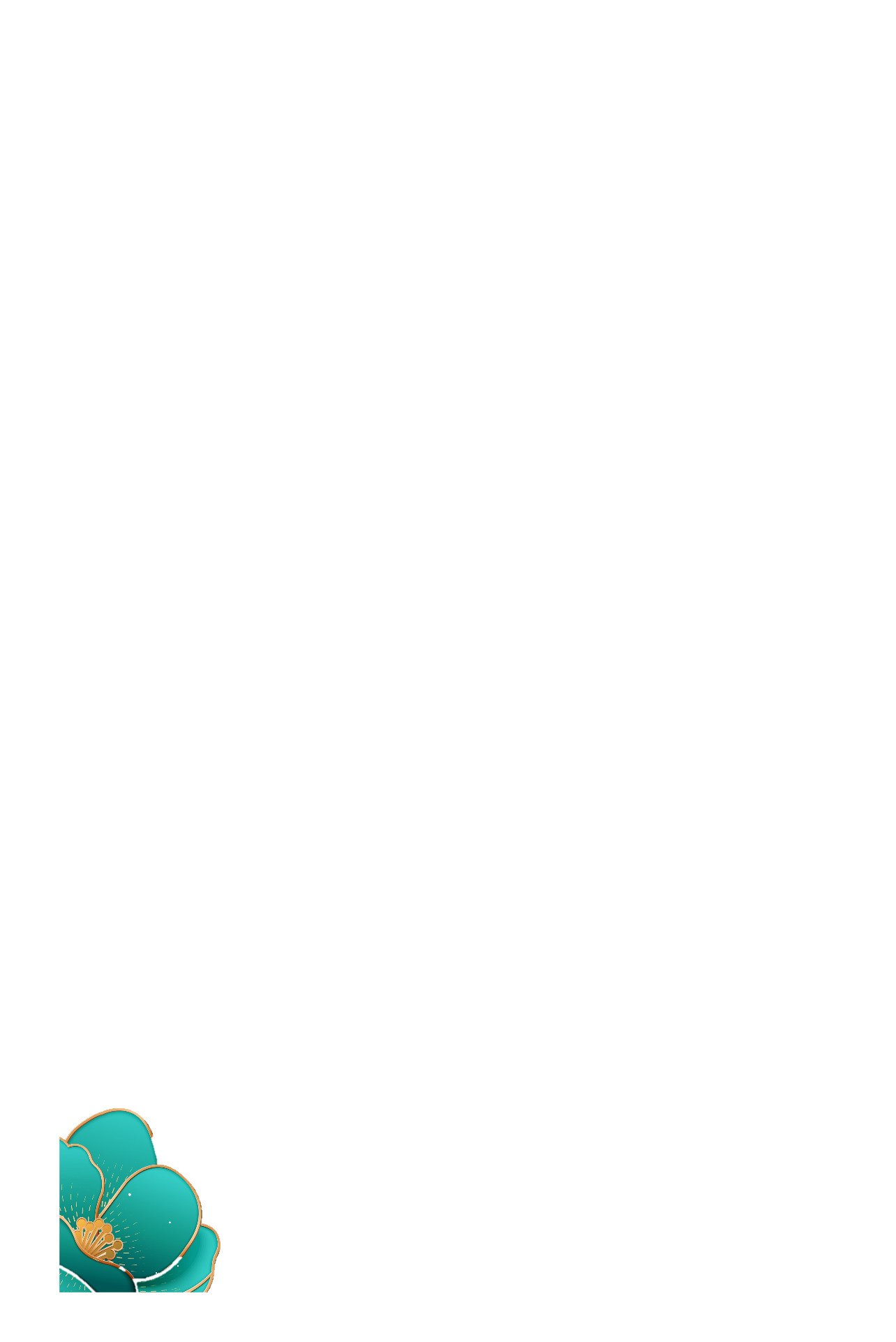 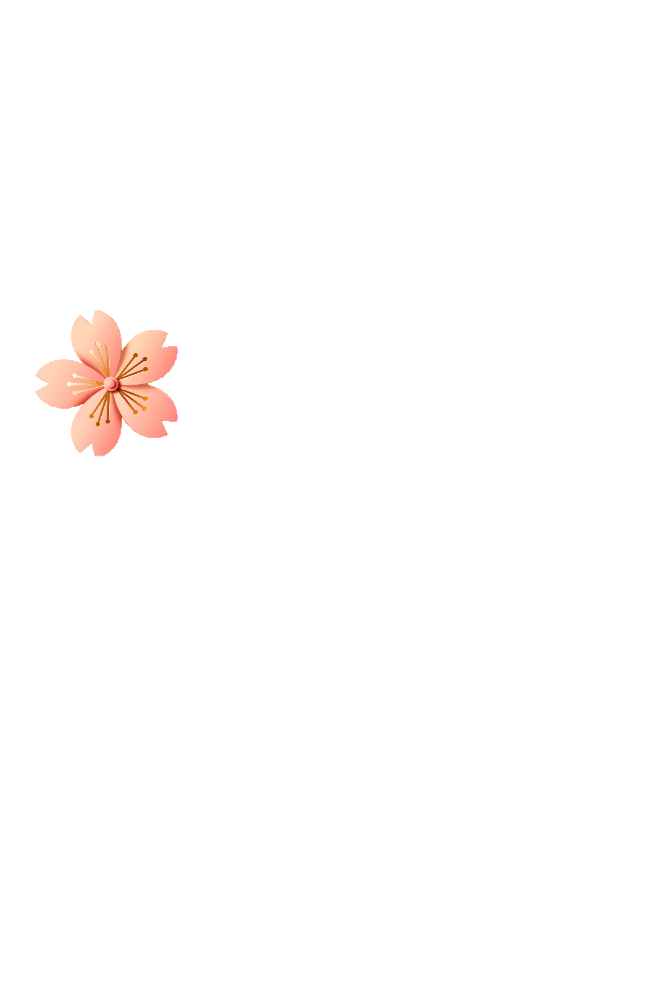 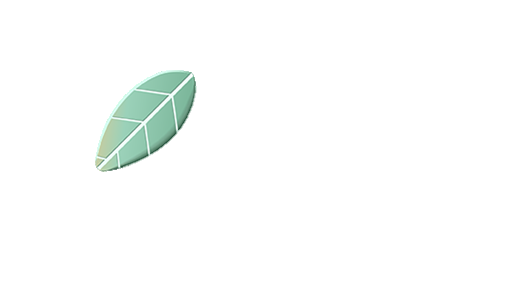 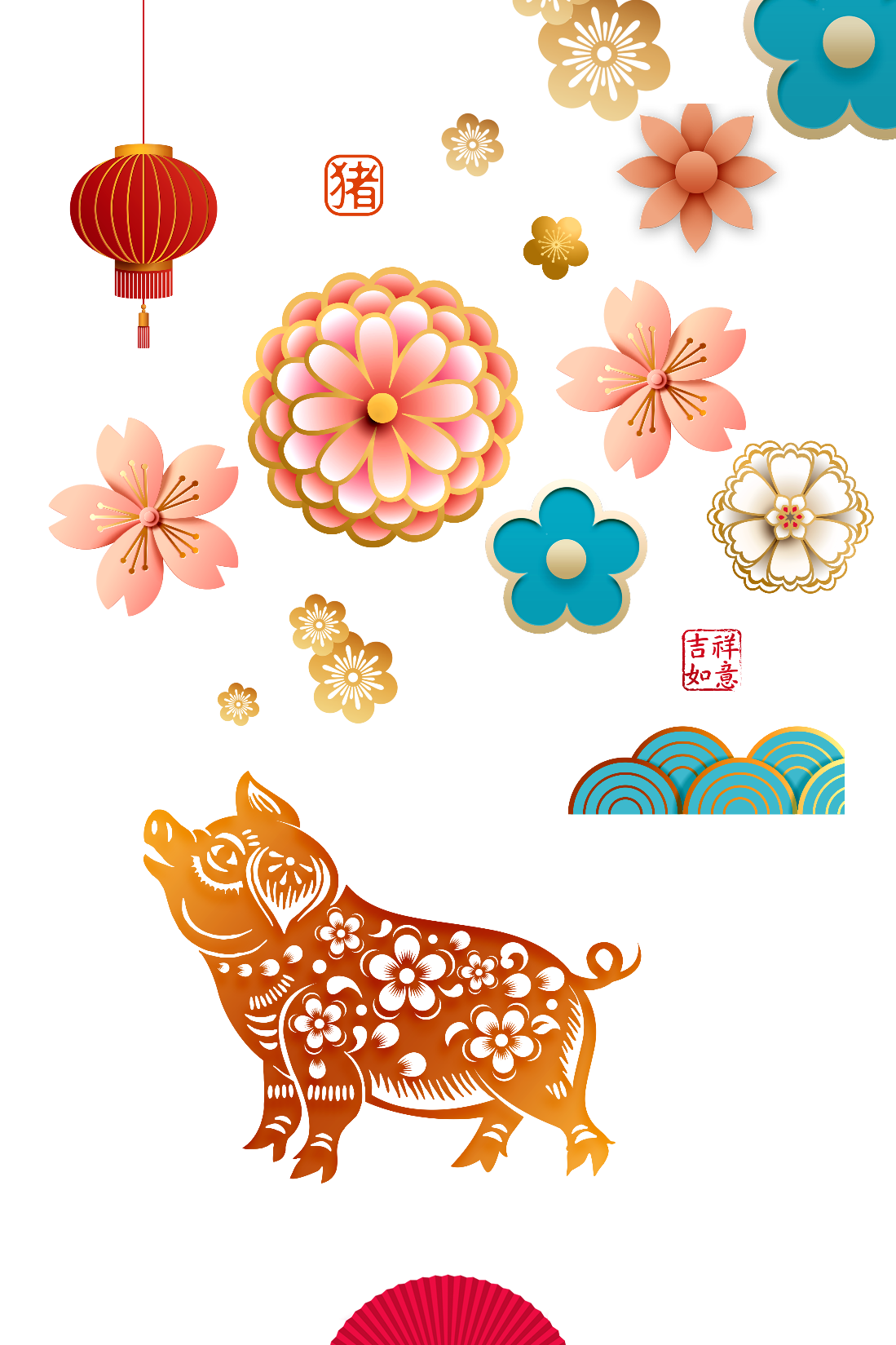 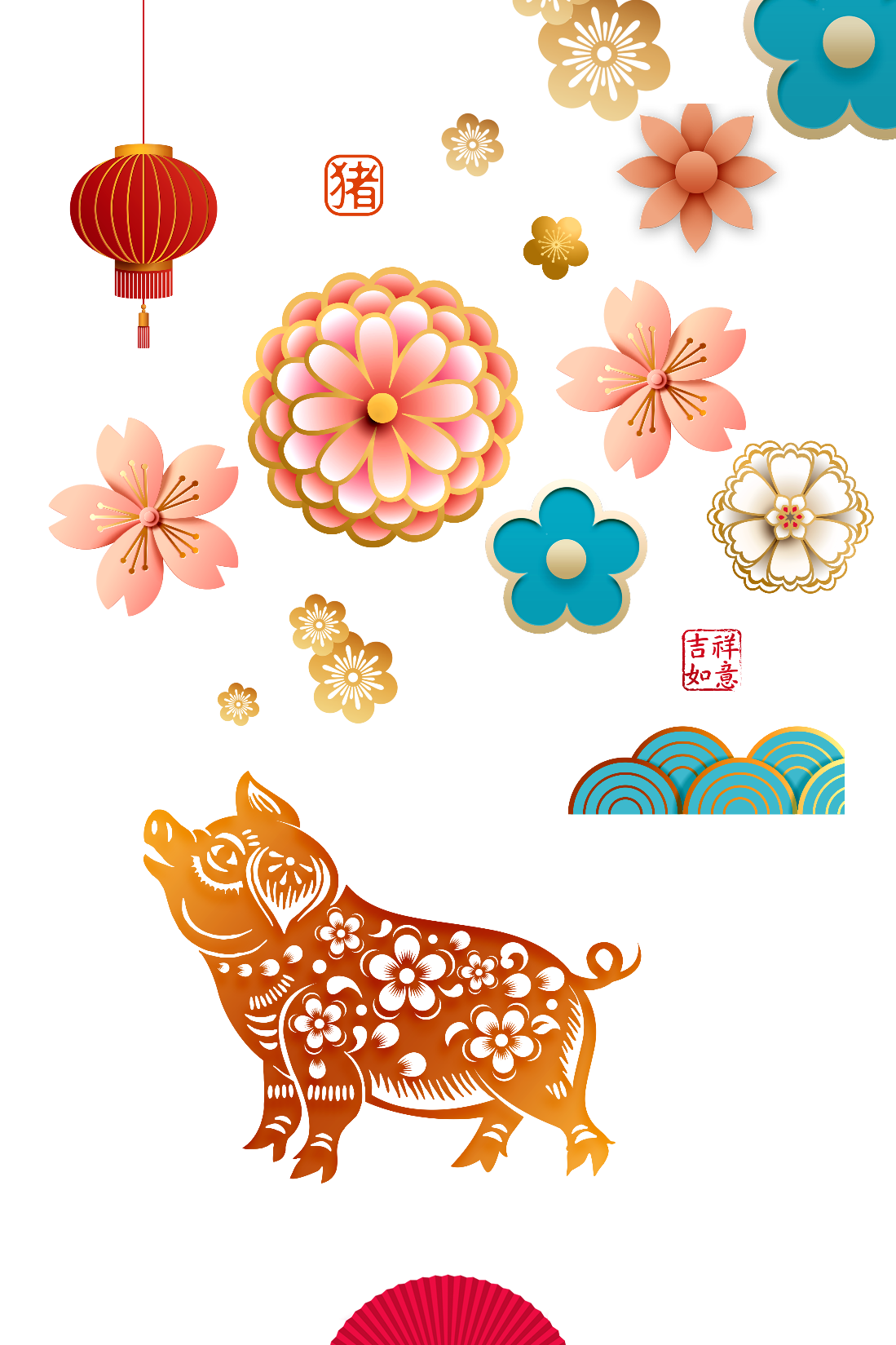 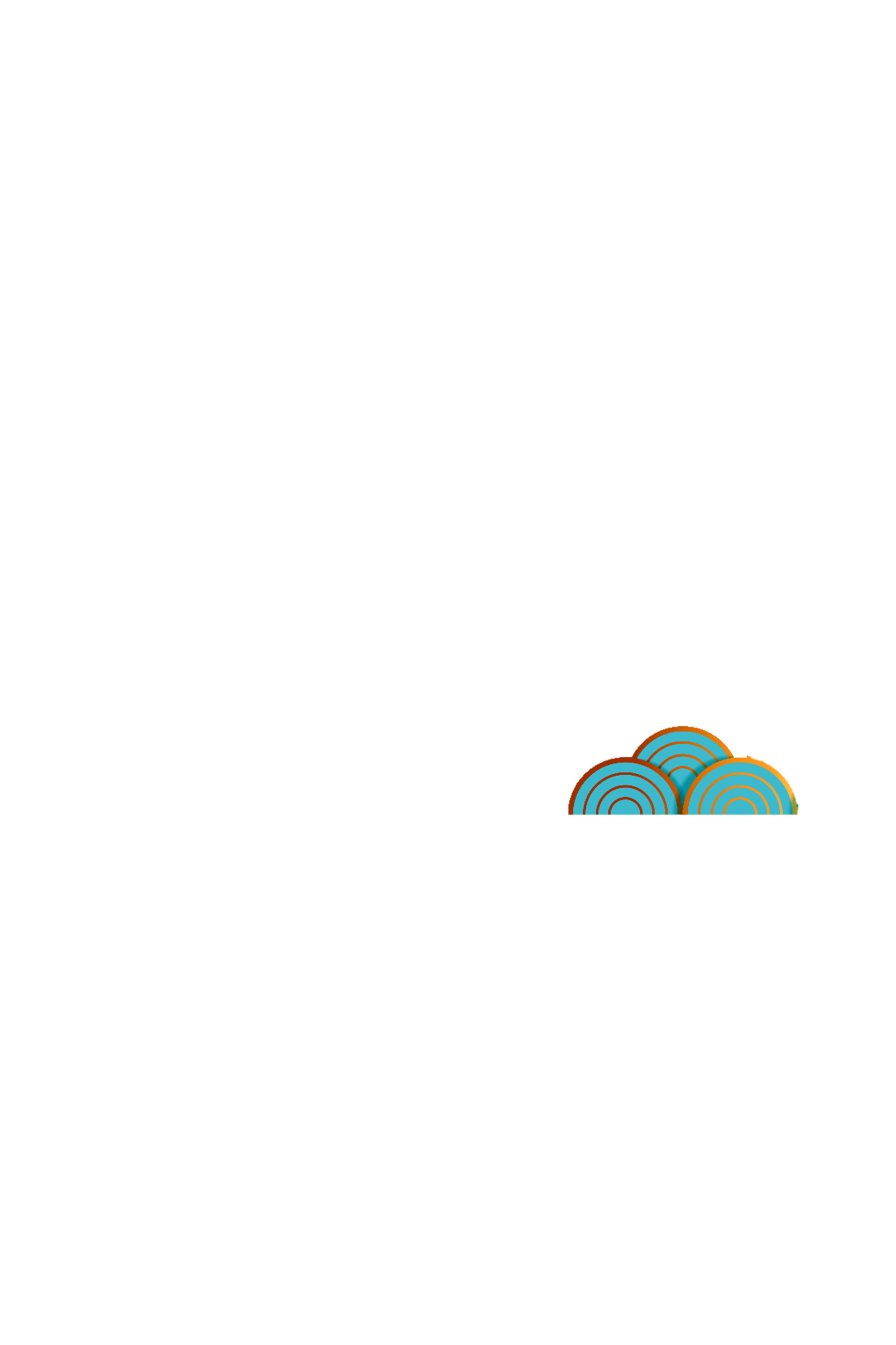 2. ĐỊNH LUẬT BẢO TOÀN NĂNG LƯỢNG
a. Quá trình truyền và chuyển hoá năng lượng
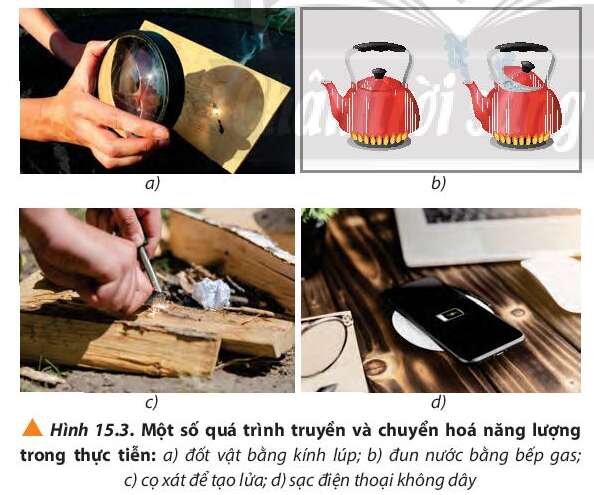 Quan sát hình 15.3, hãy cho biết cách thức truyền năng lượng và phân tích sự chuyển hoá năng lượng trong từng trường hợp?
Quang năng thành nhiệt năng
Truyền nhiệt
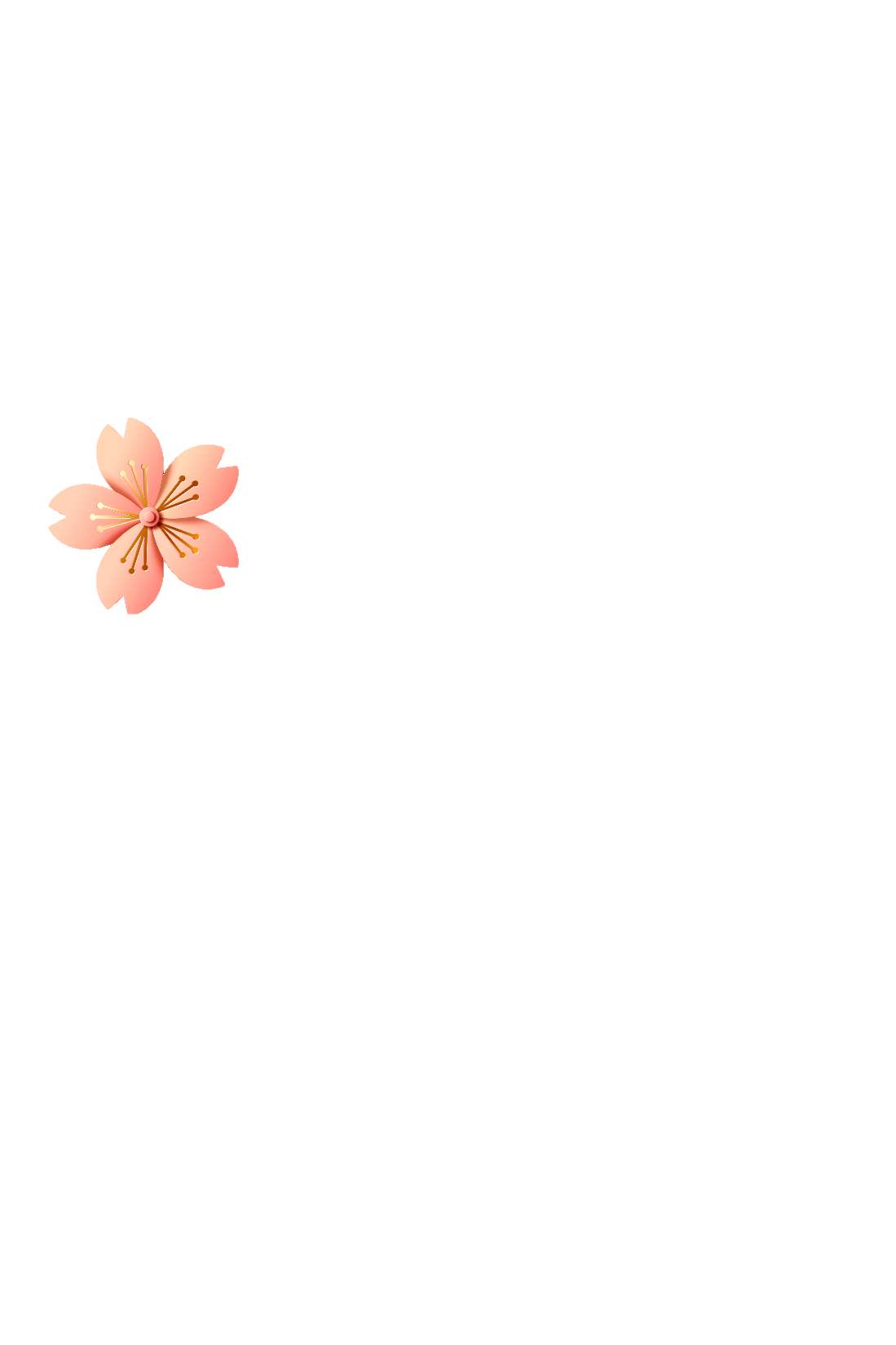 Năng lượng điện từ thành điện năng
Động năng thành nhiệt năng
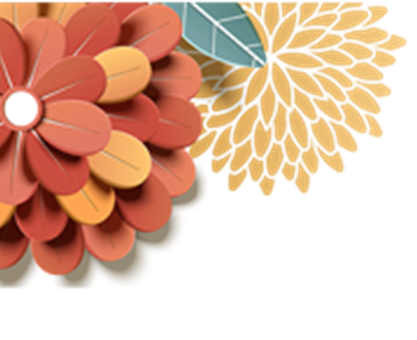 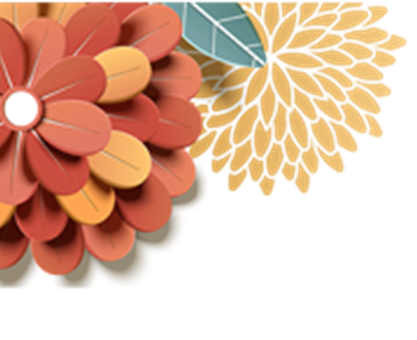 2. ĐỊNH LUẬT BẢO TOÀN NĂNG LƯỢNG
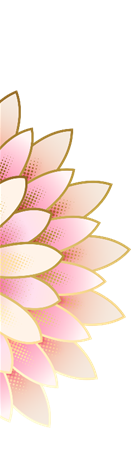 KẾT LUẬN
Năng lượng không tự nhiên sinh ra và cũng không tự nhiên mất đi mà chỉ truyền từ vật này sang vật khác hoặc chuyển hoá từ dạng này sang dạng khác. Như vậy, năng lượng luôn được bảo toàn.
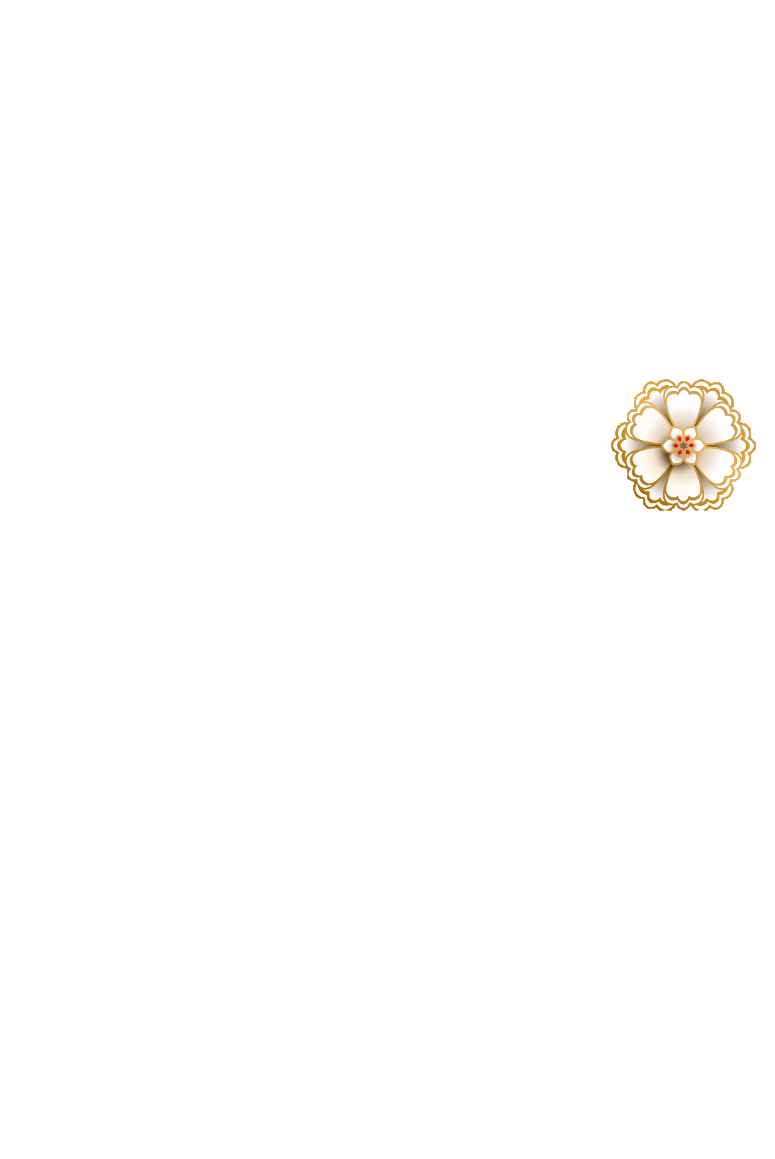 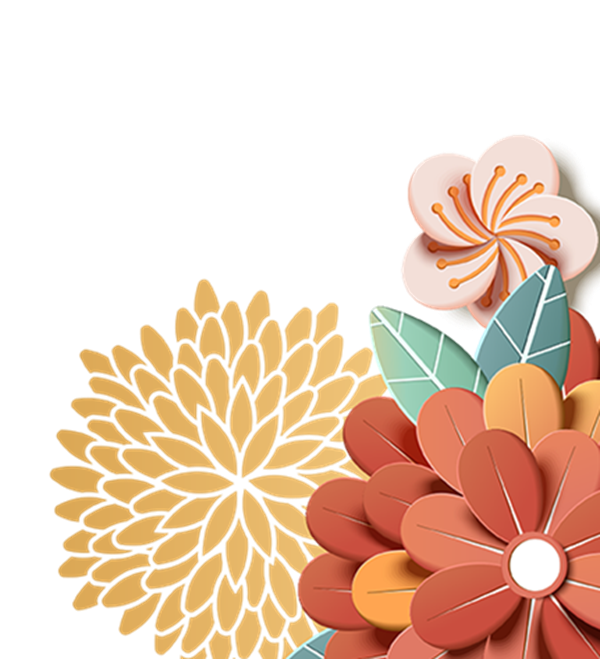 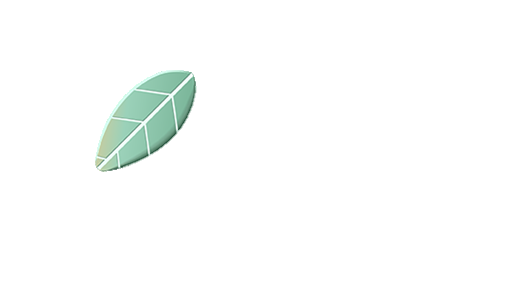 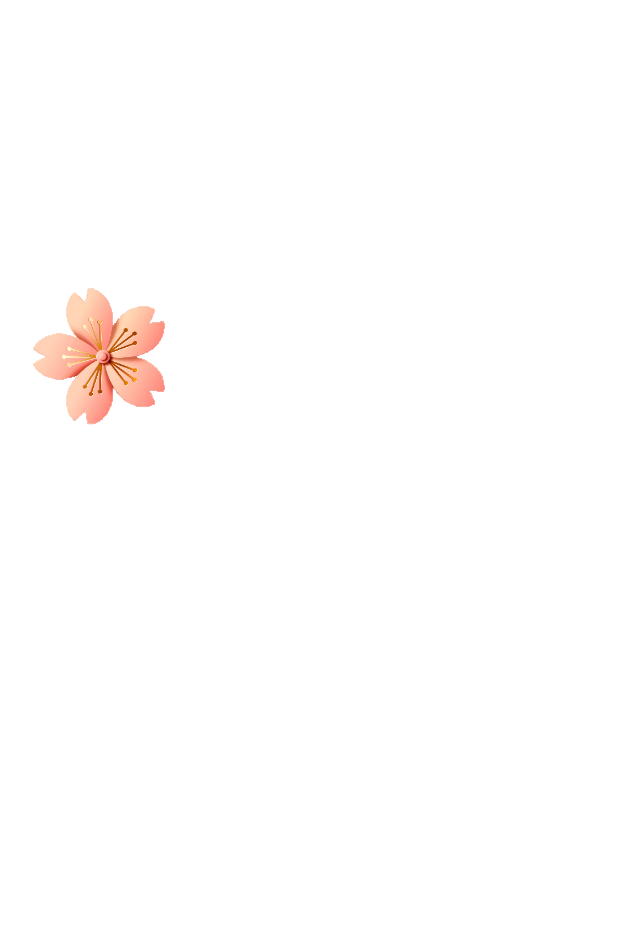 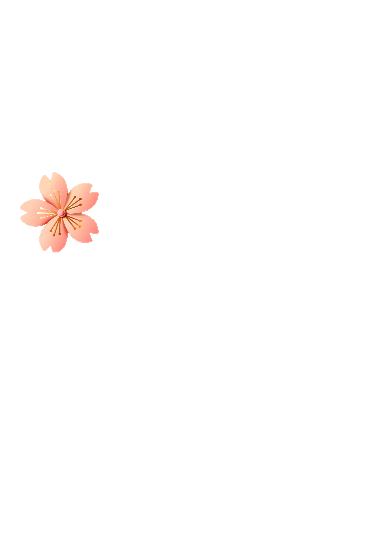 2. ĐỊNH LUẬT BẢO TOÀN NĂNG LƯỢNG
b. Minh hoạ sự chuyển hoá năng lượng và định luật bảo toàn năng lượng
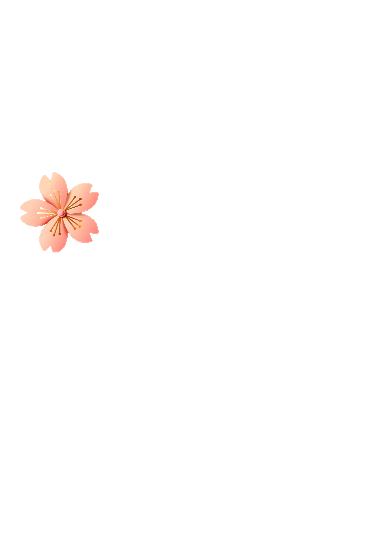 2. ĐỊNH LUẬT BẢO TOÀN NĂNG LƯỢNG
b. Minh hoạ sự chuyển hoá năng lượng và định luật bảo toàn năng lượng
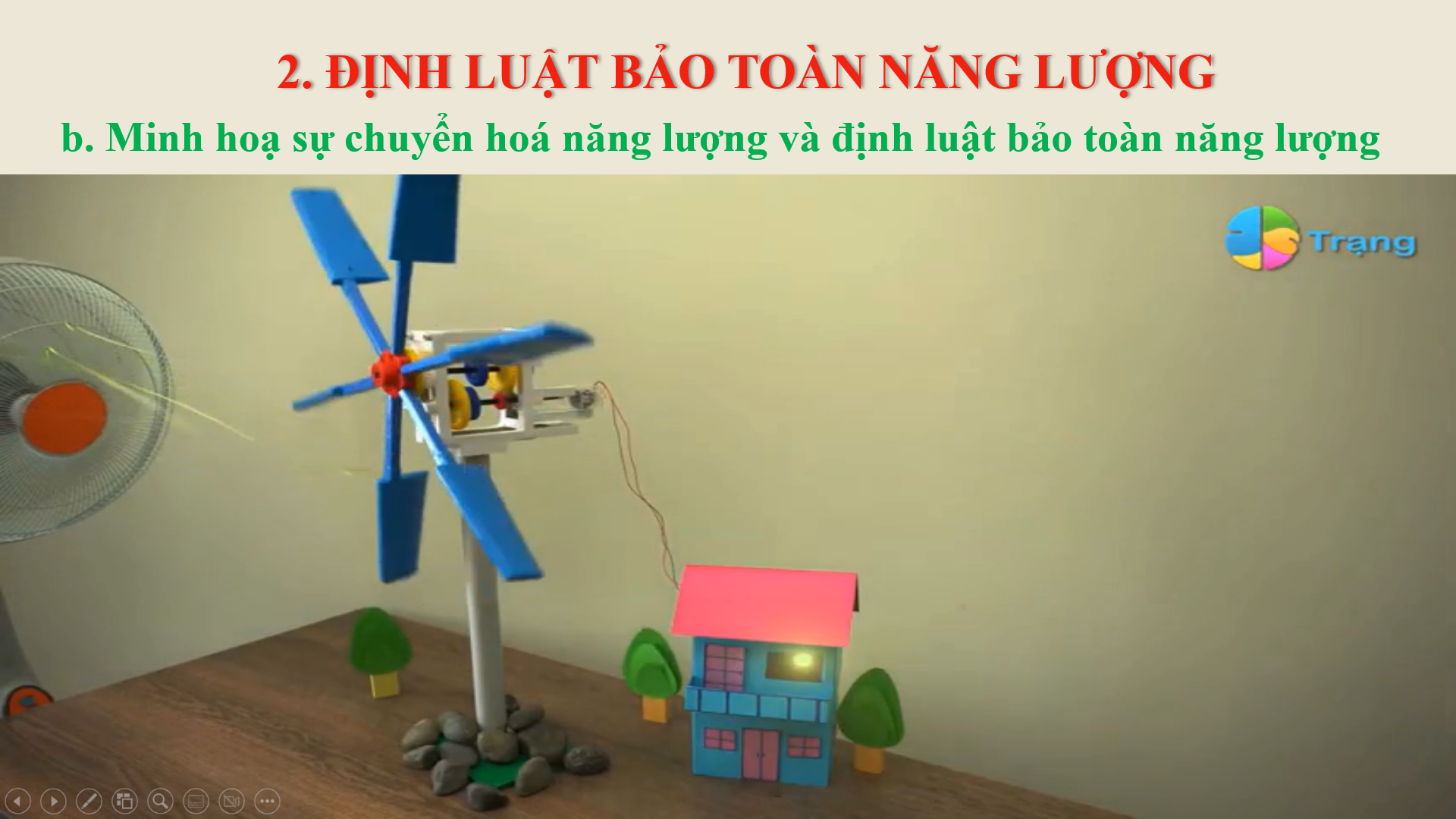 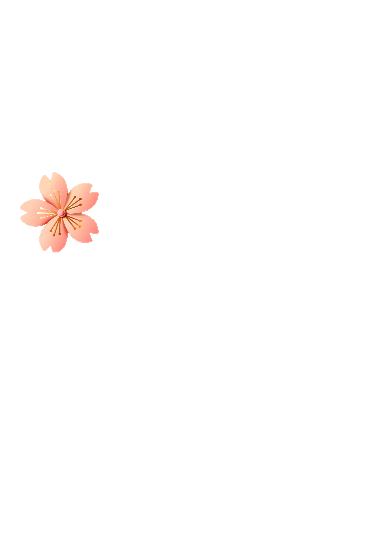 2. ĐỊNH LUẬT BẢO TOÀN NĂNG LƯỢNG
b. Minh hoạ sự chuyển hoá năng lượng và định luật bảo toàn năng lượng
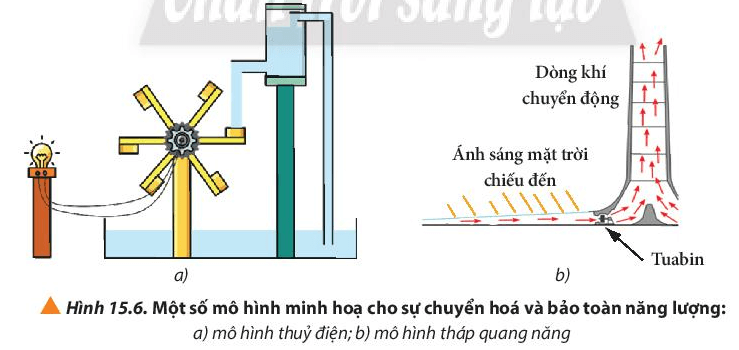 2. ĐỊNH LUẬT BẢO TOÀN NĂNG LƯỢNG
Lời kêu gọi tiết kiệm điện (Hình 15.7) có thể hiểu là để bảo toàn năng lượng được hay không?
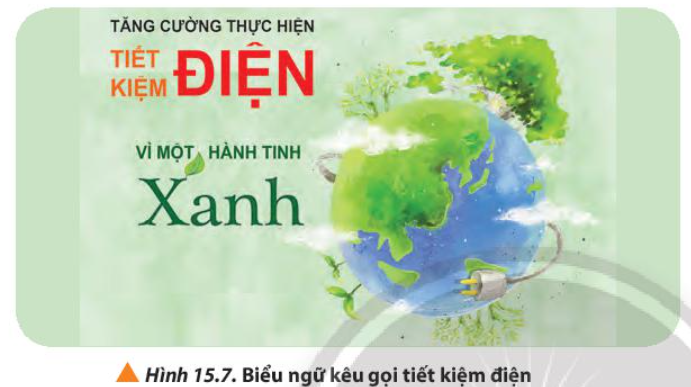 Thực tế lời kêu gọi tiết kiệm điện không phải là để bảo toàn năng lượng được
Dù ta dùng ít hay nhiều điện thì tổng năng lượng của Trái Đất không thay đổi
Tiết kiệm điện là để tránh ô nhiễm môi trường, biến đổi khí hậu.
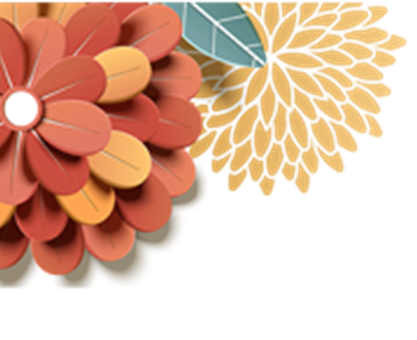 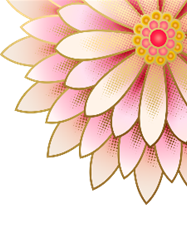 CỦNG CỐ
2
1
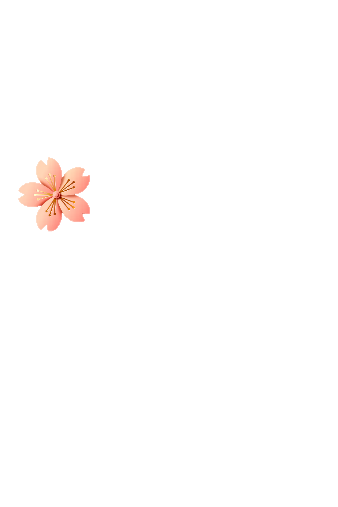 Định luật bảo toàn năng lượng
Năng lượng
Năng lượng không tự nhiên sinh ra và cũng không tự nhiên mất đi mà chỉ truyền từ vật này sang vật khác hoặc chuyển hoá từ dạng này sang dạng khác. Như vậy, năng lượng luôn được bảo toàn.
Khái niệm
Tính chất của năng lượng
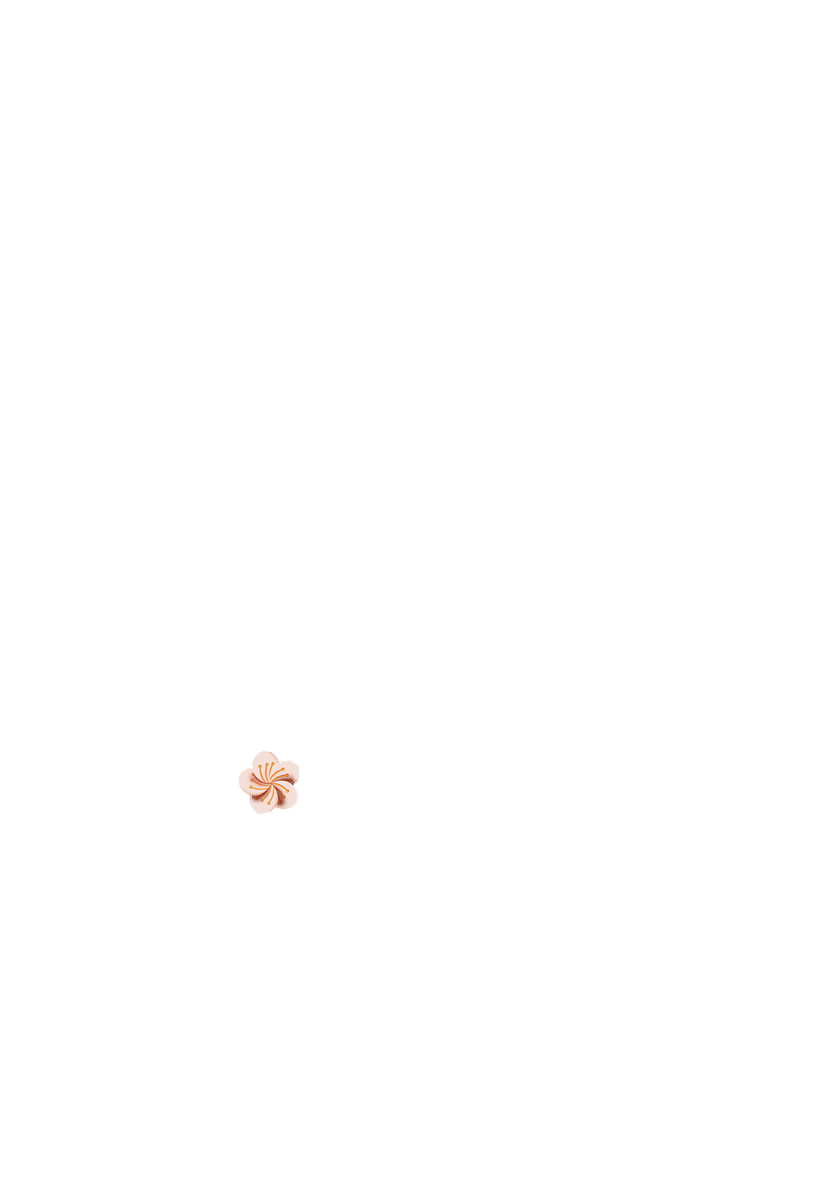 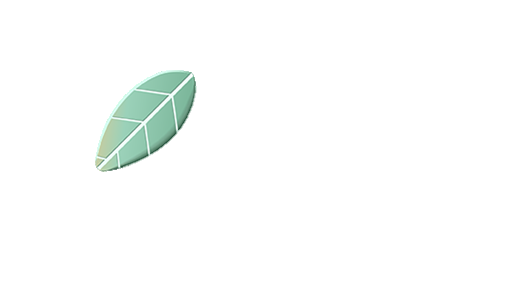 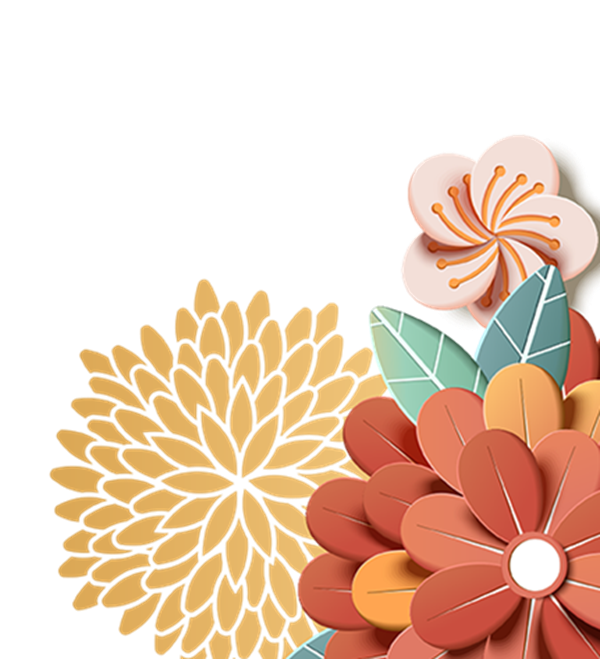 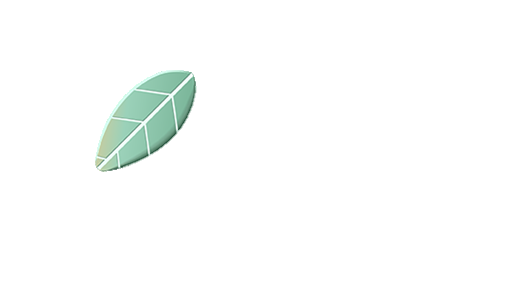 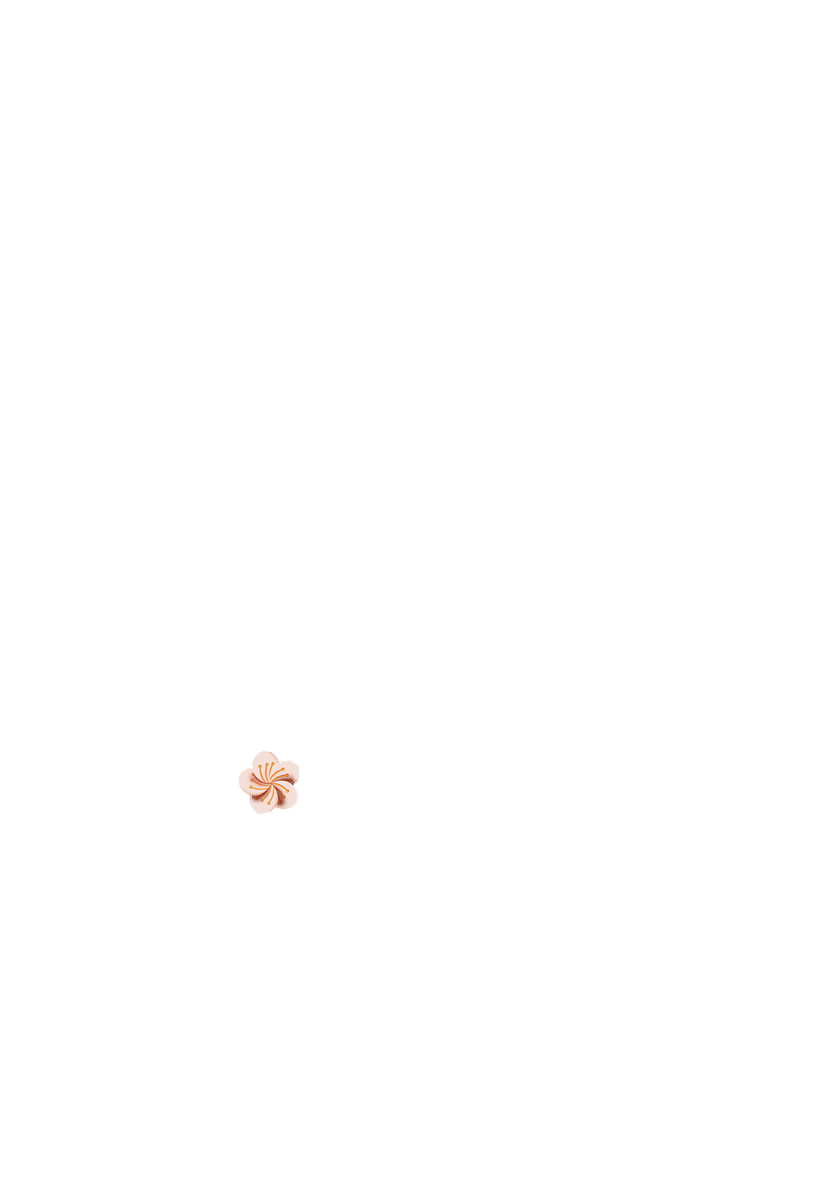 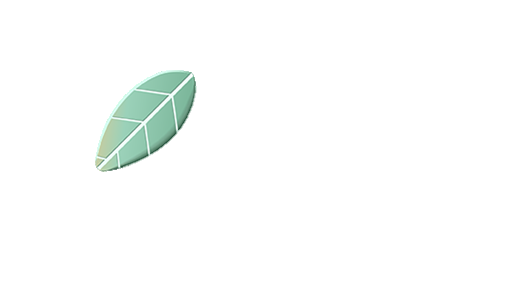 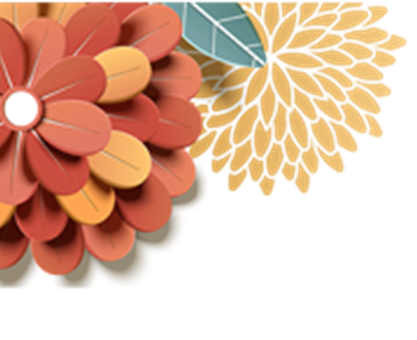 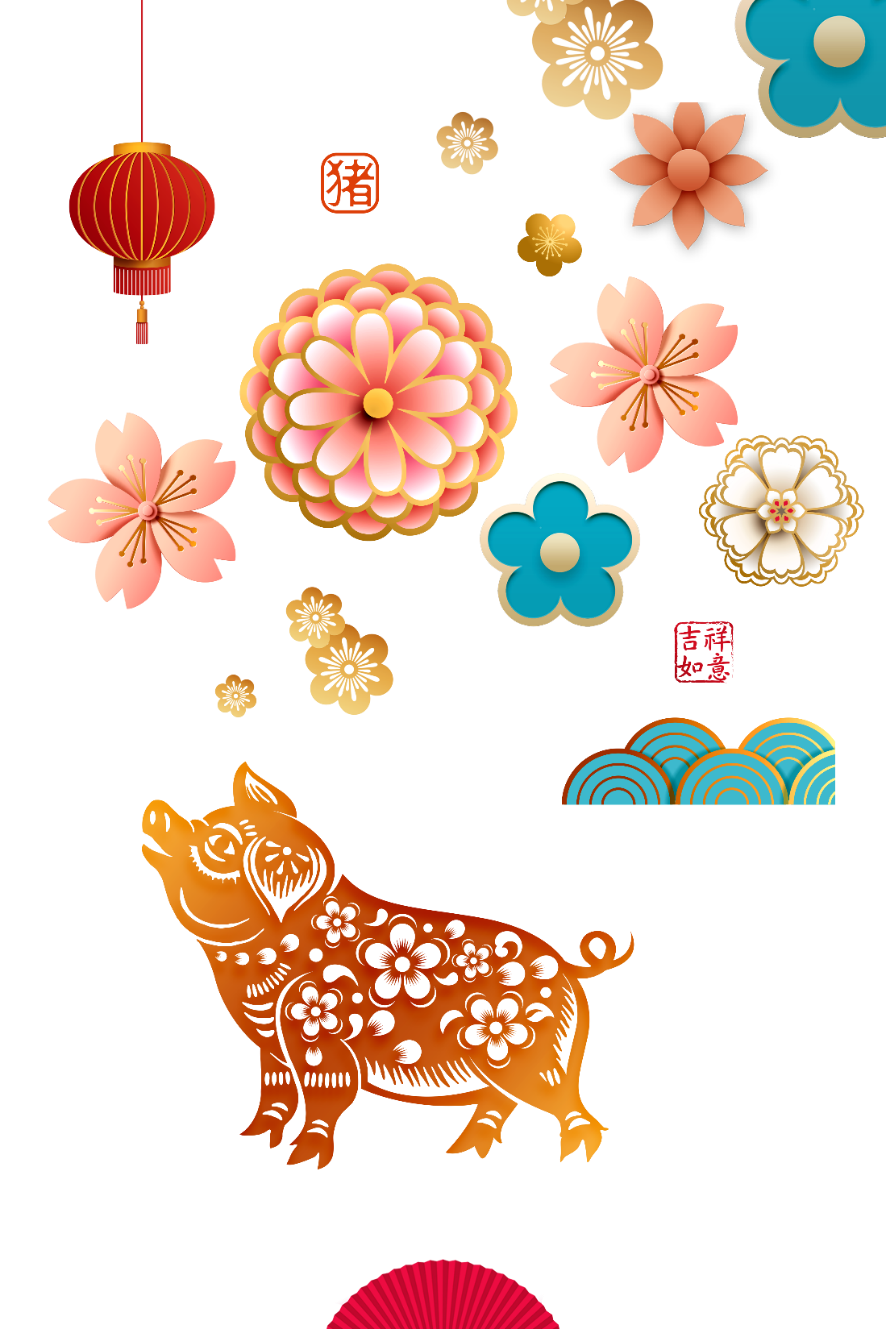 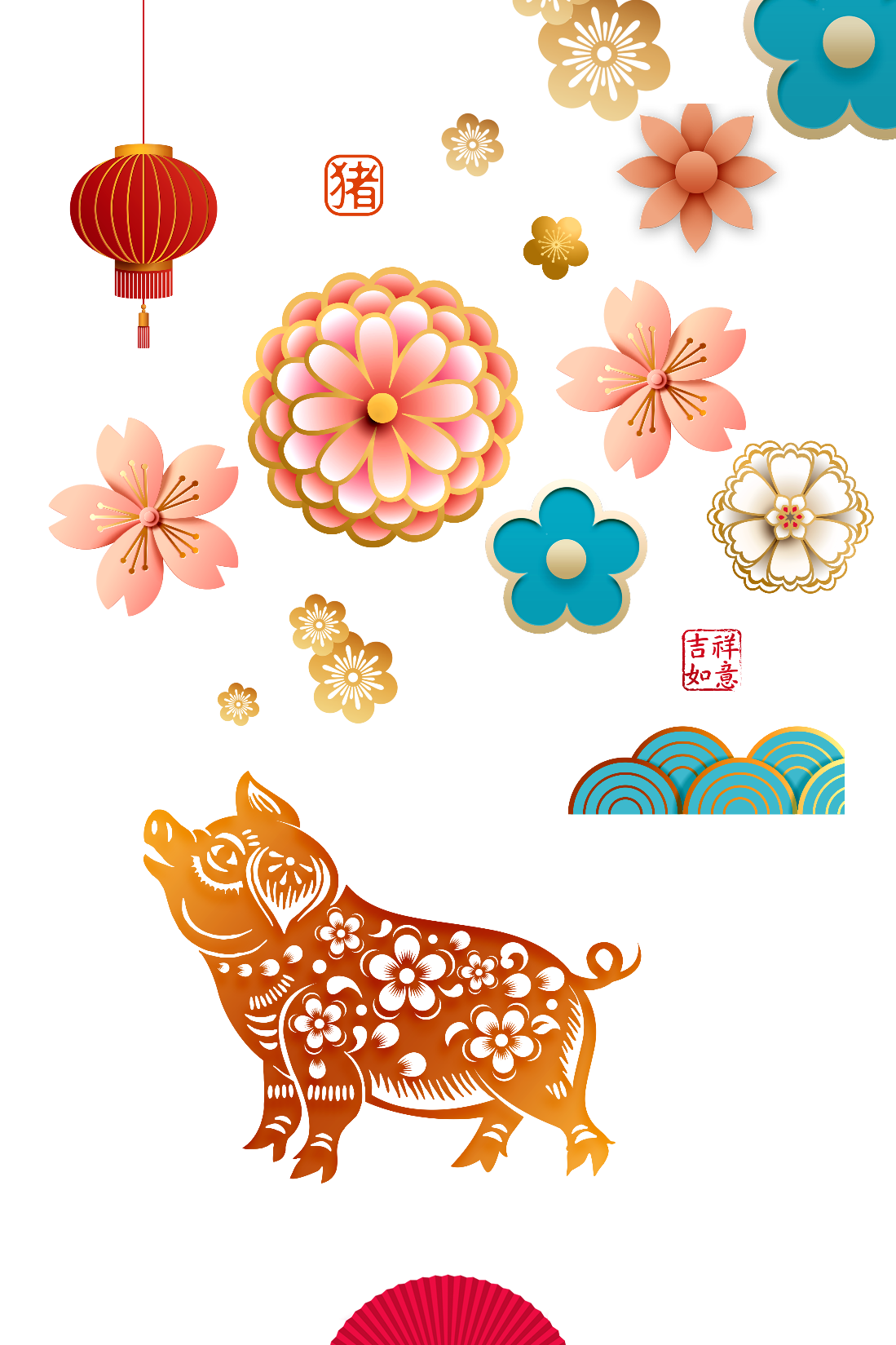 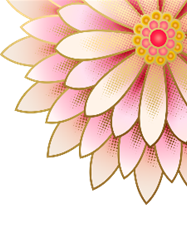 LUYỆN TẬP
Đại lượng nào sau đây không phải là một dạng năng lượng?
Câu 1
B. Hoá năng
A. Cơ năng
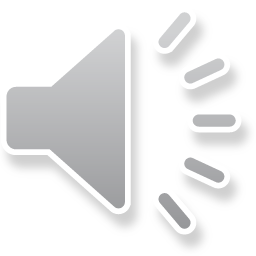 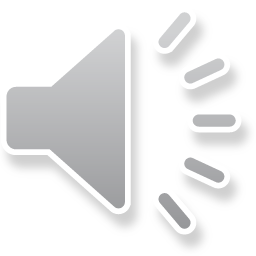 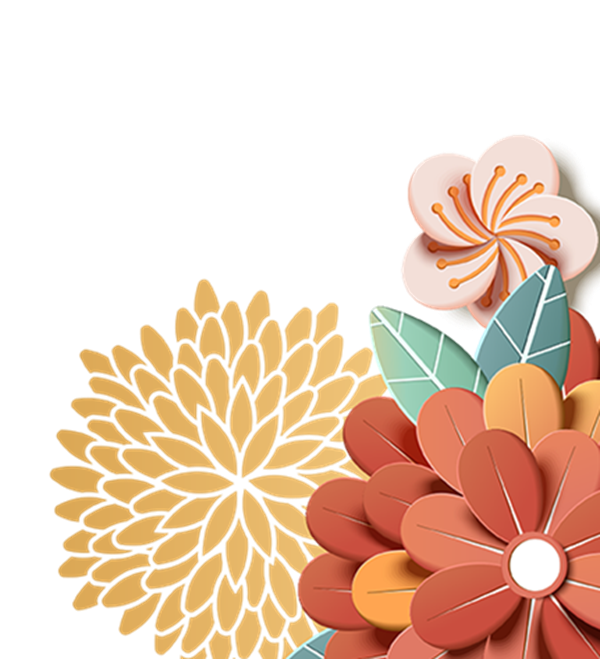 C. Nhiệt năng
D. Nhiệt lượng
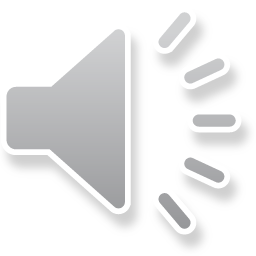 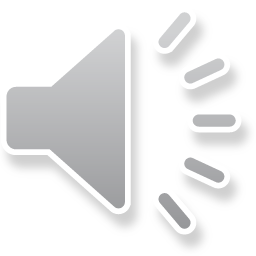 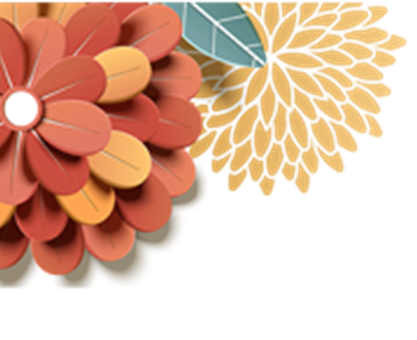 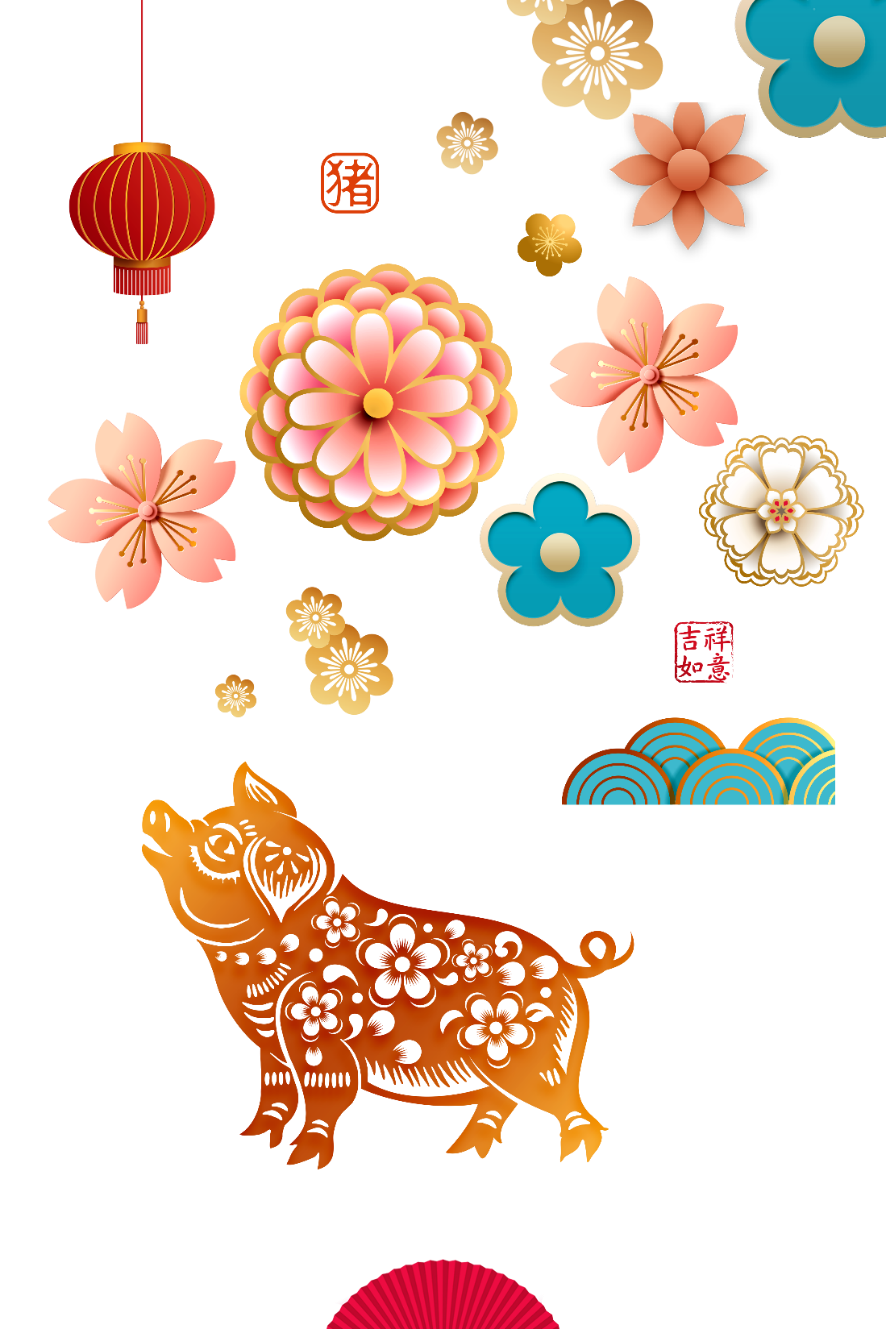 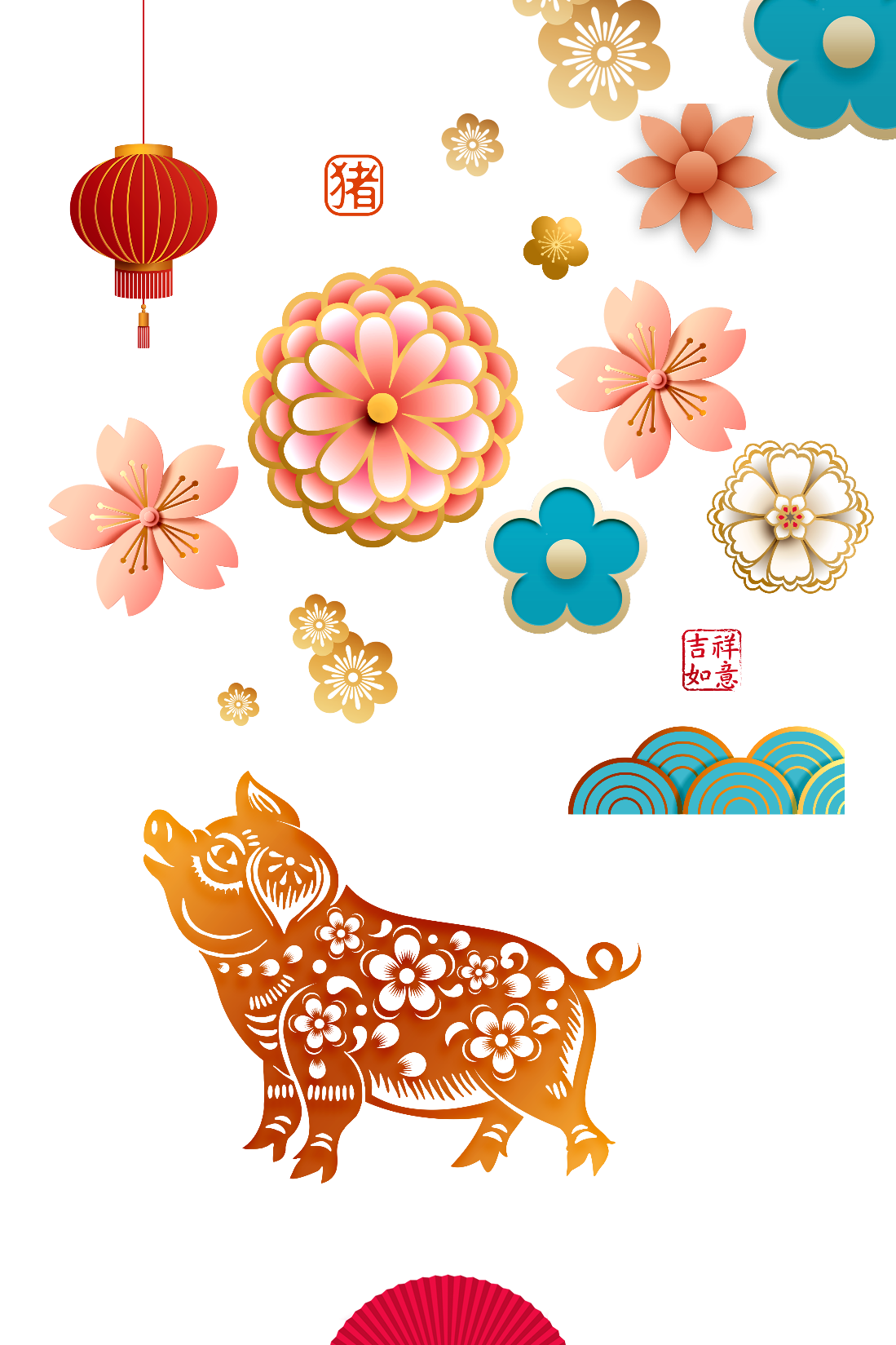 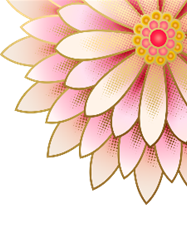 LUYỆN TẬP
Năng lượng có tính chất nào sau đây?
Câu 2
A. Là đại lượng vô hướng
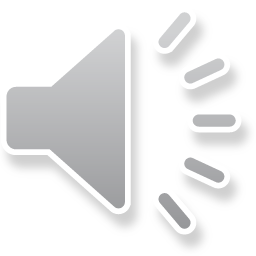 B. Có thể tồn tại ở những dạng khác nhau
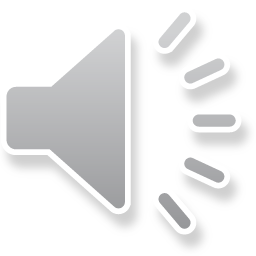 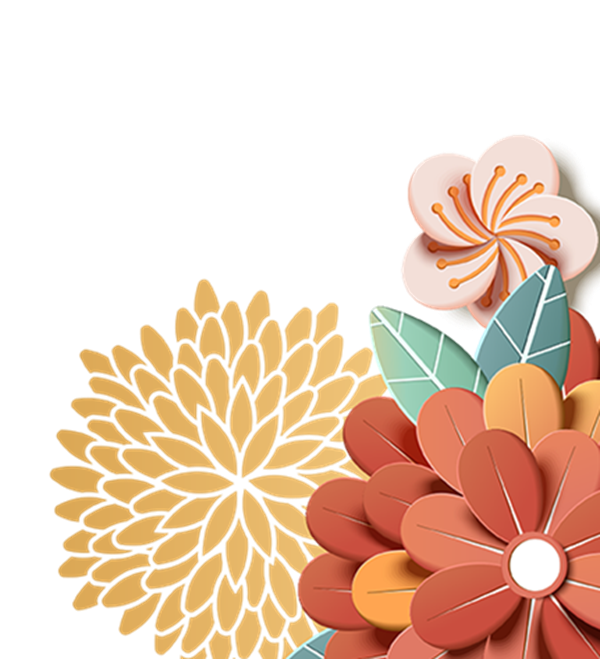 C. Có thể truyền từ vật này sang vật khác, hoặc chuyển hoá qua lại giữa các dạng khác nhau và giữa các hệ, các thành phần của hệ
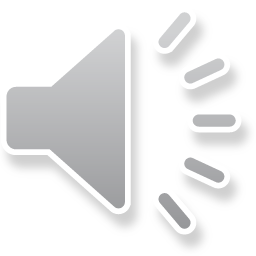 D. Các đáp án trên đều đúng
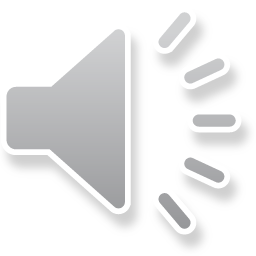 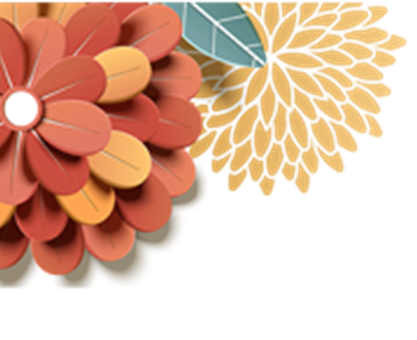 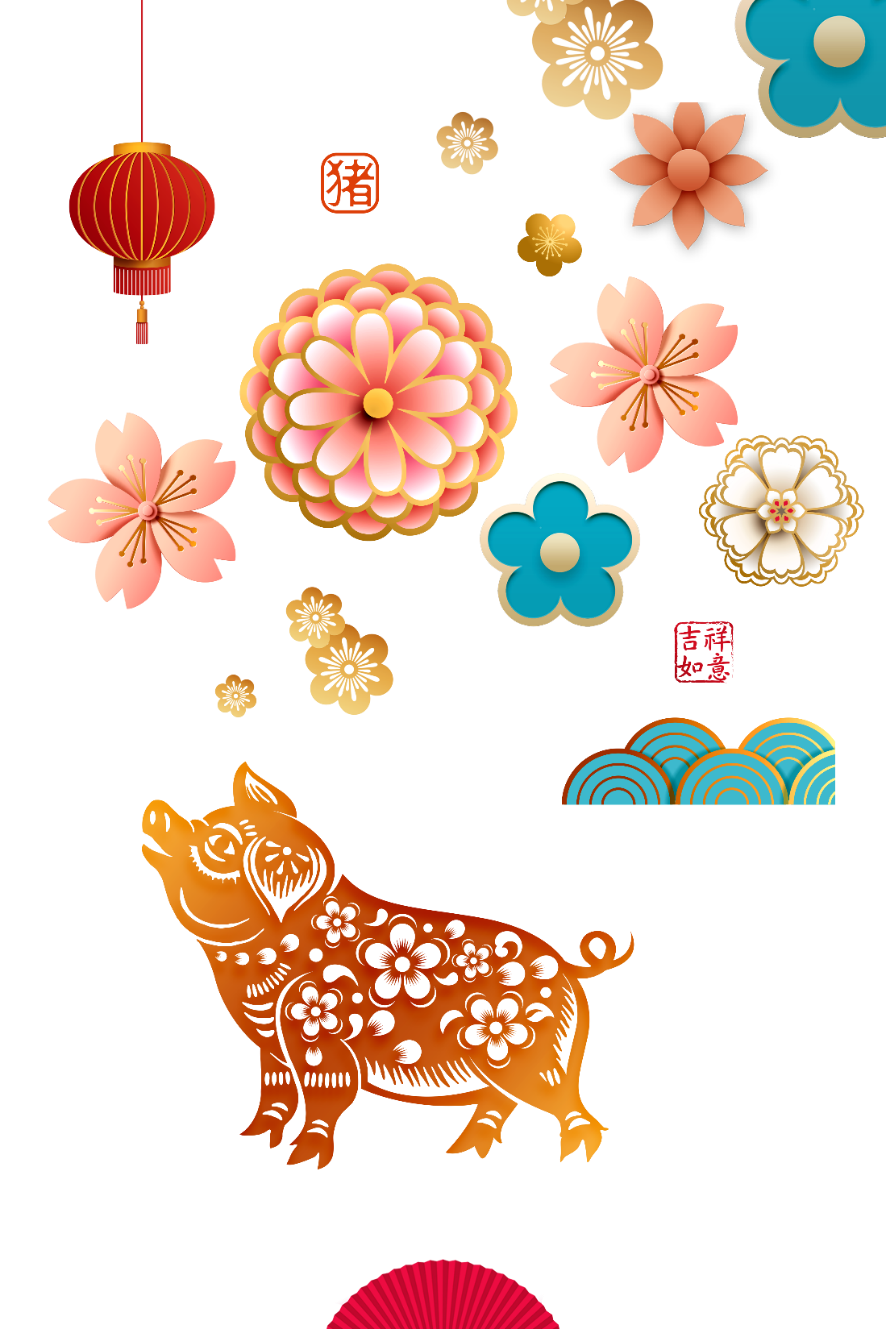 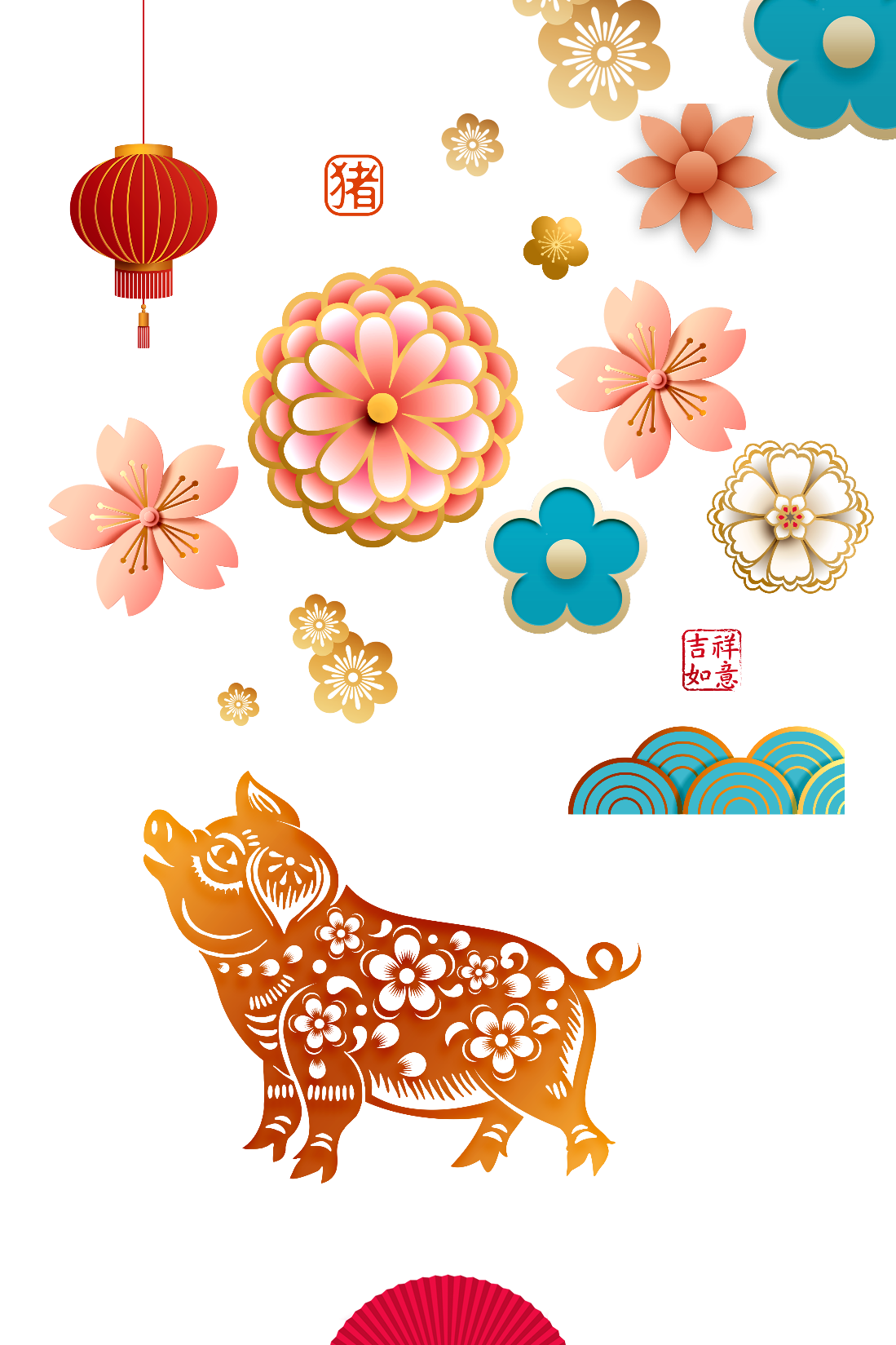 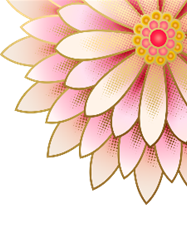 LUYỆN TẬP
Phát biểu nào sau đây là đúng khi nói về định luật bảo toàn năng lượng?
Câu 3
A. Năng lượng có thể tự sinh ra hoặc tự mất đi và chuyển từ dạng này sang dạng khác hoặc truyền từ vật này sang vật khác
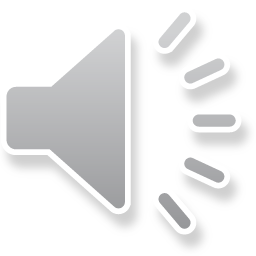 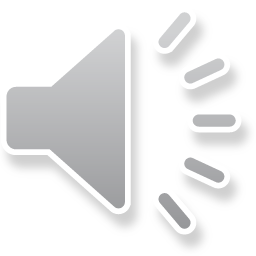 B. Năng lượng không tự sinh ra và tự mất đi mà có thể truyền từ vật này sang vật khác
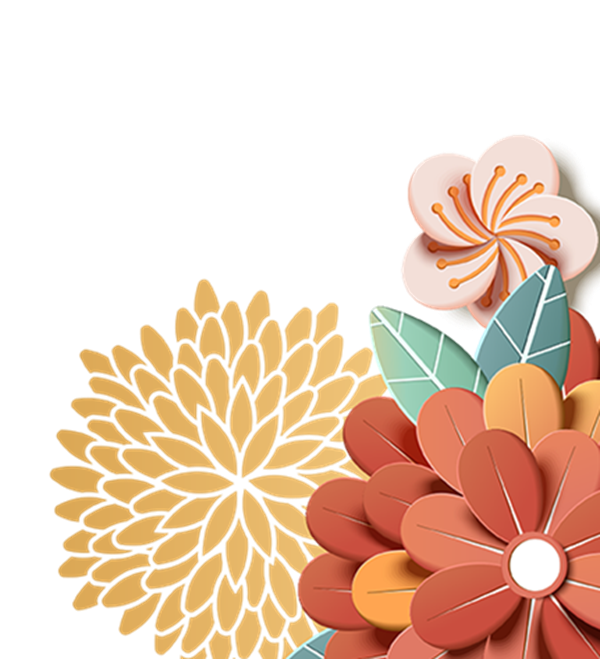 C. Năng lượng không tự sinh ra và không tự mất đi mà chỉ truyền từ vật này sang vật khác hoặc chuyển hoá từ dạng này sang dạng khác.
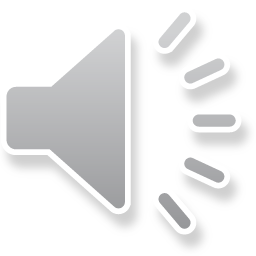 D. Năng lượng không tự sinh ra hoặc tự mất đi mà chỉ truyền từ dạng này sang dạng khác
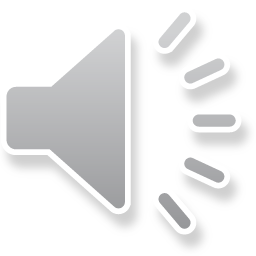 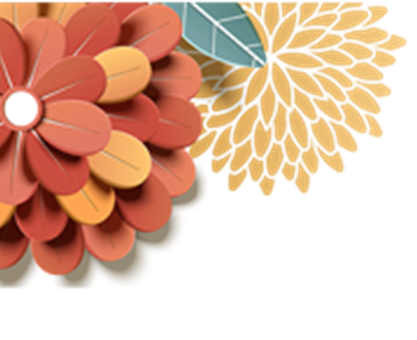 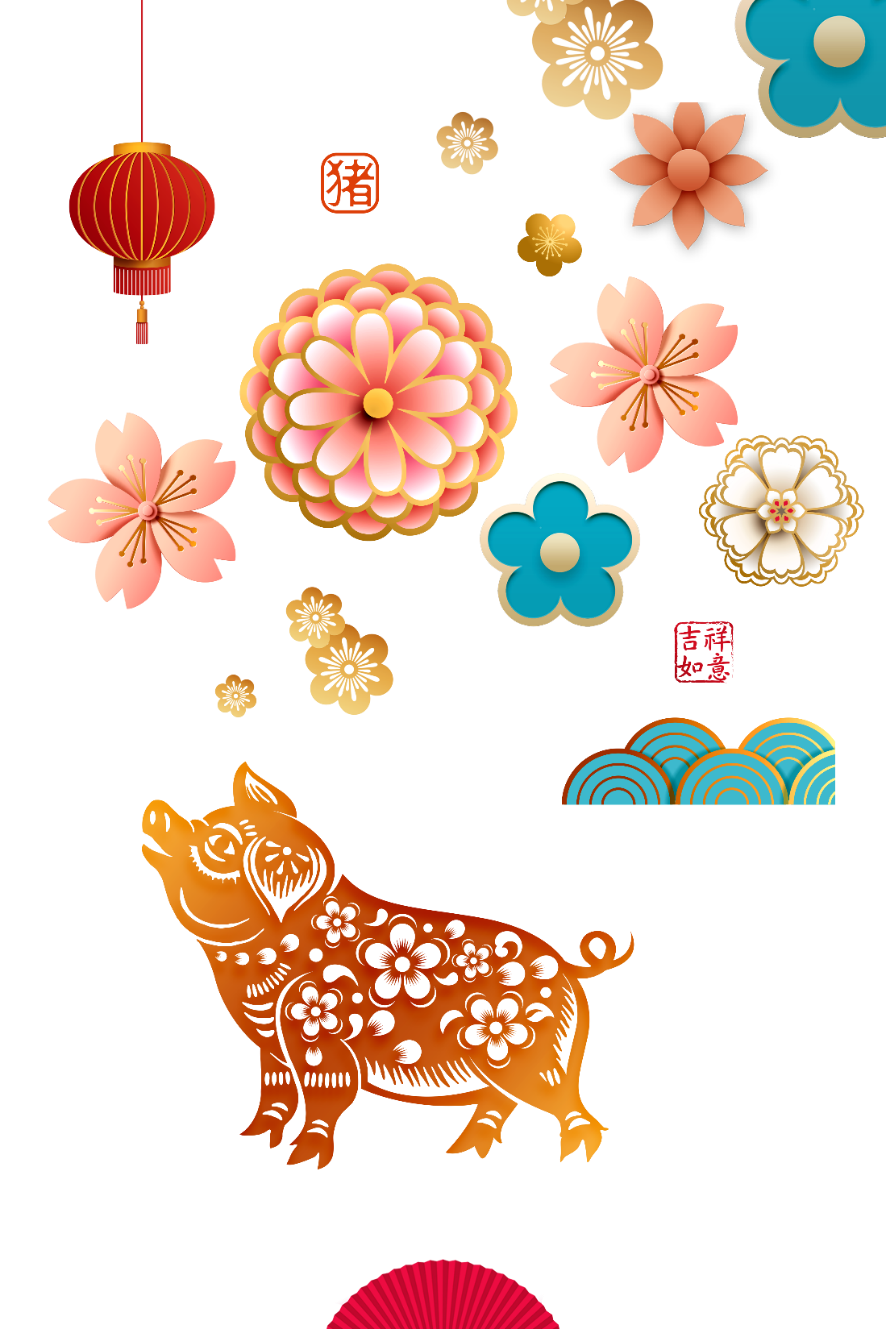 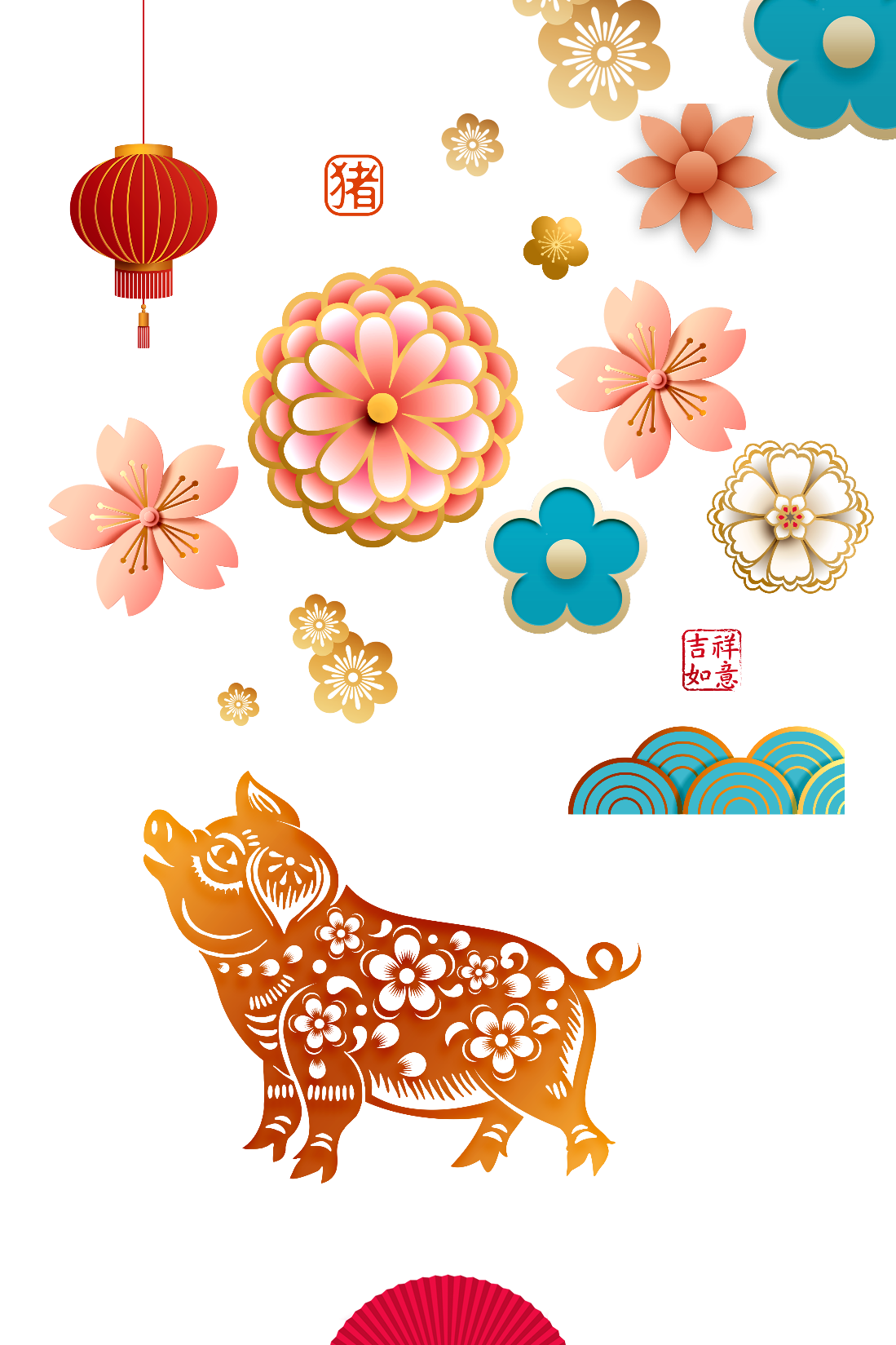 NHIỆM VỤ VỀ NHÀ
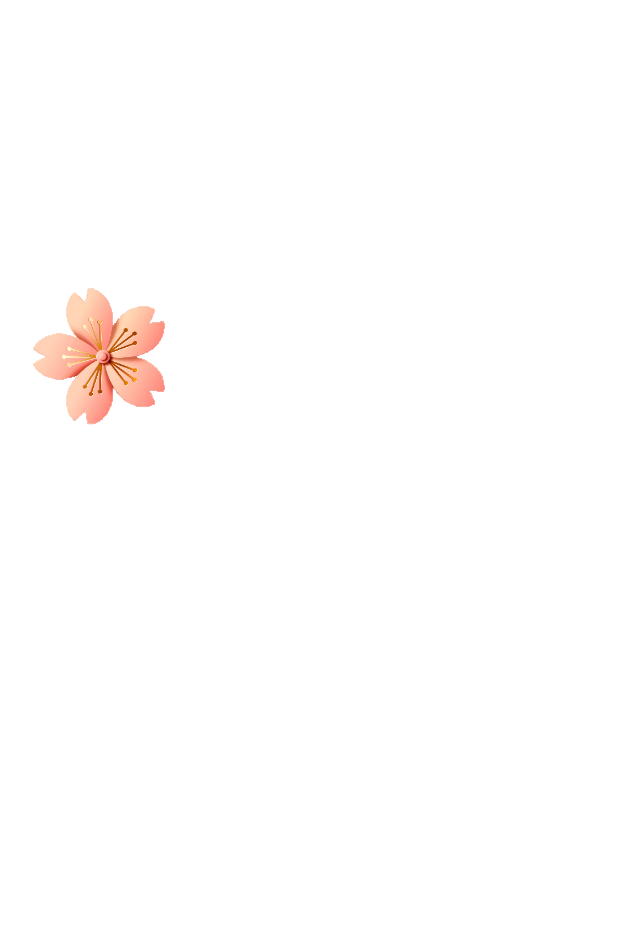 1. Tìm hiểu thêm một số ví dụ về các dạng năng lượng, sự chuyển hoá năng lượng

2. Học bài và làm bài tập SGK

3. Xem trước phần công của một lực không đổi
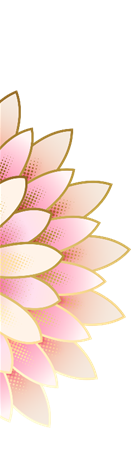 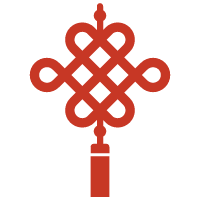 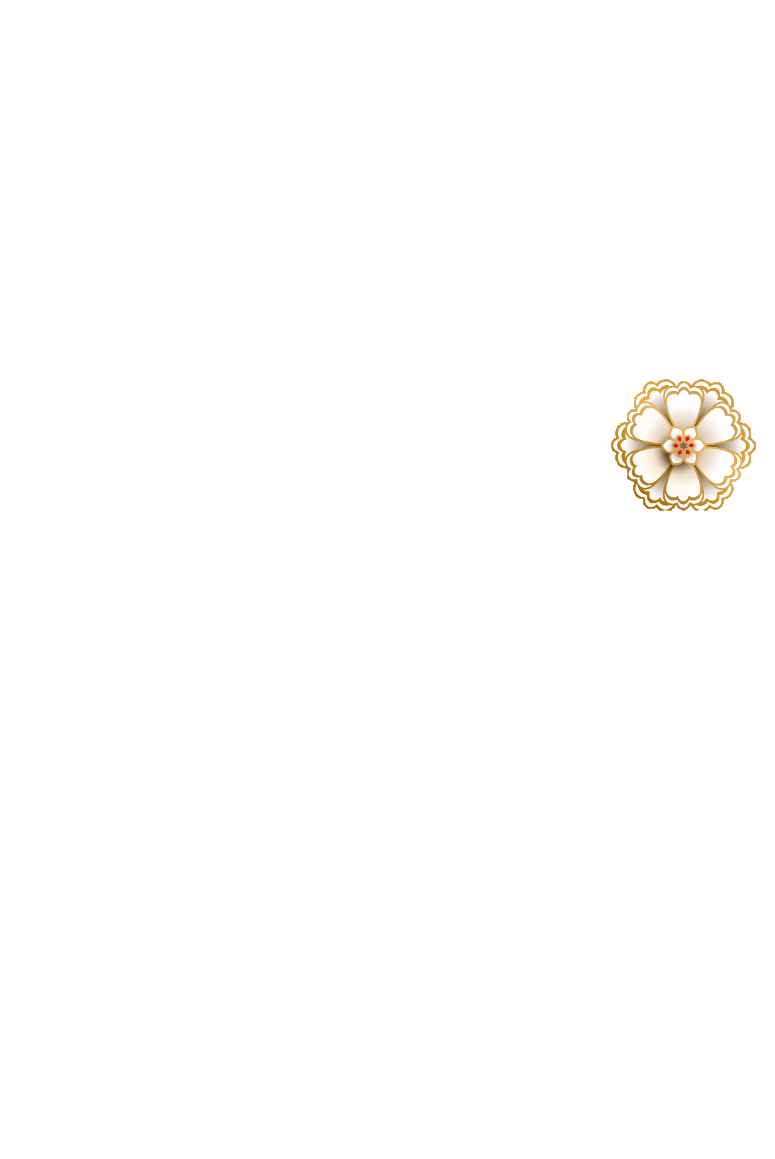 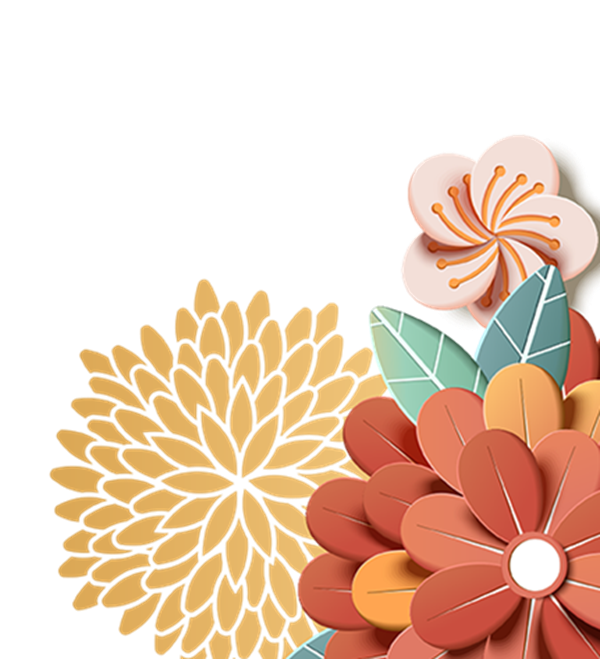 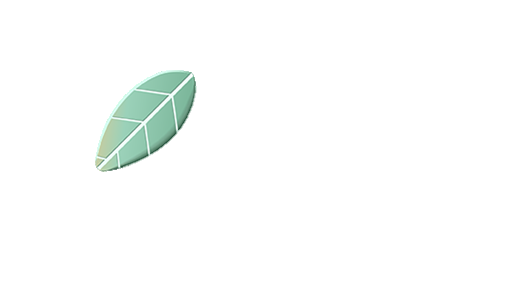 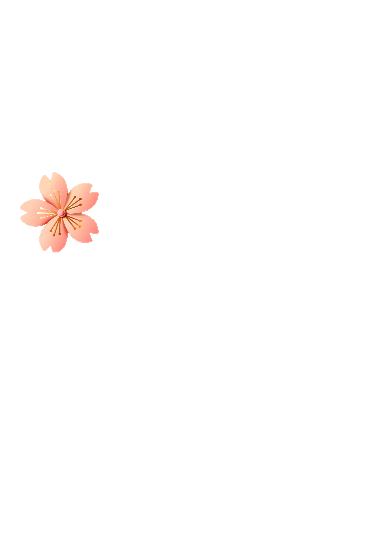 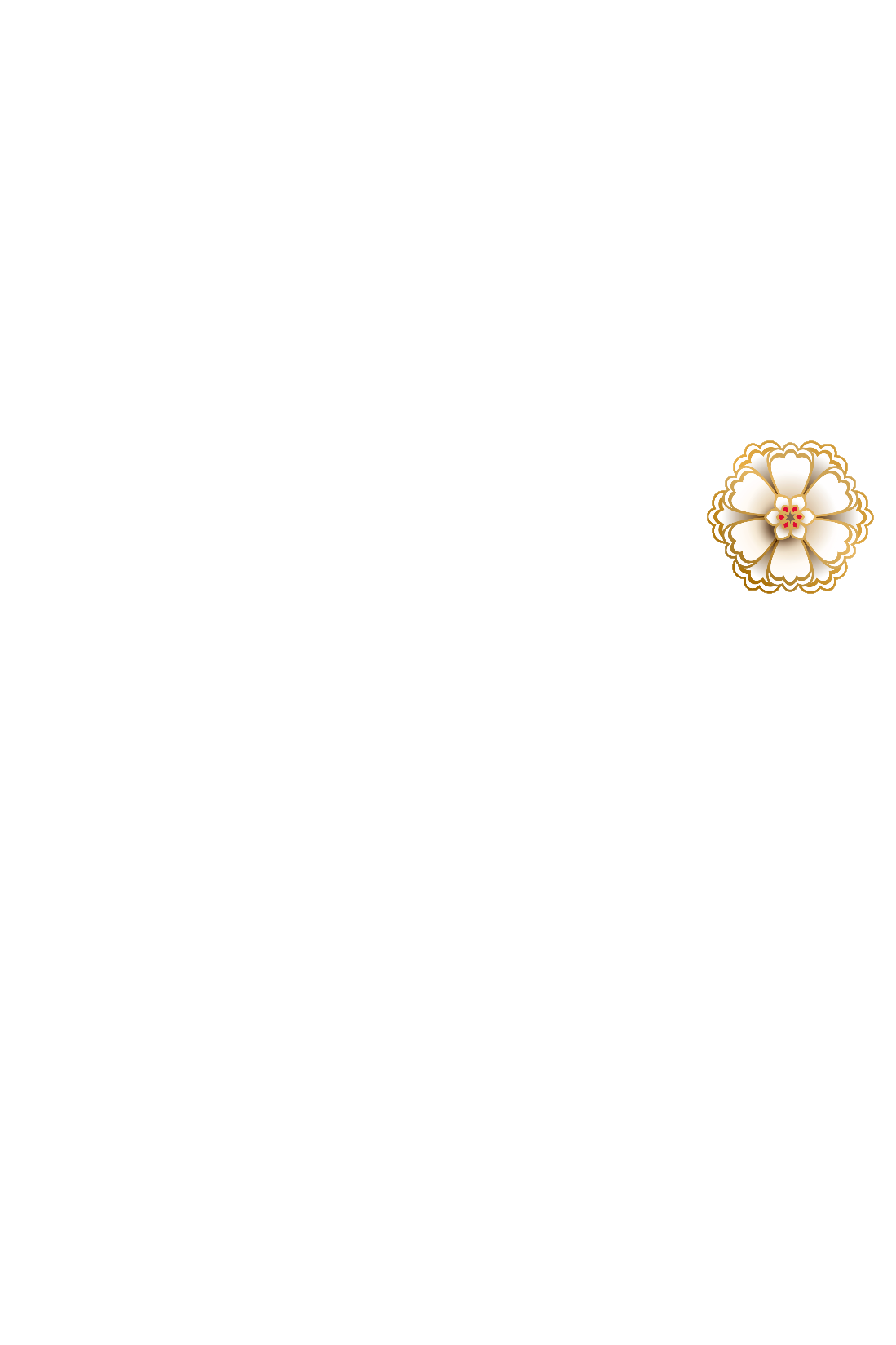 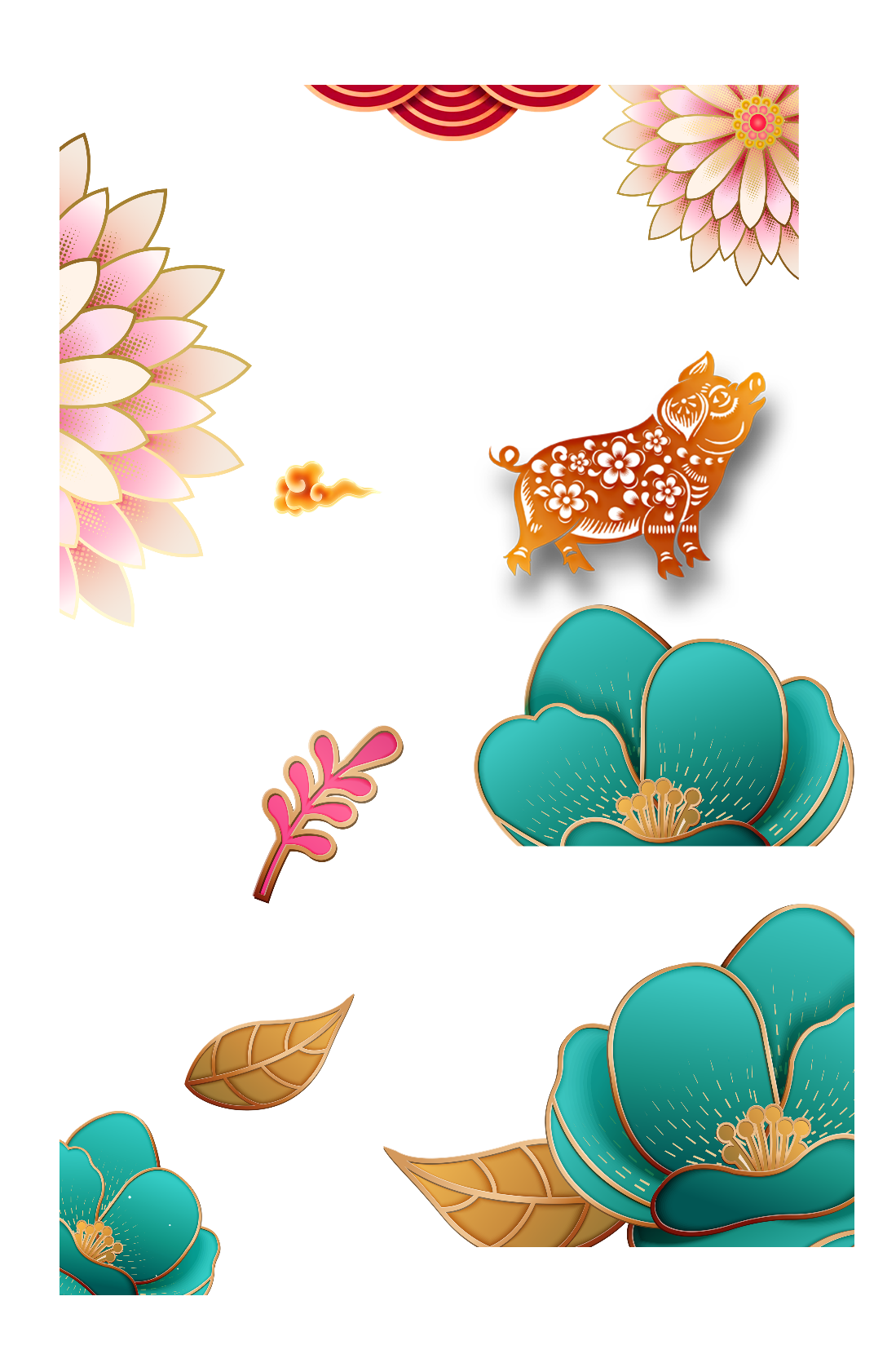 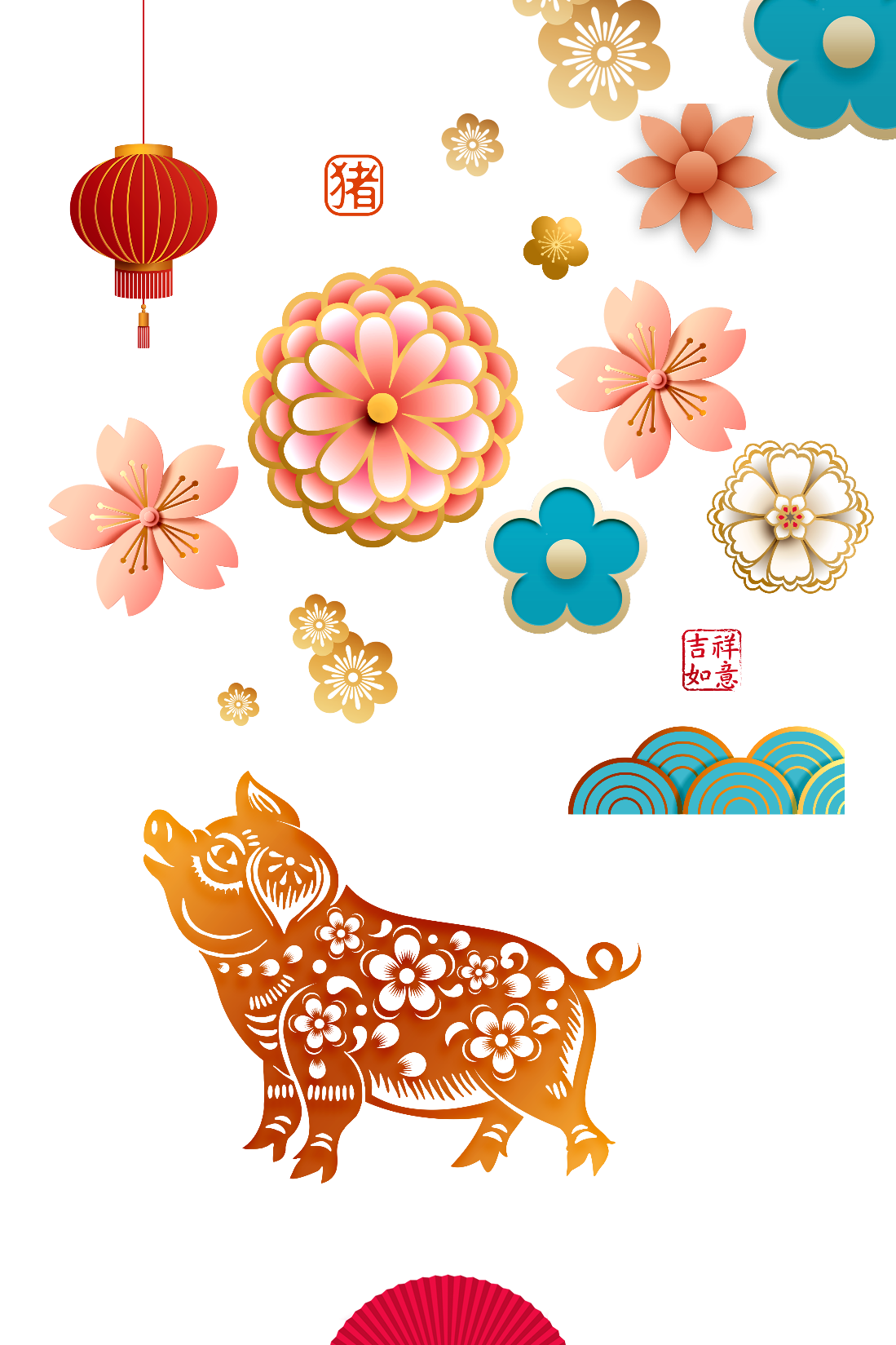 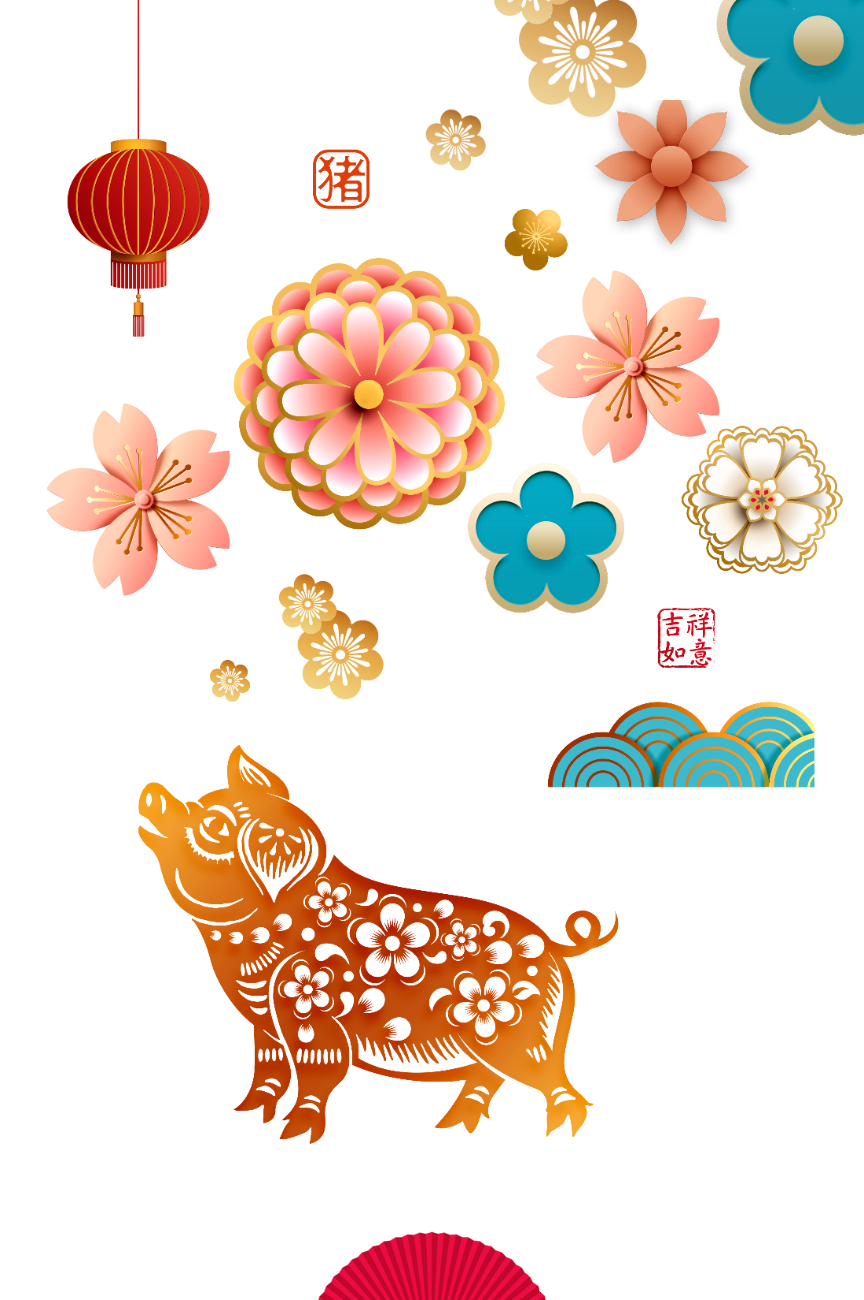 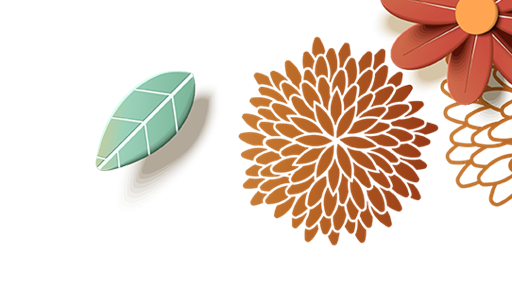 CẢM ƠN QUÝ THẦY CÔ VÀ CÁC EM HỌC SINH
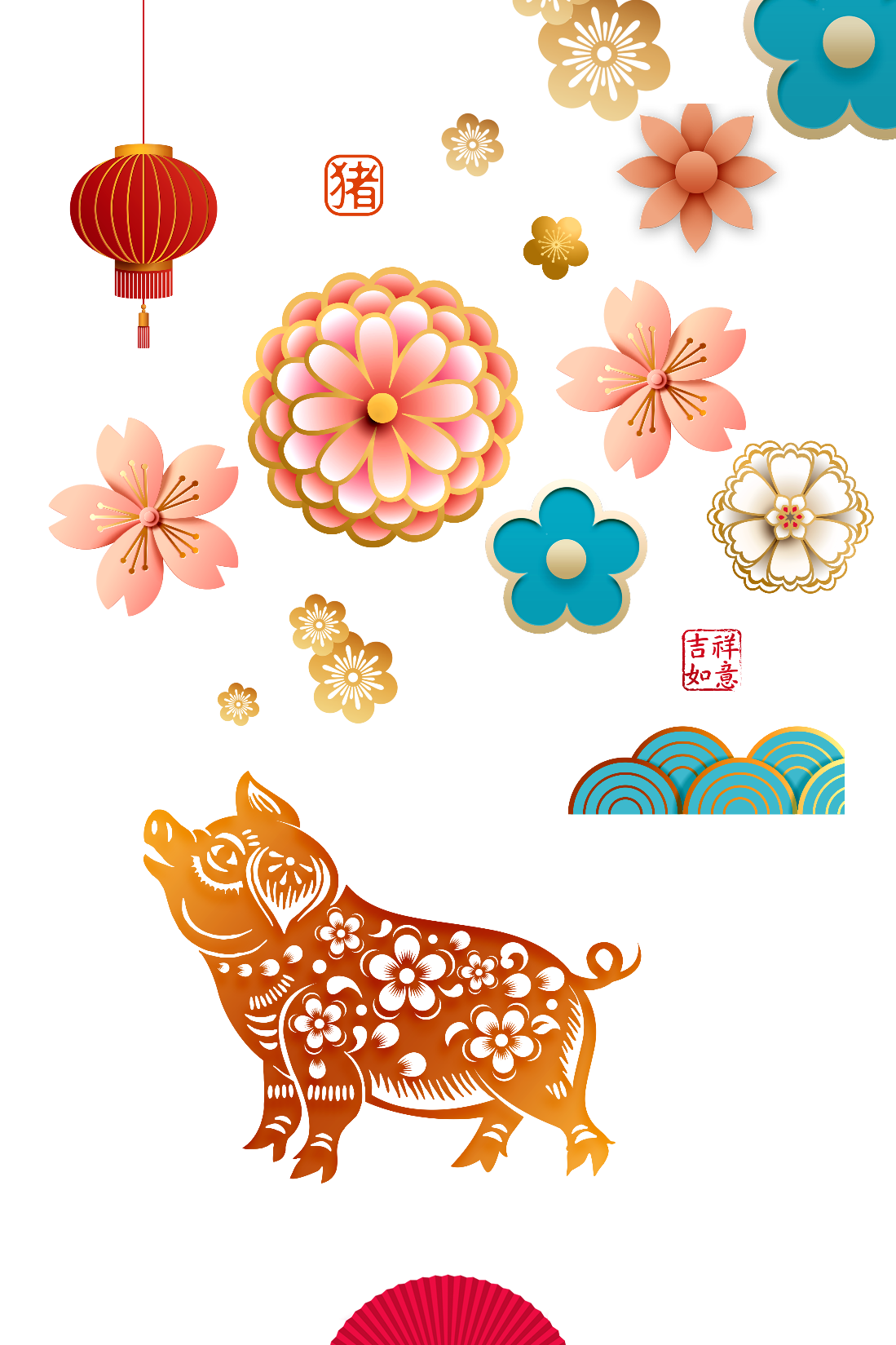 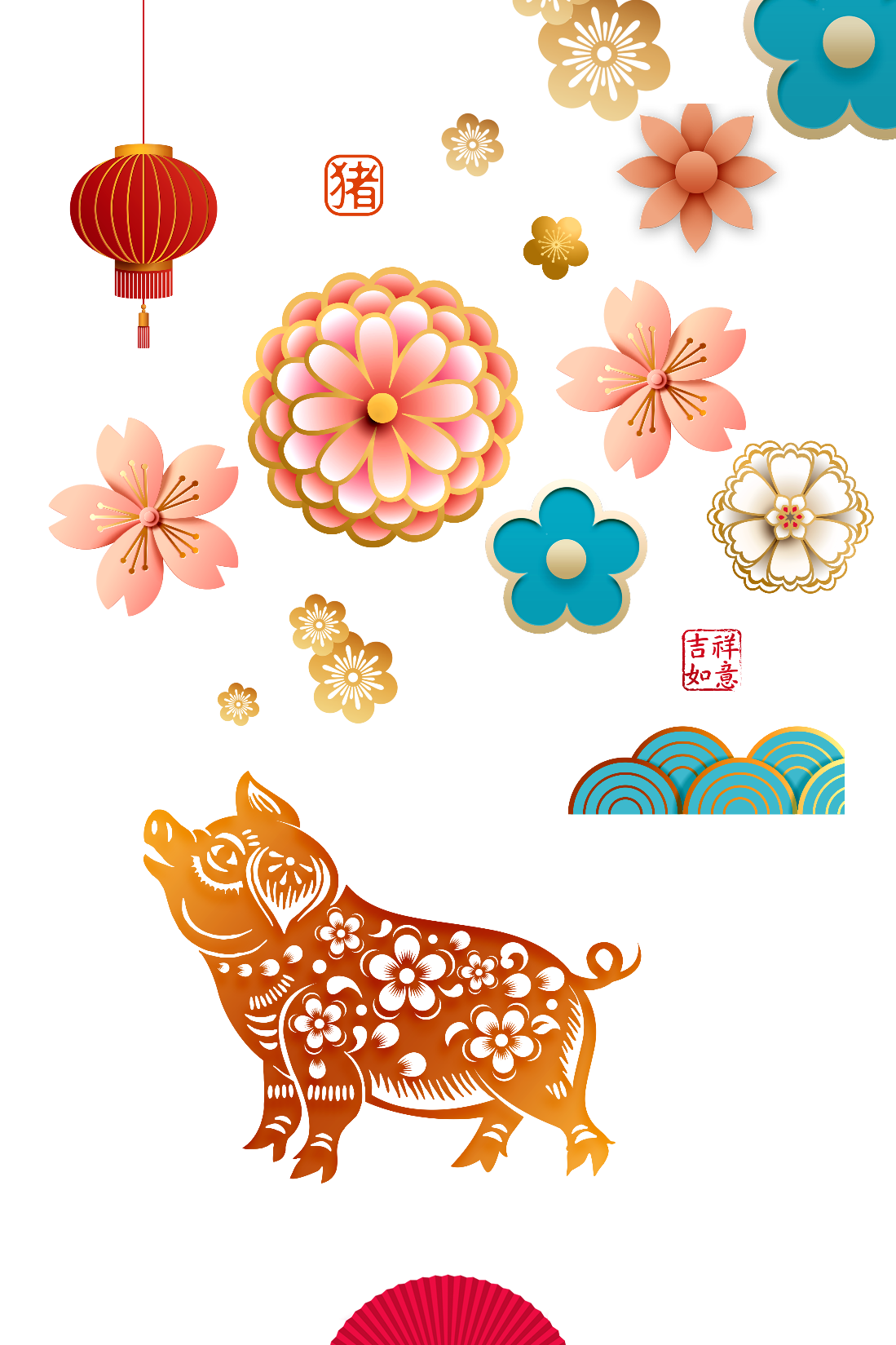 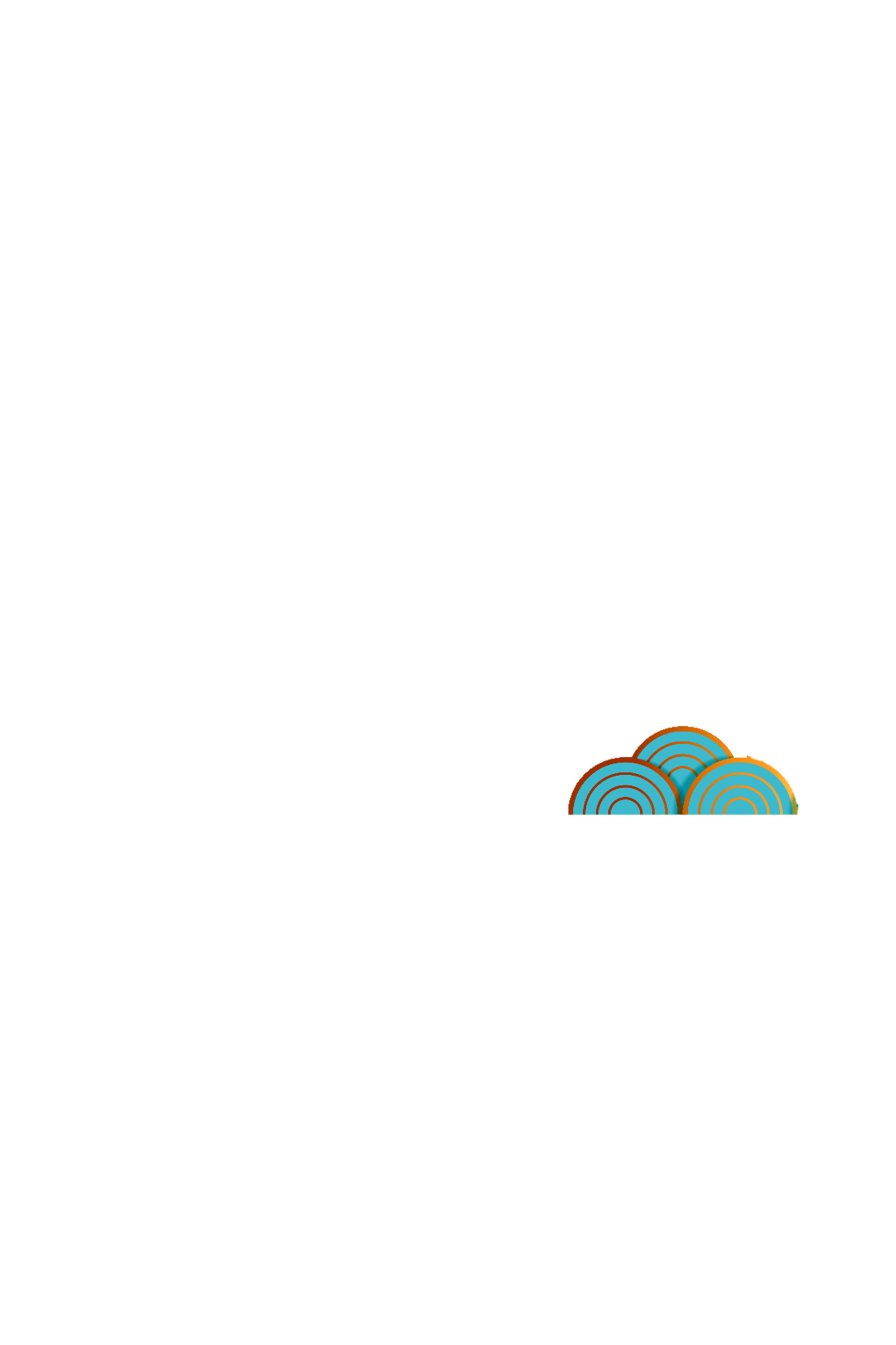